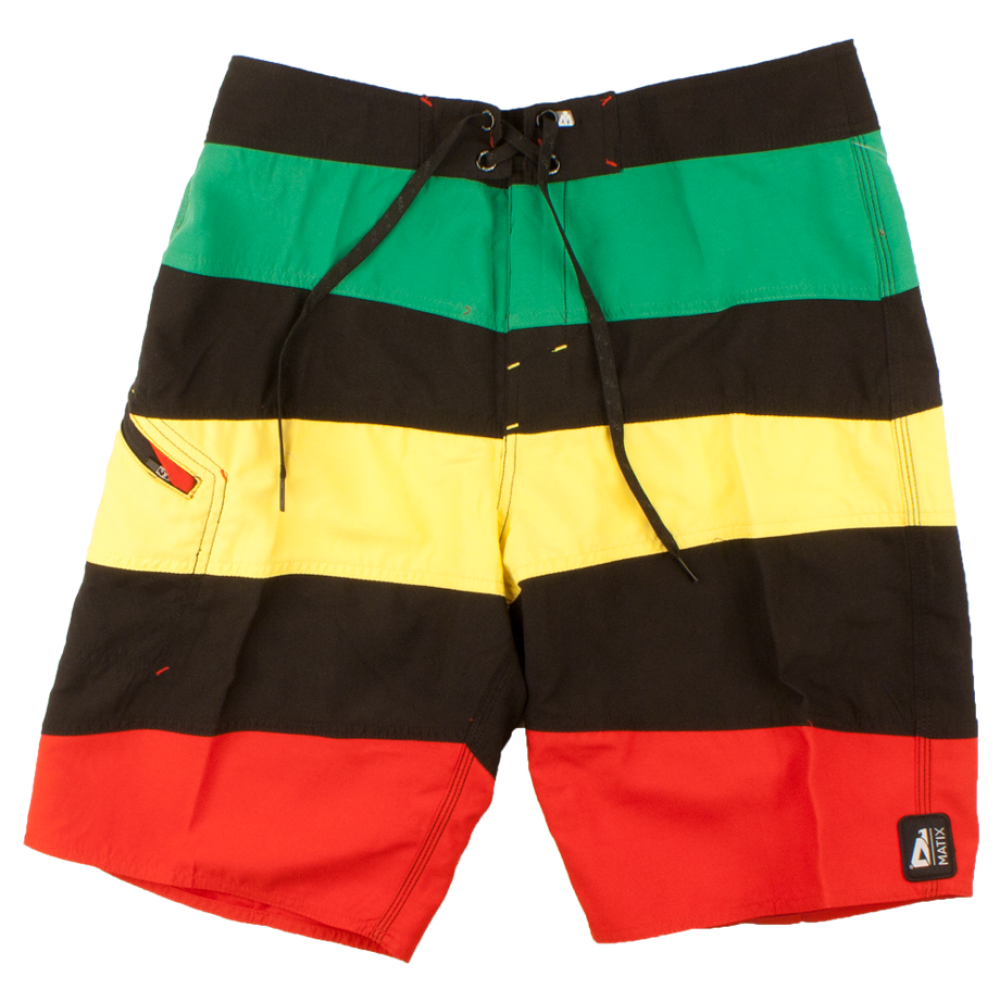 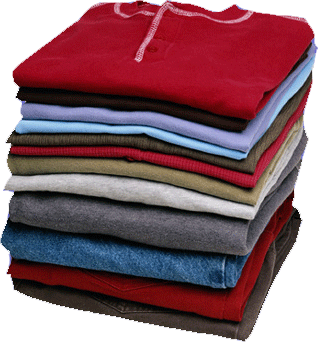 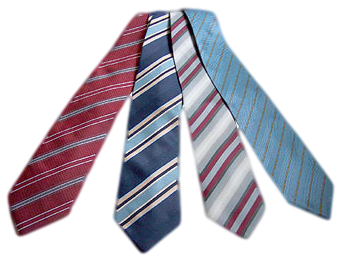 Items of Clothing
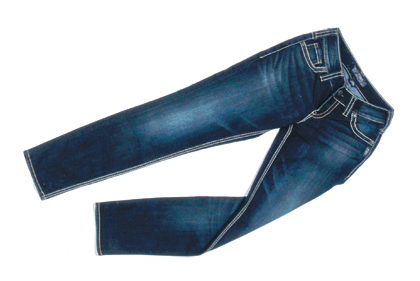 You are what you wear
Asking “What is this?” / “What is that?”
Apa ini ? 		What is this?

Apa itu?		What is that?
See if you can identify this item of clothing …
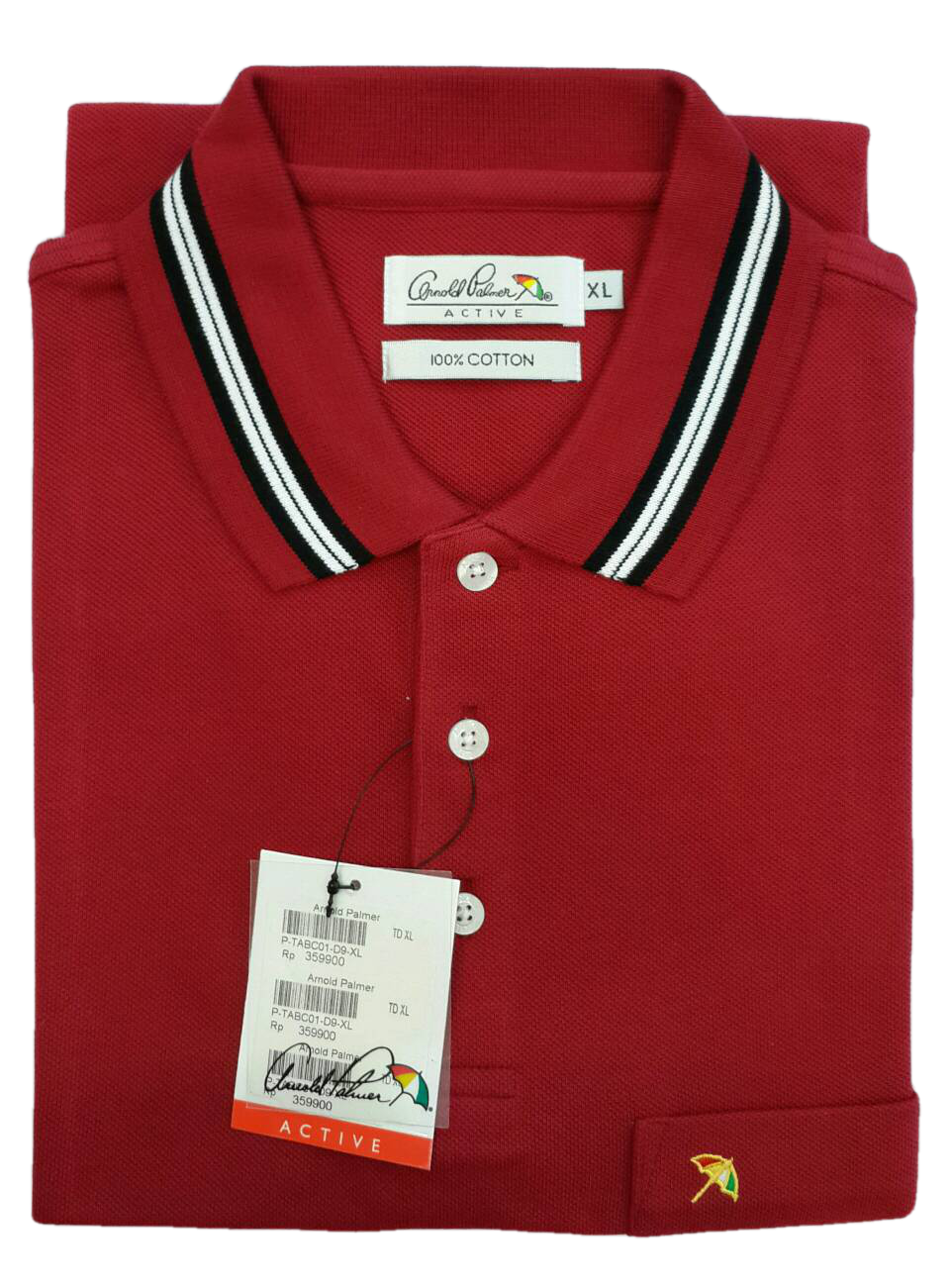 Apa ini ?
Ini baju kaus.
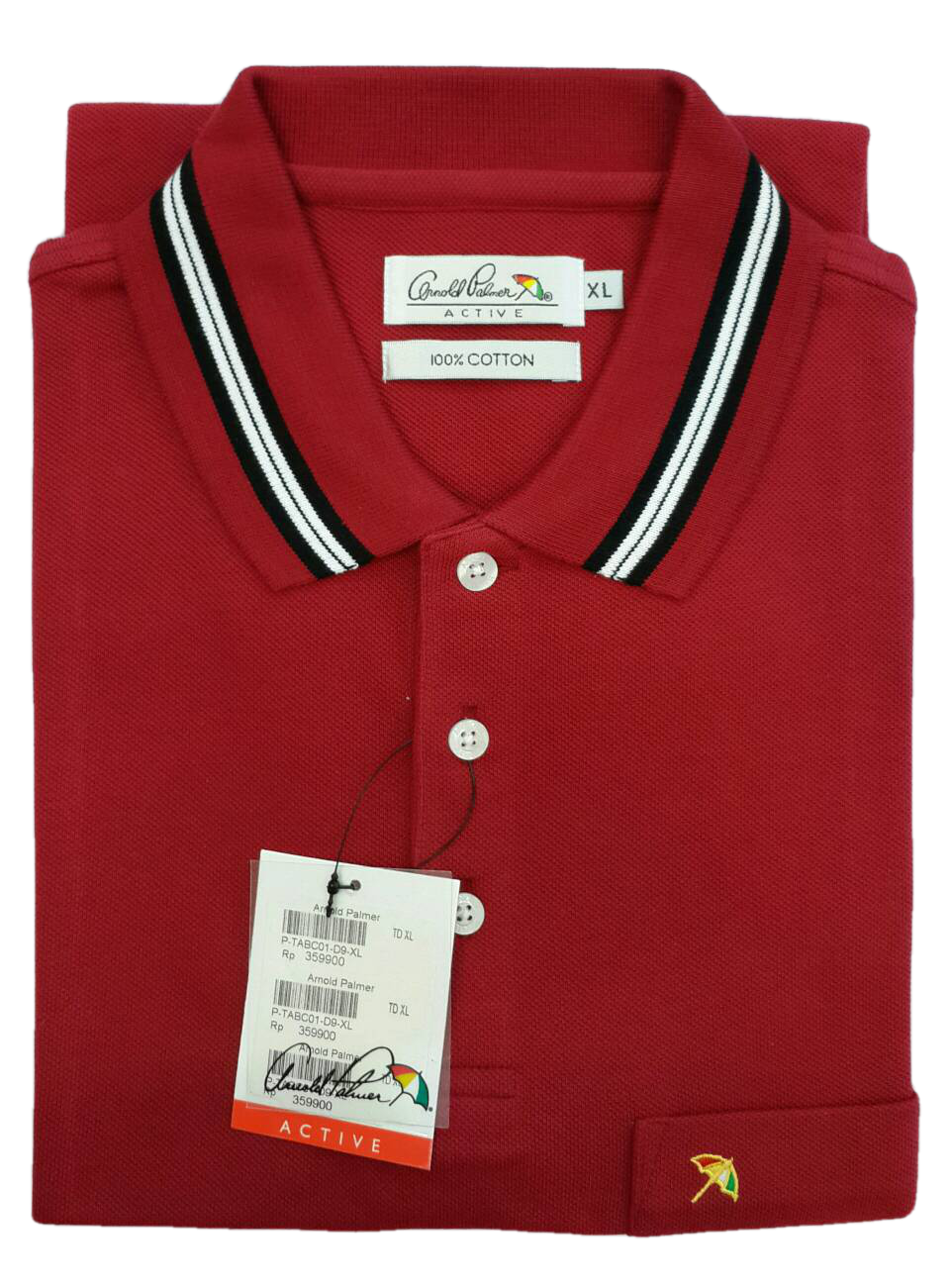 See if you can identify this item of clothing …
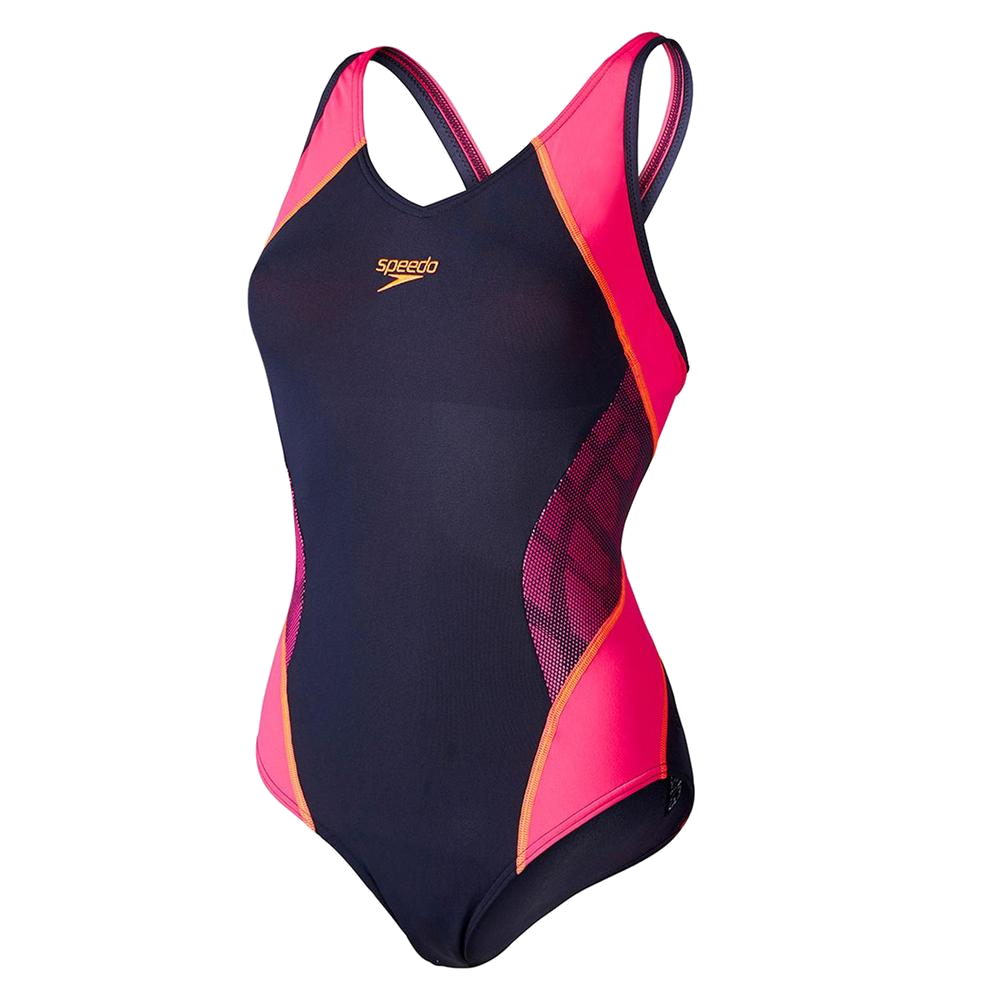 Apa itu ?
Ini swempak.
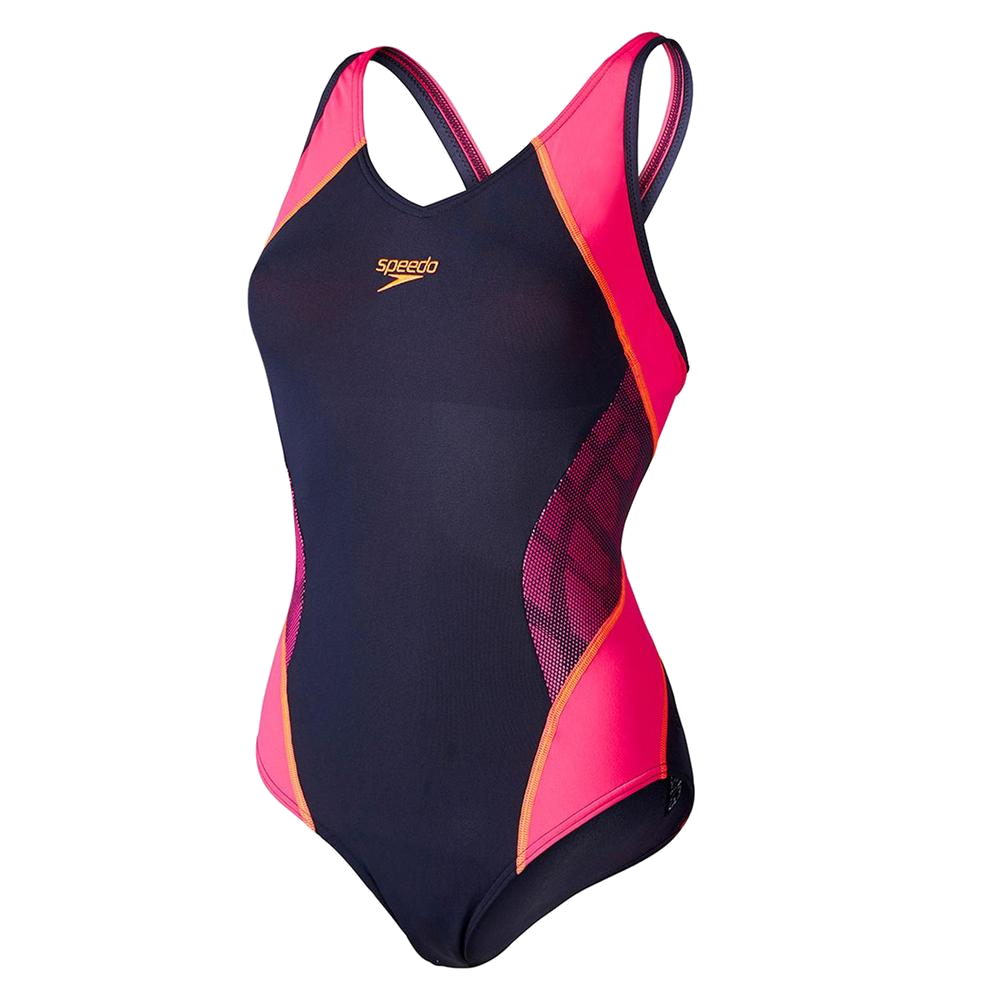 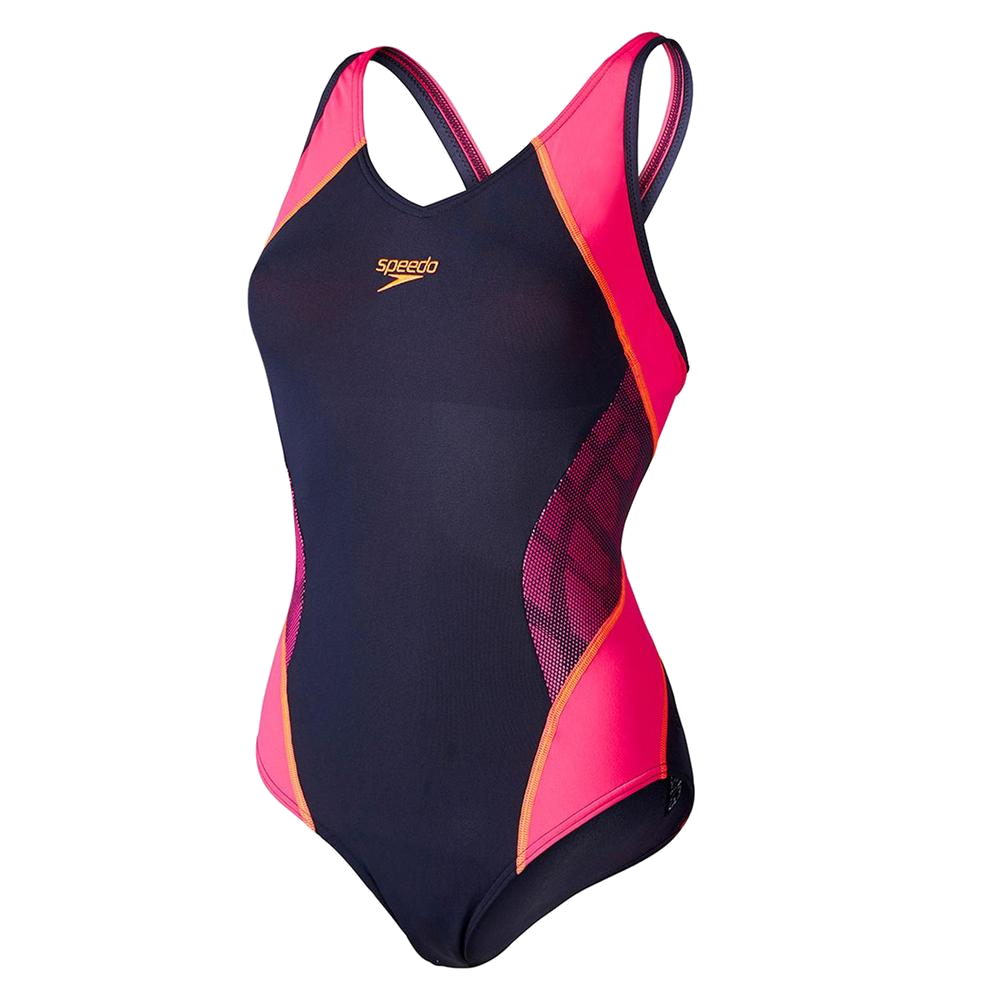 See if you can identify this item of clothing …
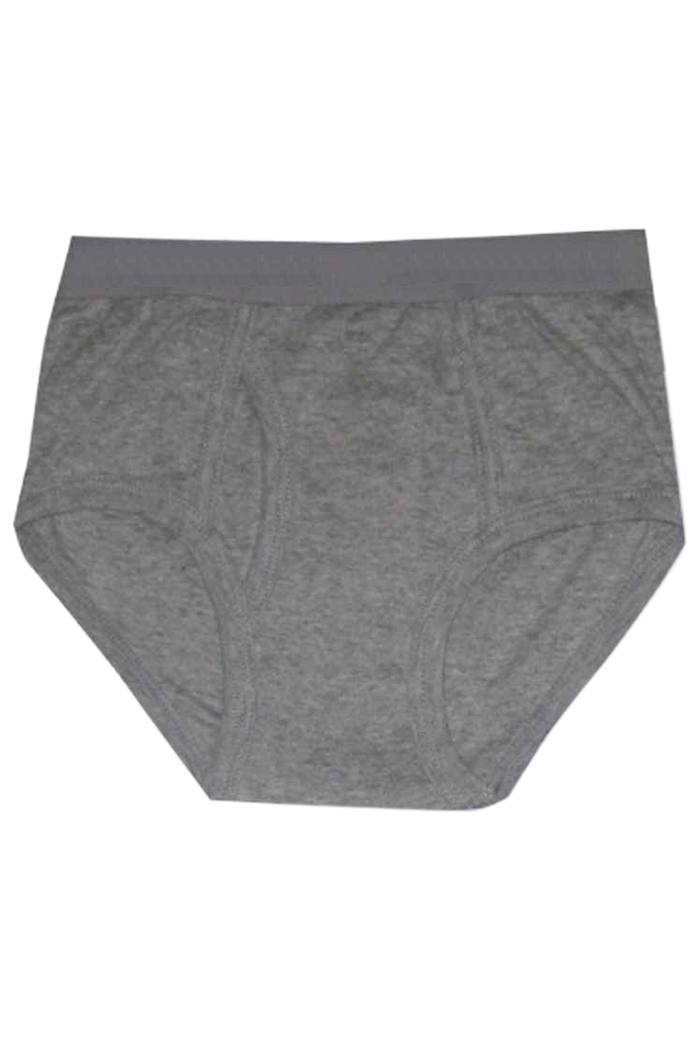 Apa ini ?
Ini celana dalam.
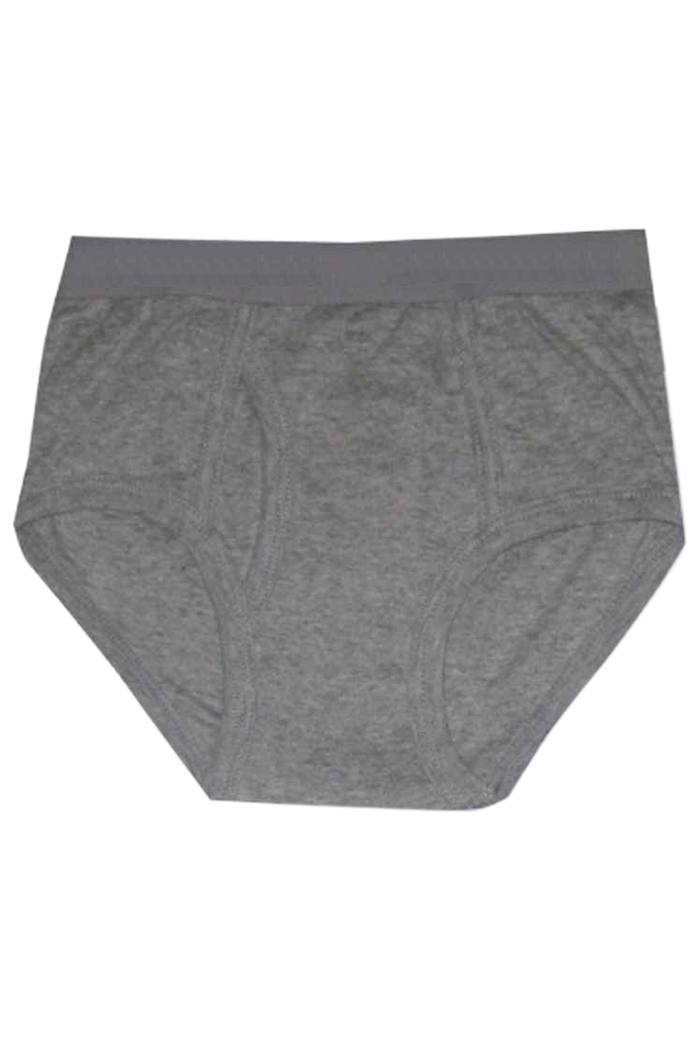 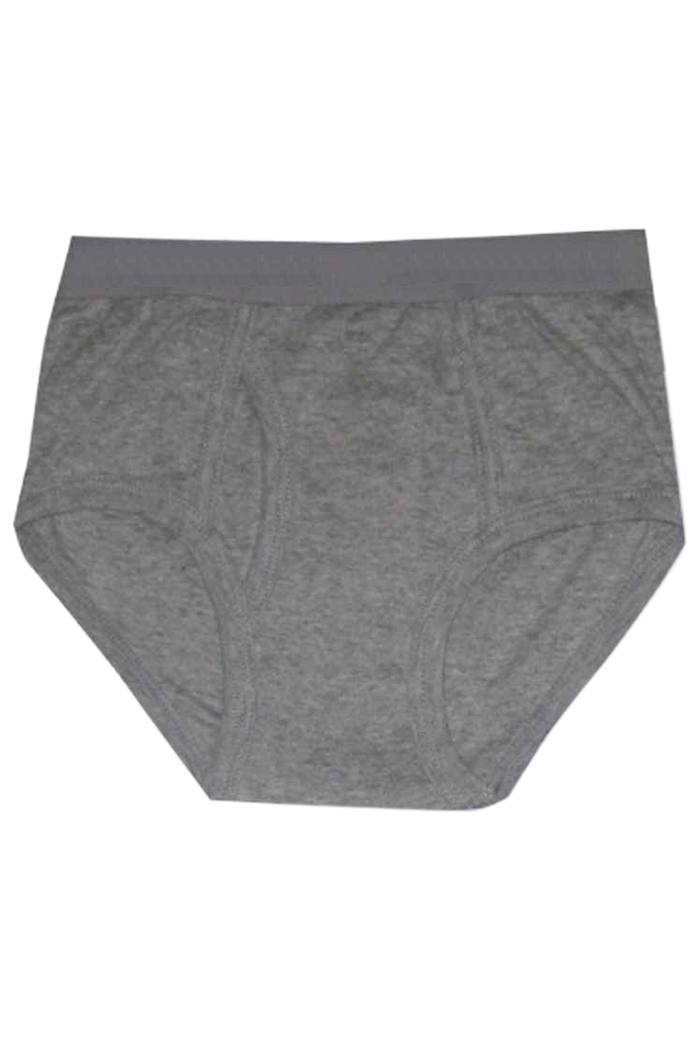 See if you can identify this item of clothing …
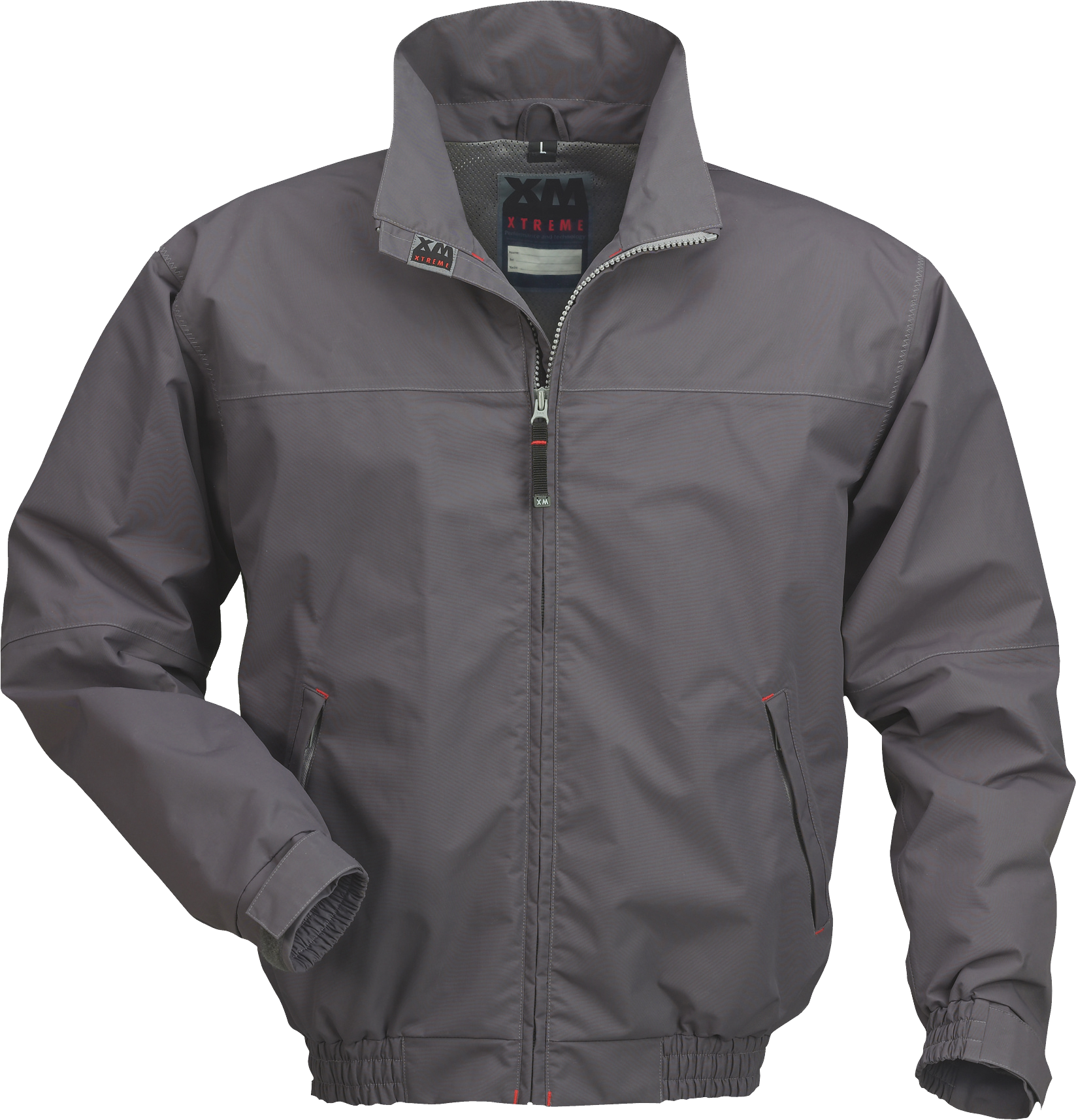 Apa itu ?
Ini jas.
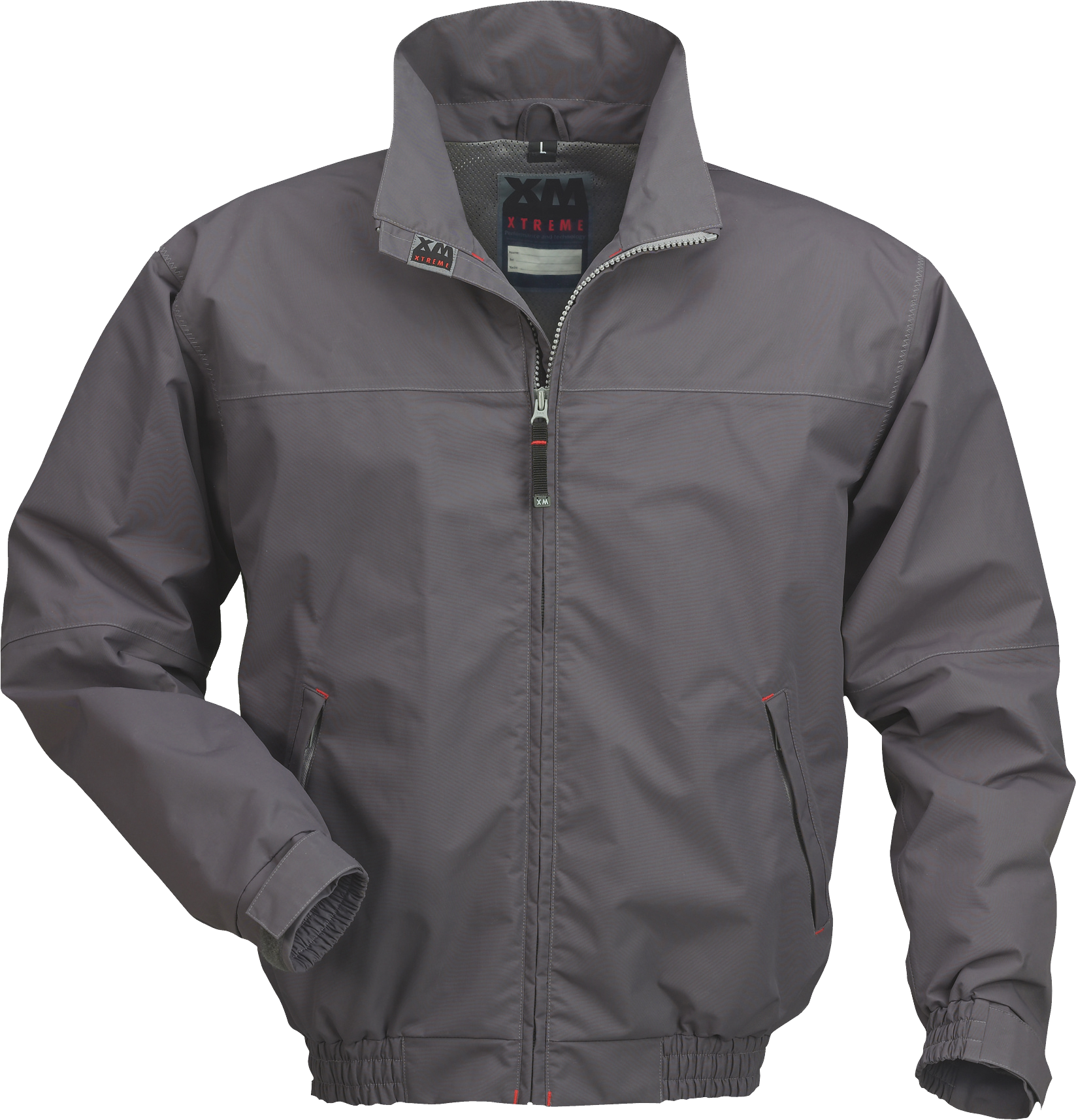 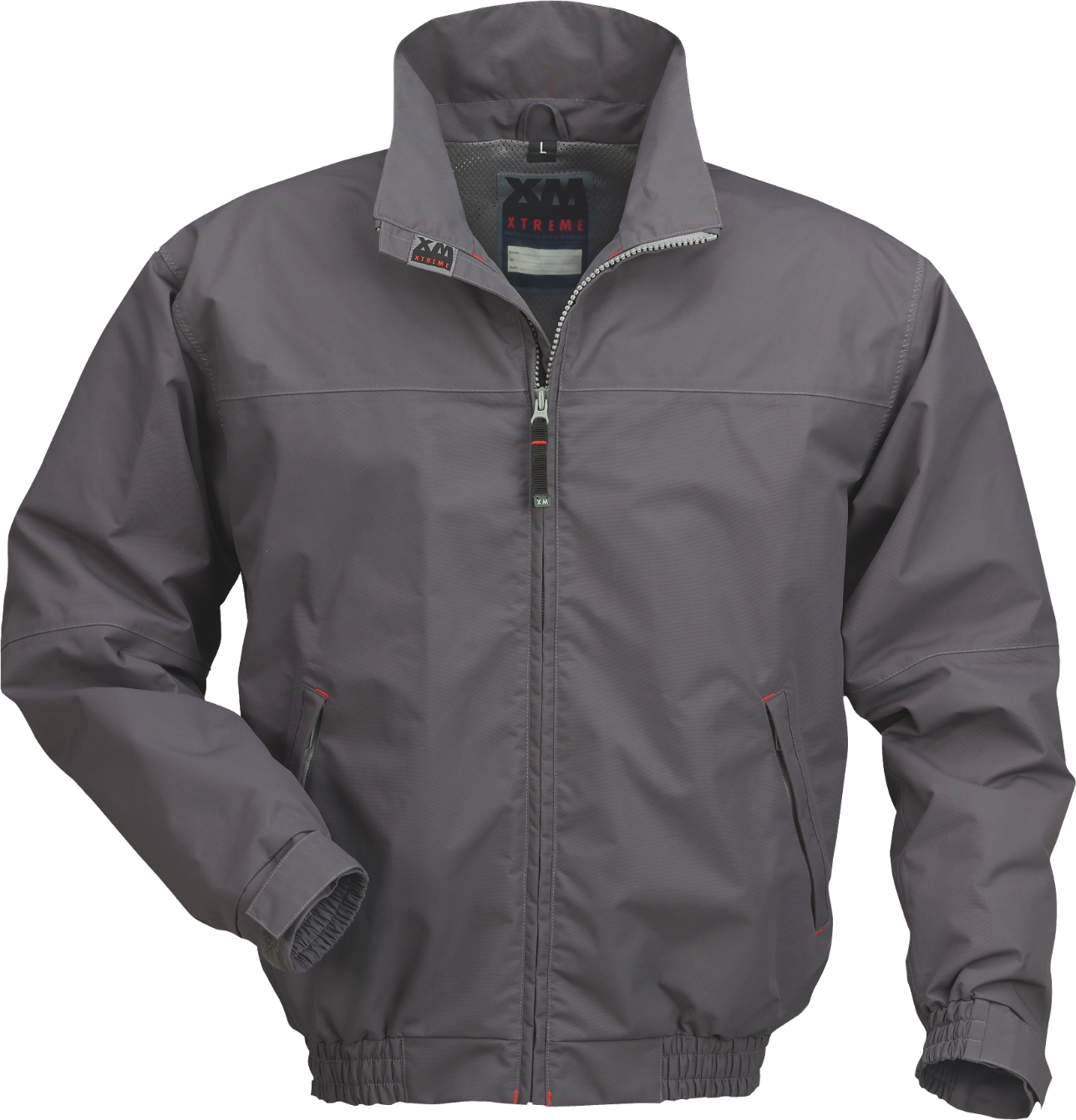 See if you can identify this item of clothing …
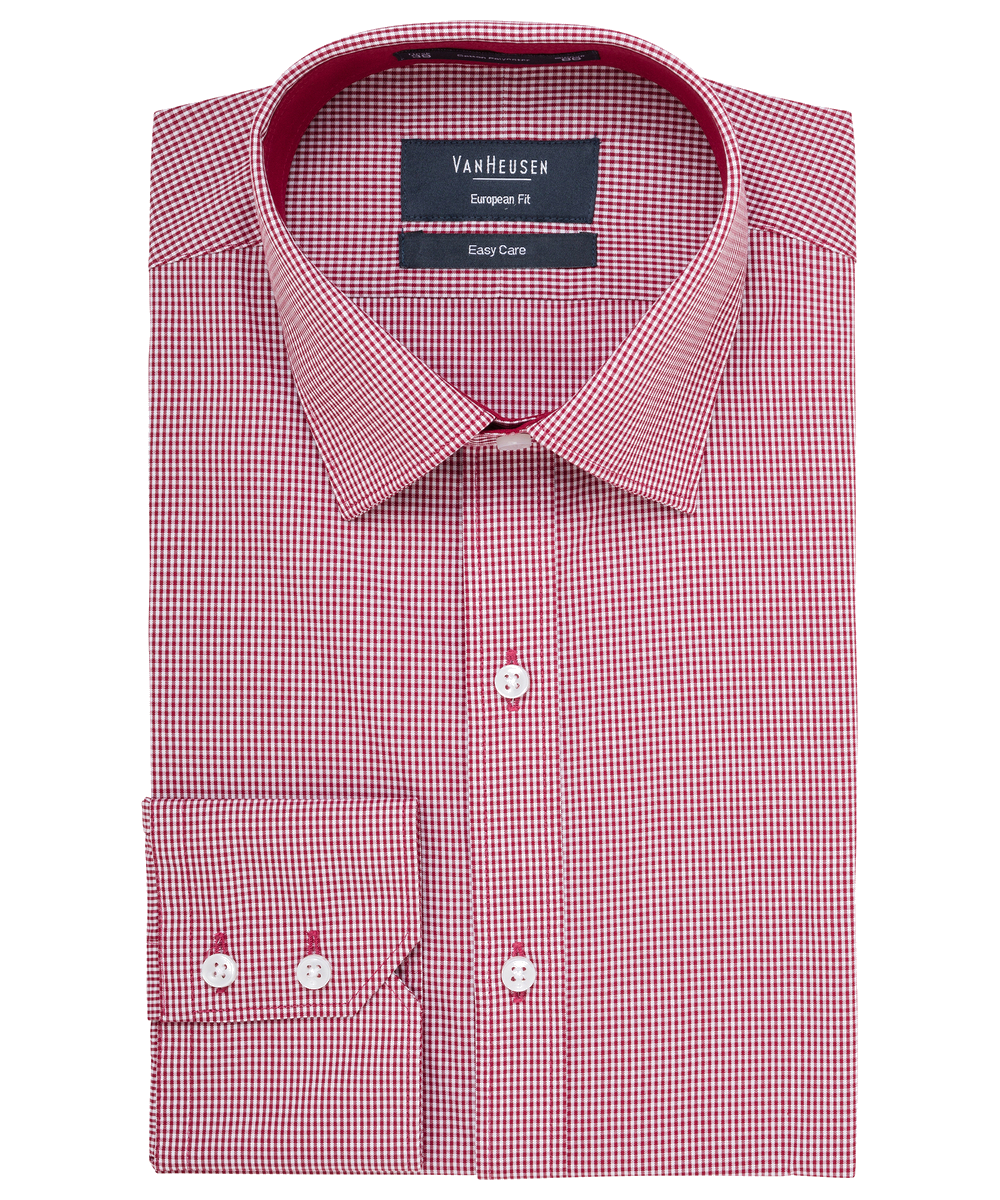 Apa ini ?
Ini kemeja.
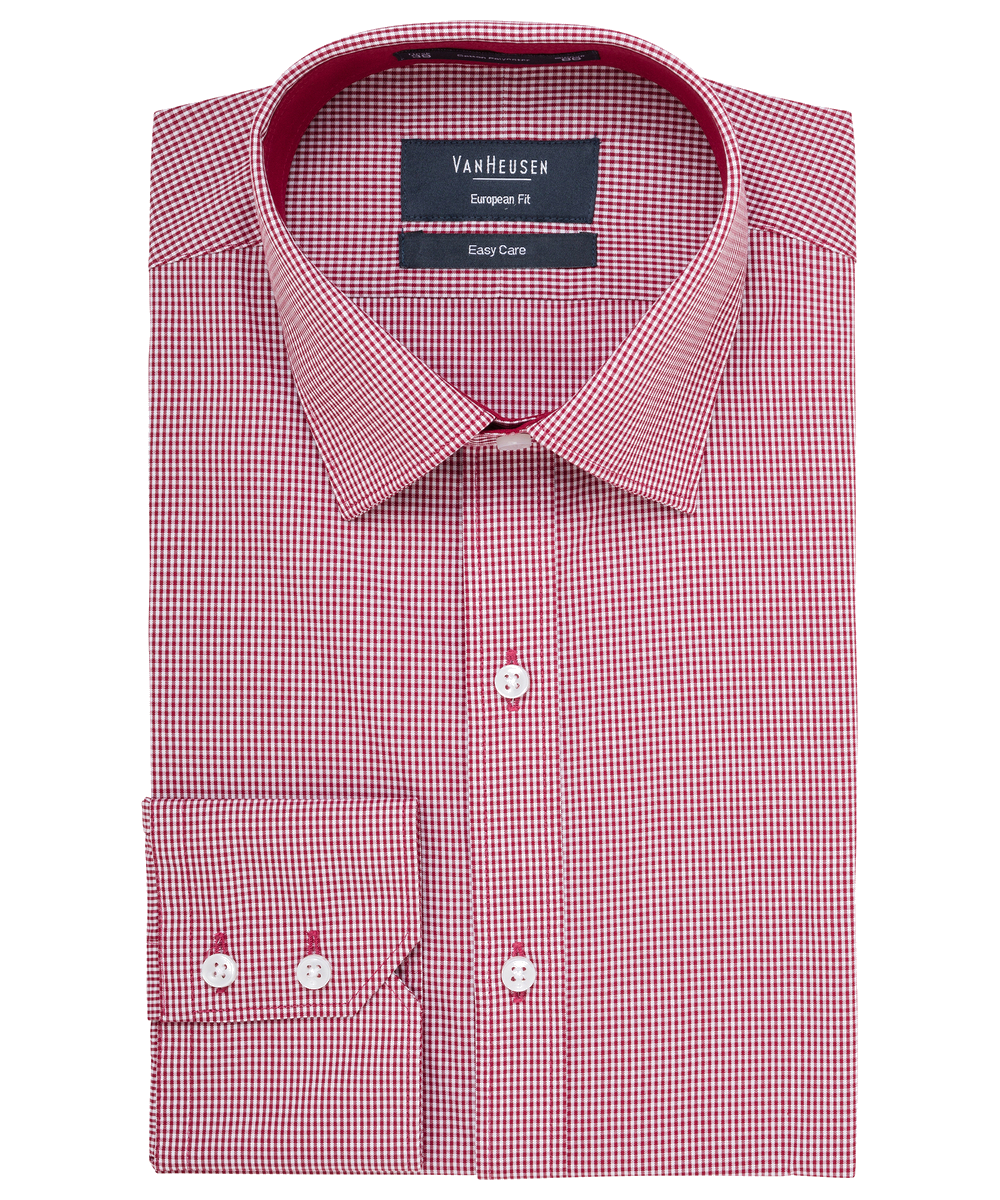 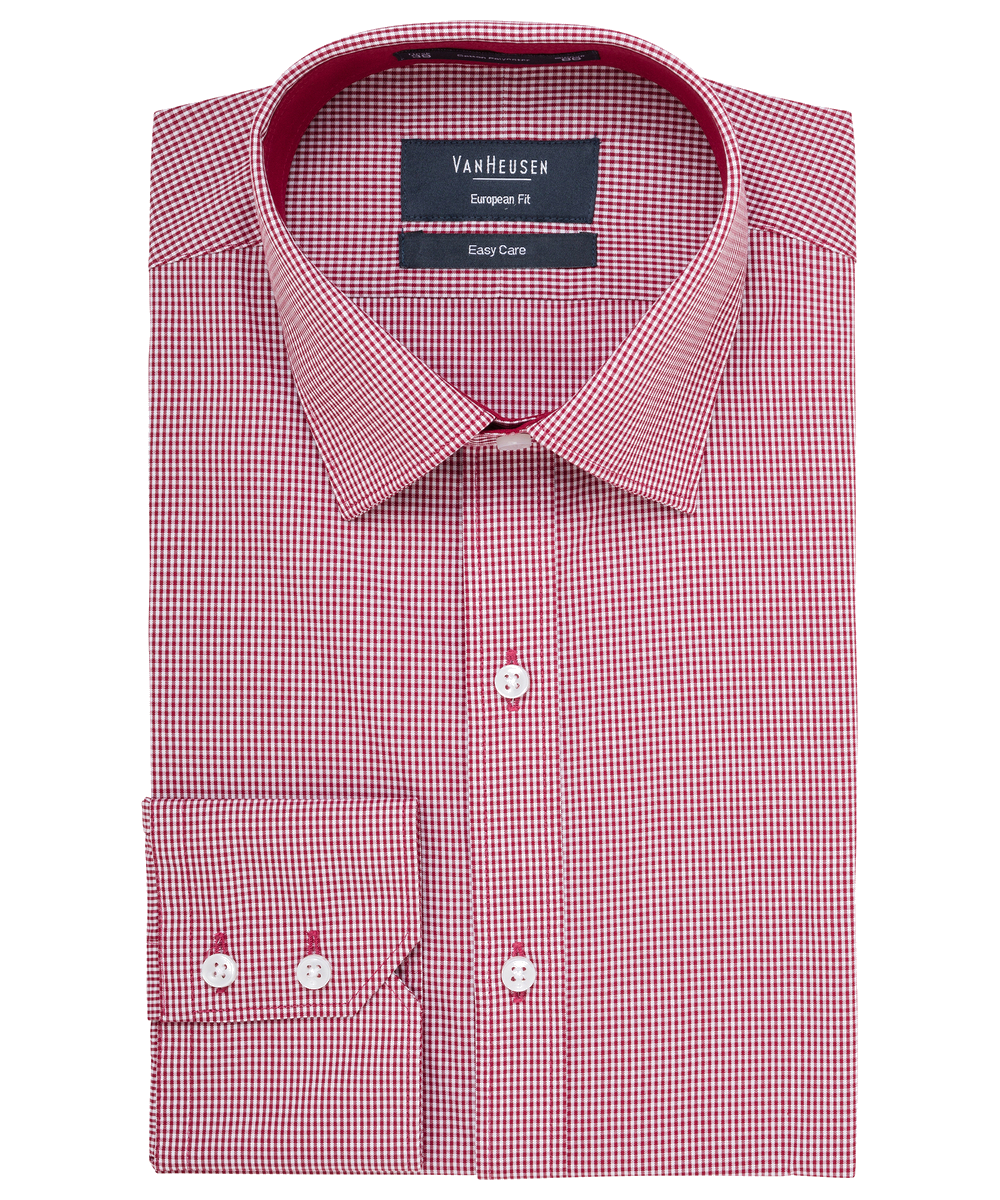 See if you can identify this item of clothing …
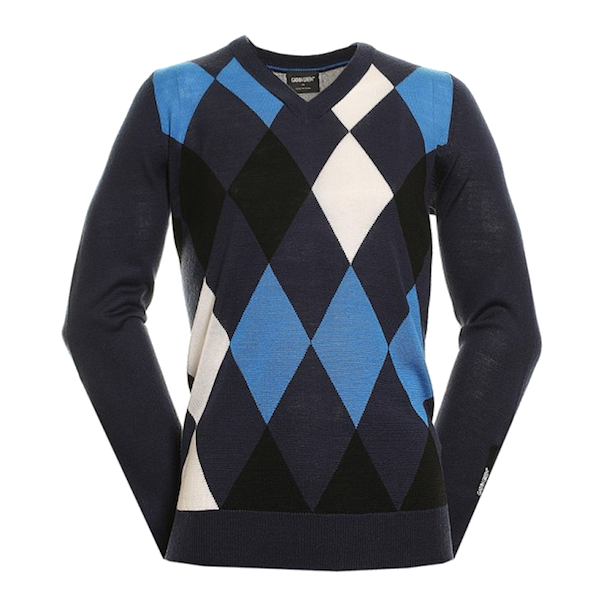 Apa itu ?
Ini baju wol..
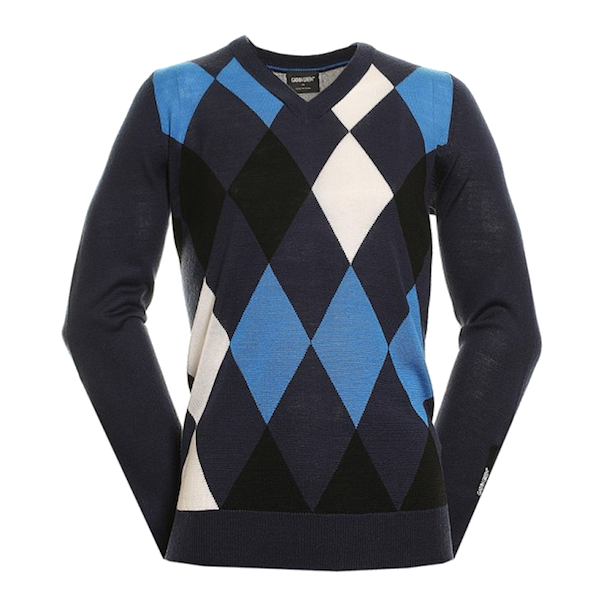 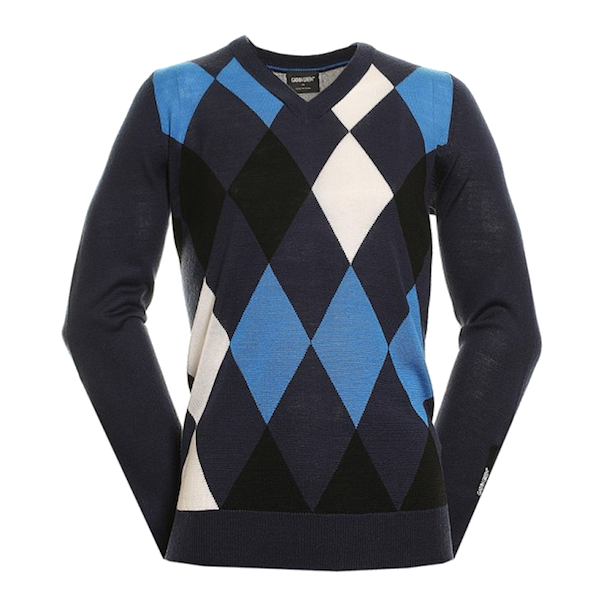 See if you can identify this item of clothing …
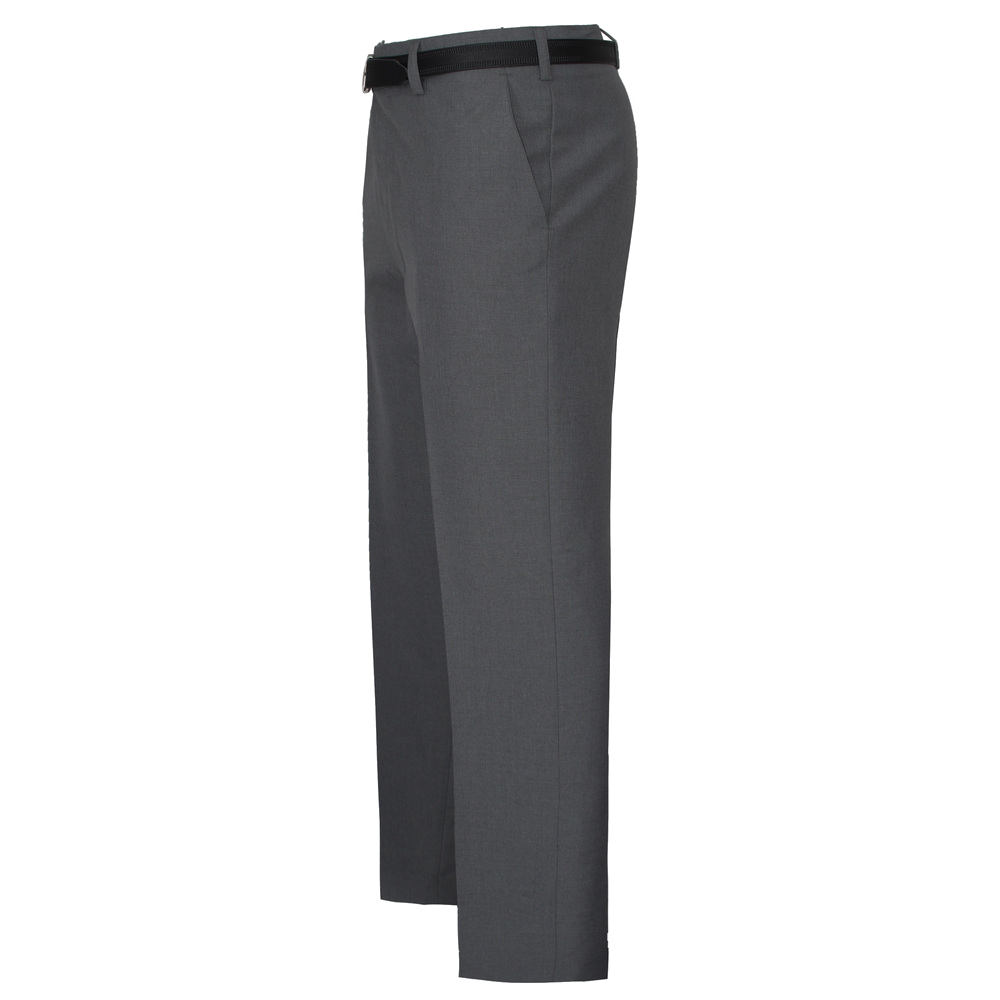 Apa ini ?
Ini celana panjang
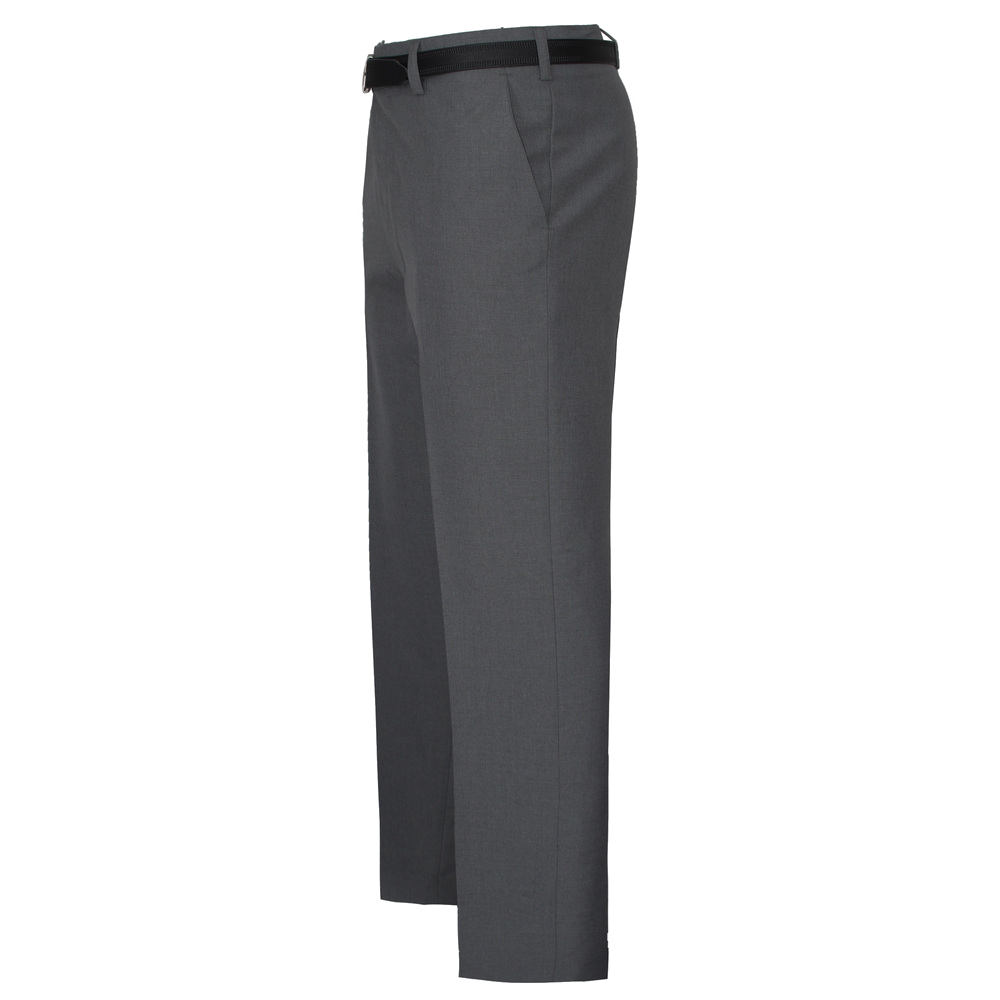 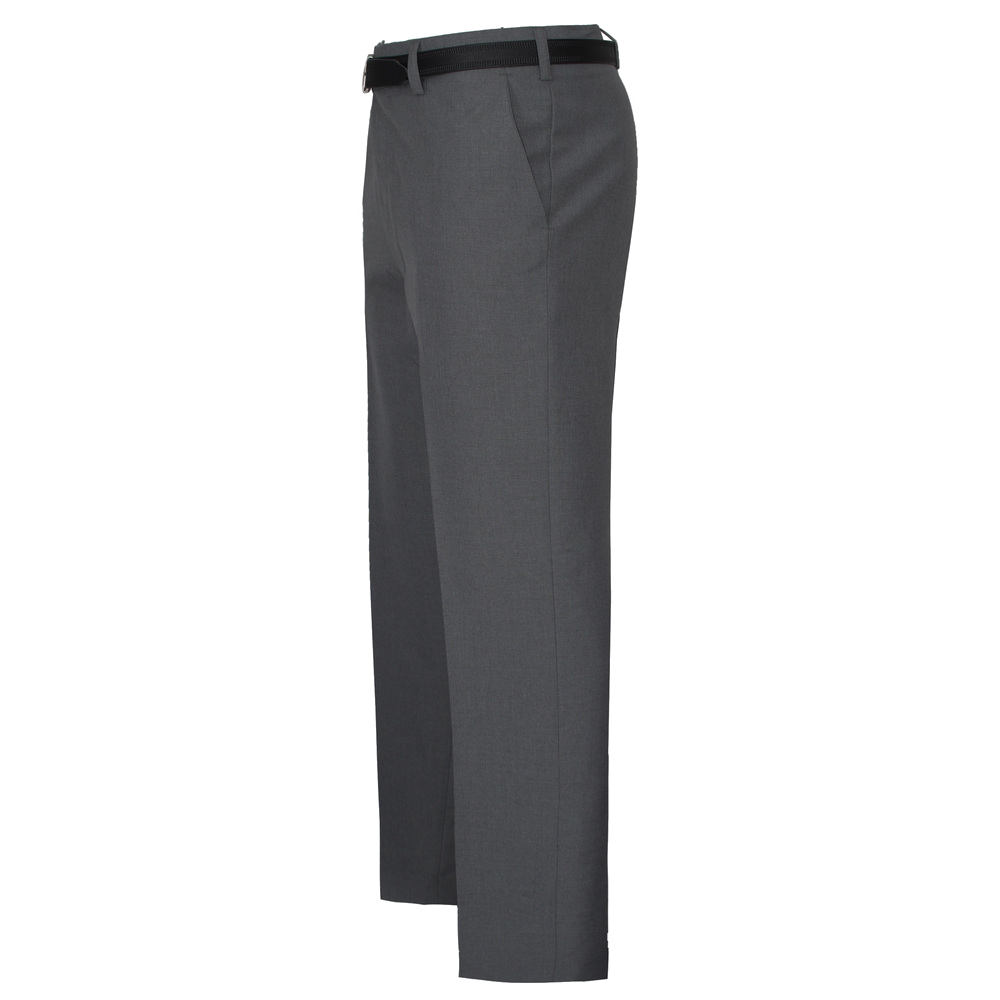 See if you can identify this item of clothing …
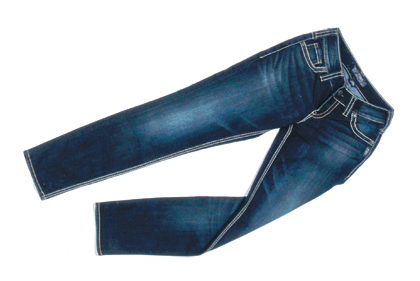 Apa itu ?
Ini celana jins
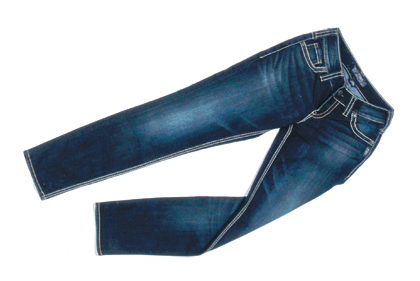 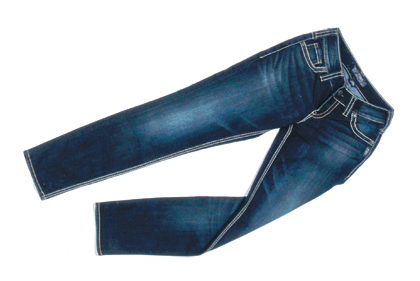 See if you can identify this item of clothing …
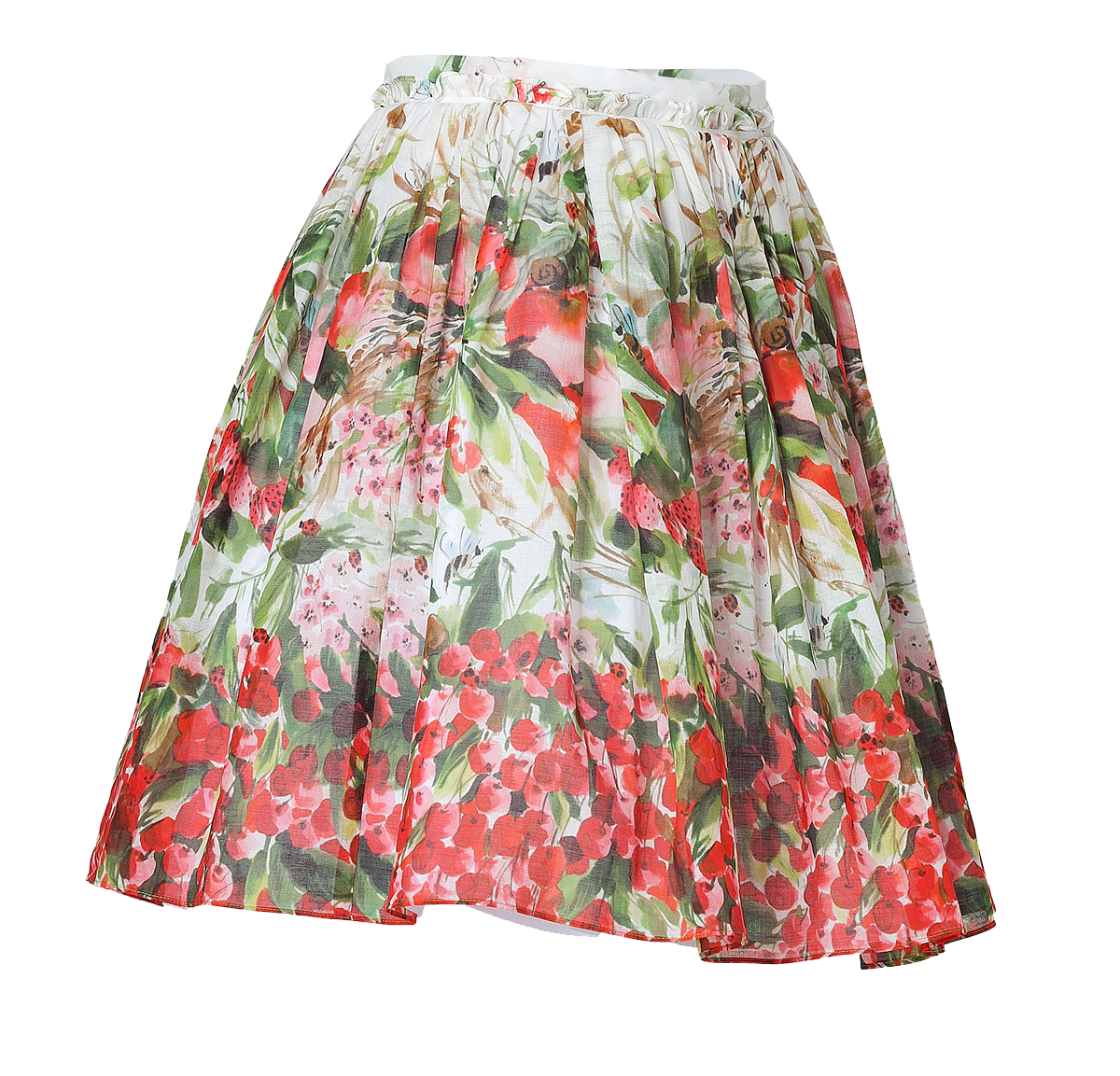 Apa ini ?
Ini rok.
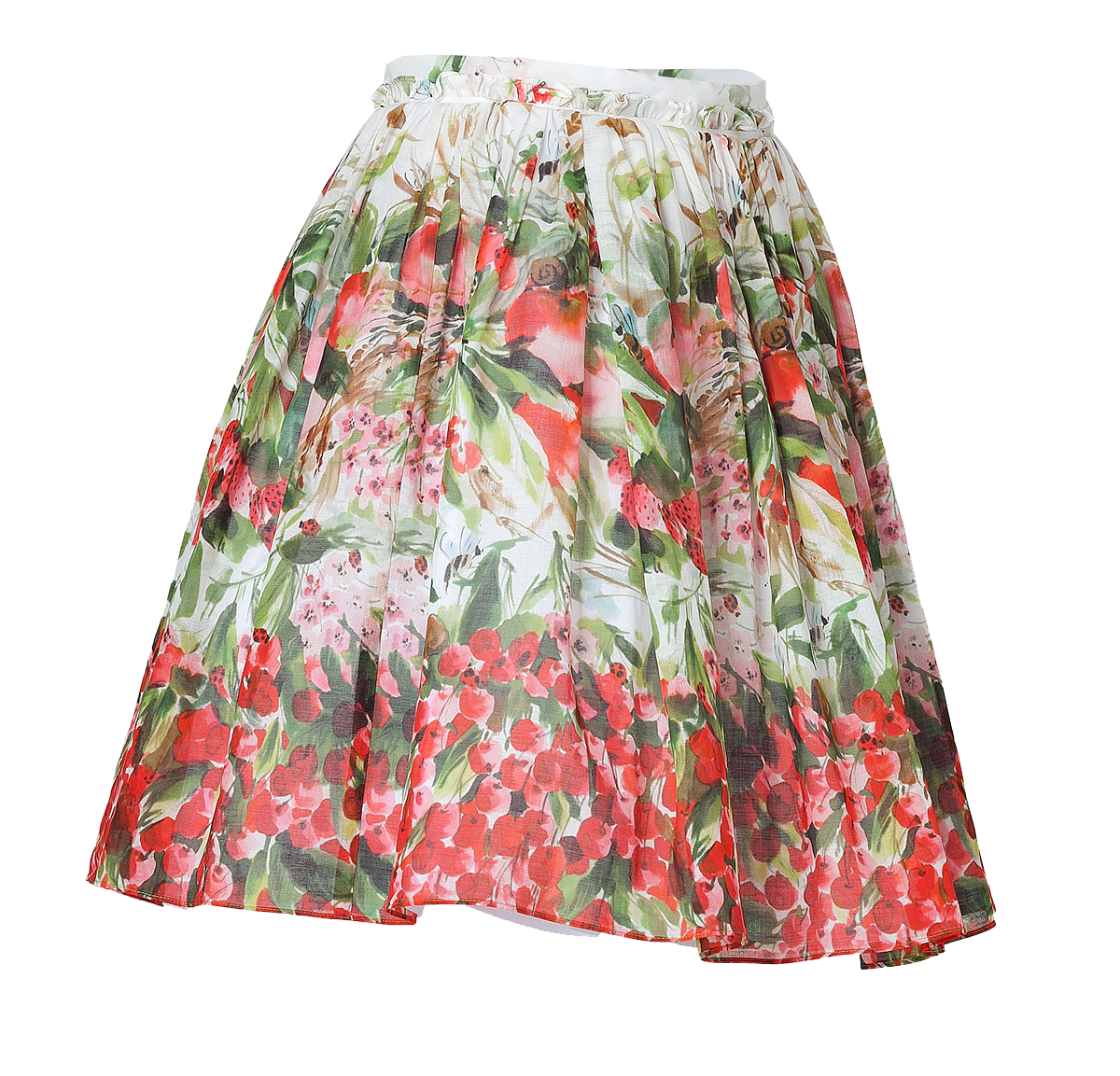 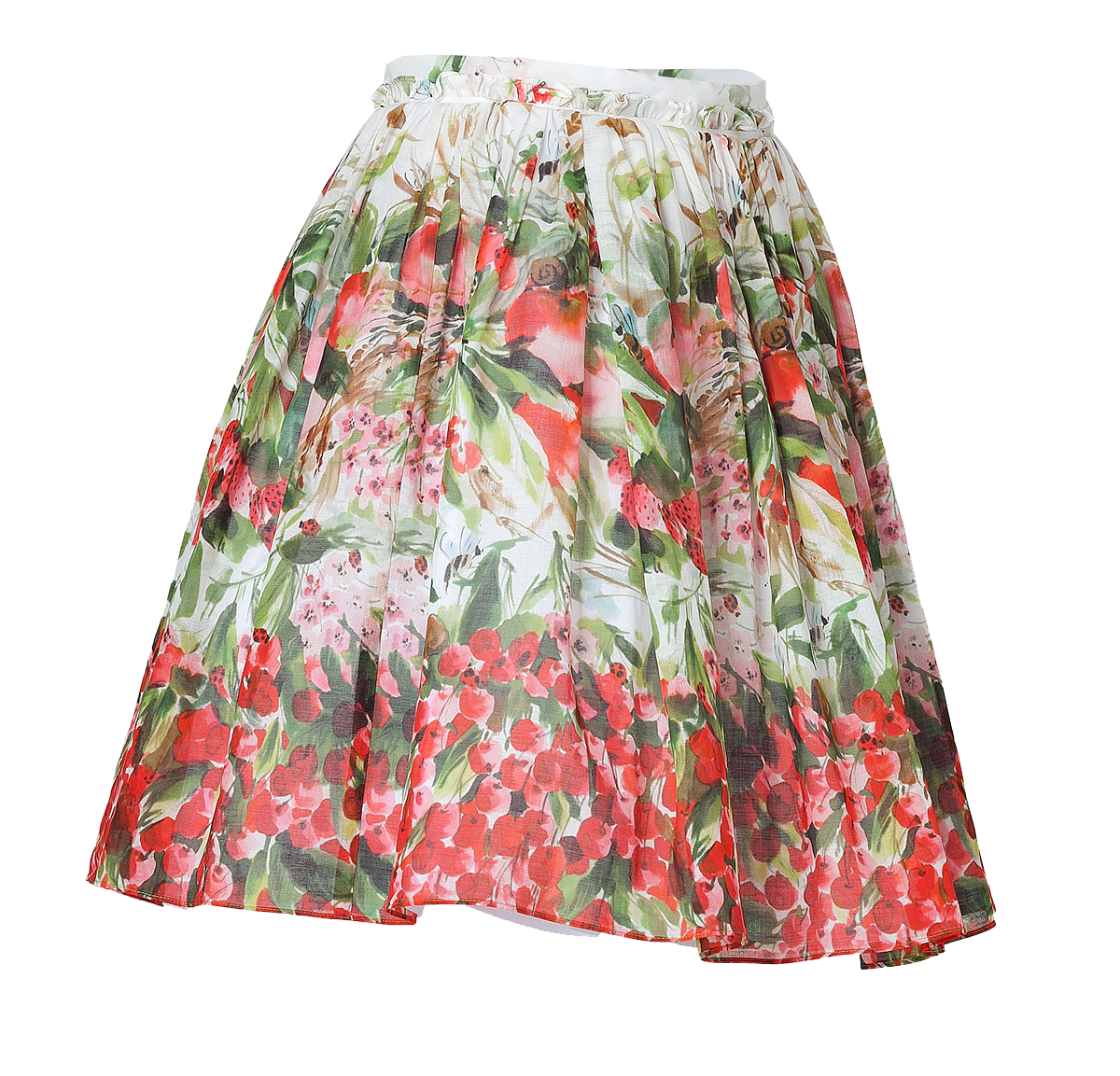 See if you can identify this item of clothing …
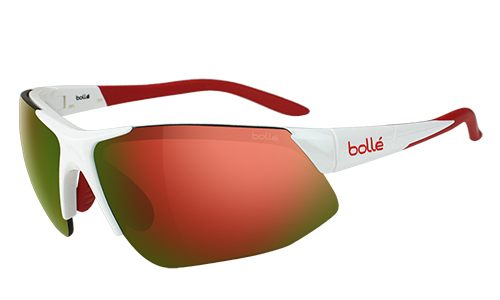 Apa ini ?
Ini kacamata hitam.
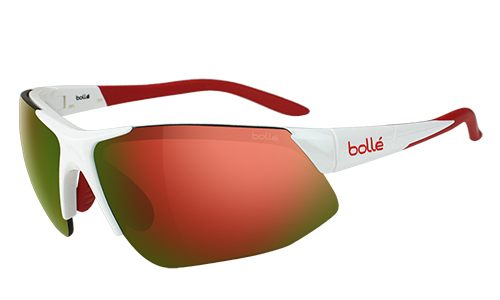 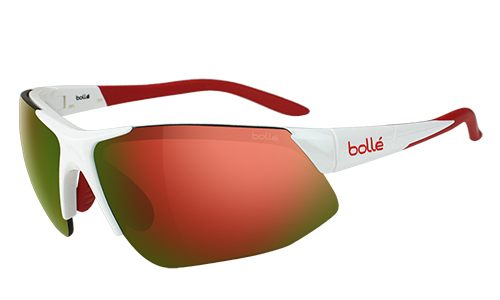 Asking “What is the price?” of something?
Berapa harganya?		How much is the price?
Harganya (Item) Rp. _________.
See if you can identify the price of this item of clothing …
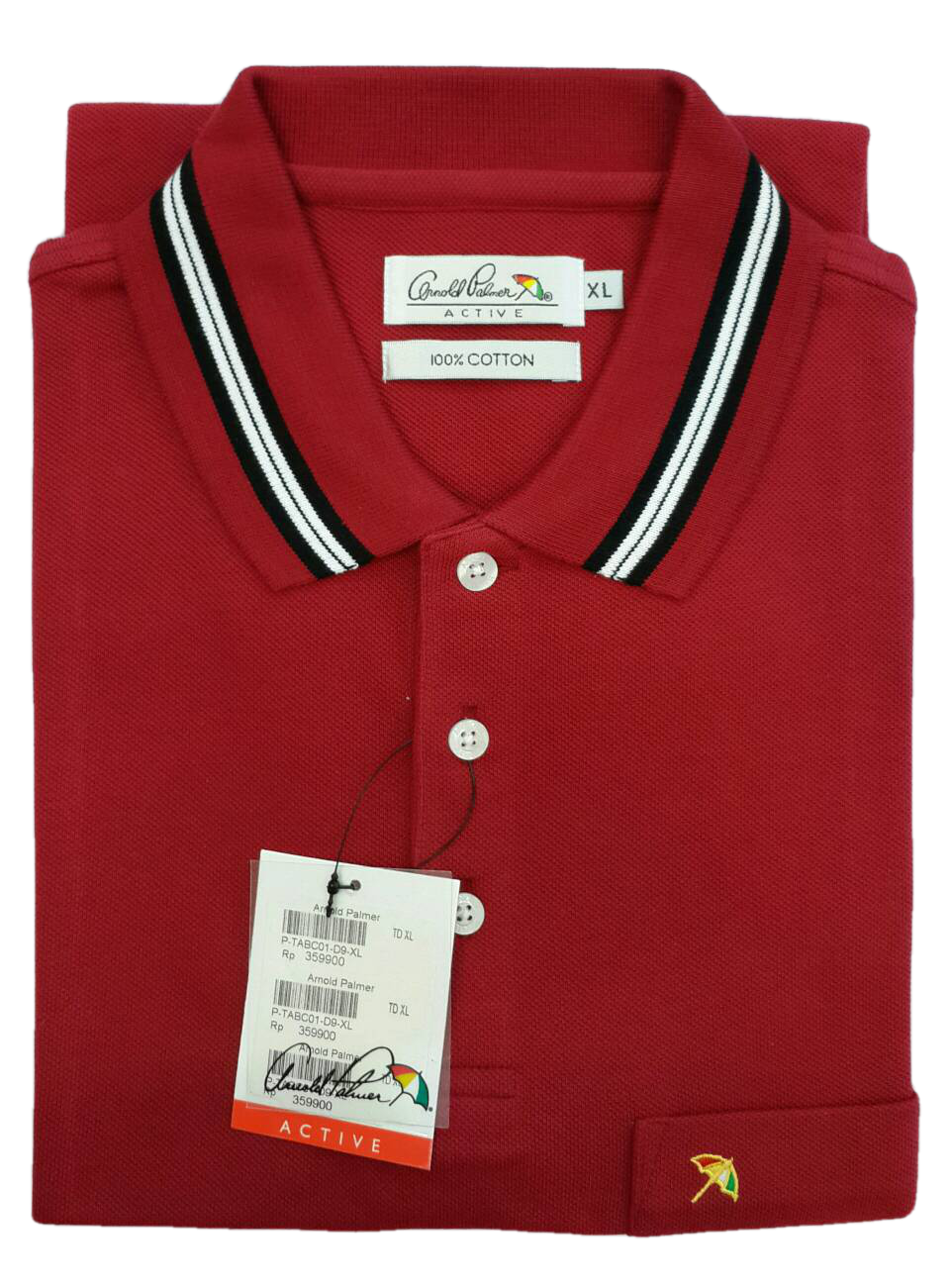 Rp. 65.000
Harganya baju kaus ini  enampuluh lima ribu rupiah.
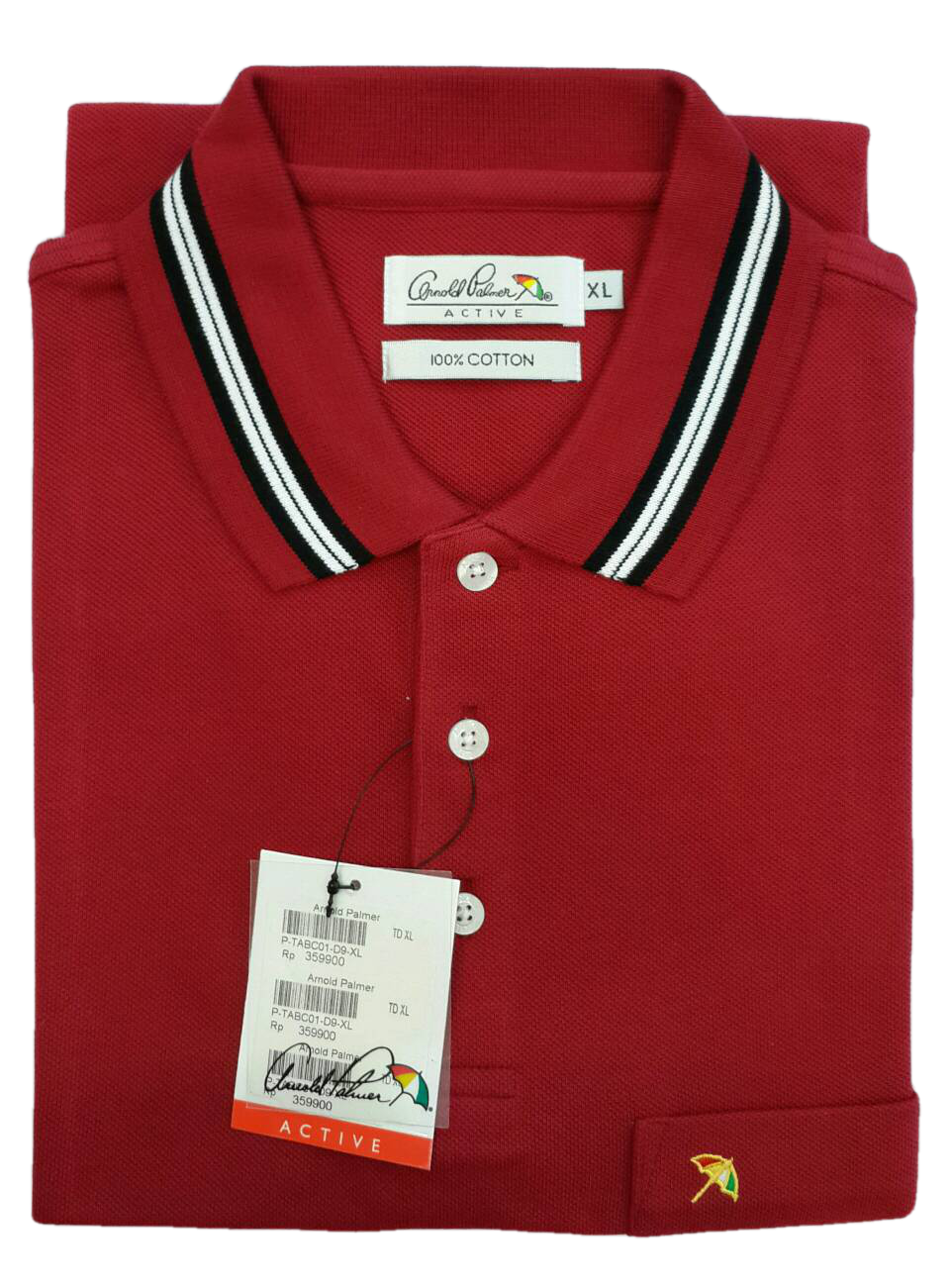 Rp. 65.000
See if you can identify the price of this item of clothing …
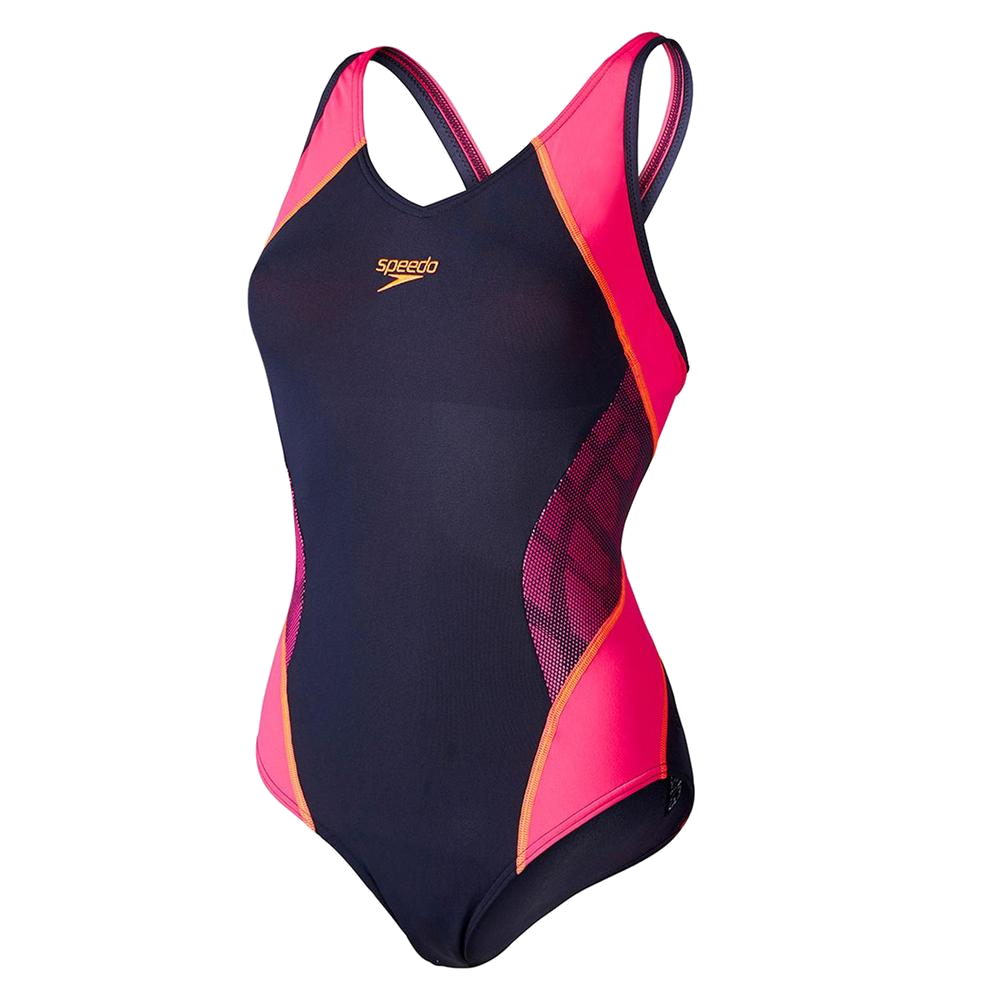 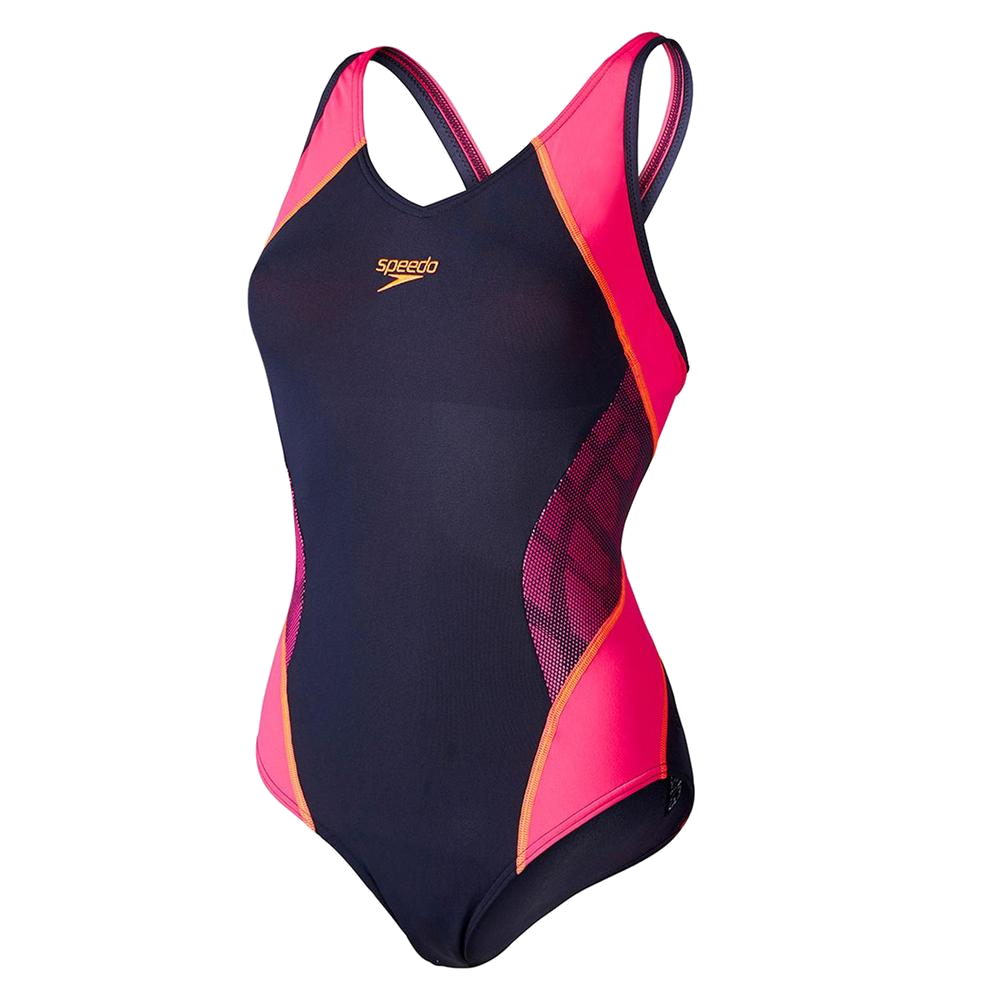 Rp. 90.000
Harganya swempak ini sembilanpuluh ribu rupiah.
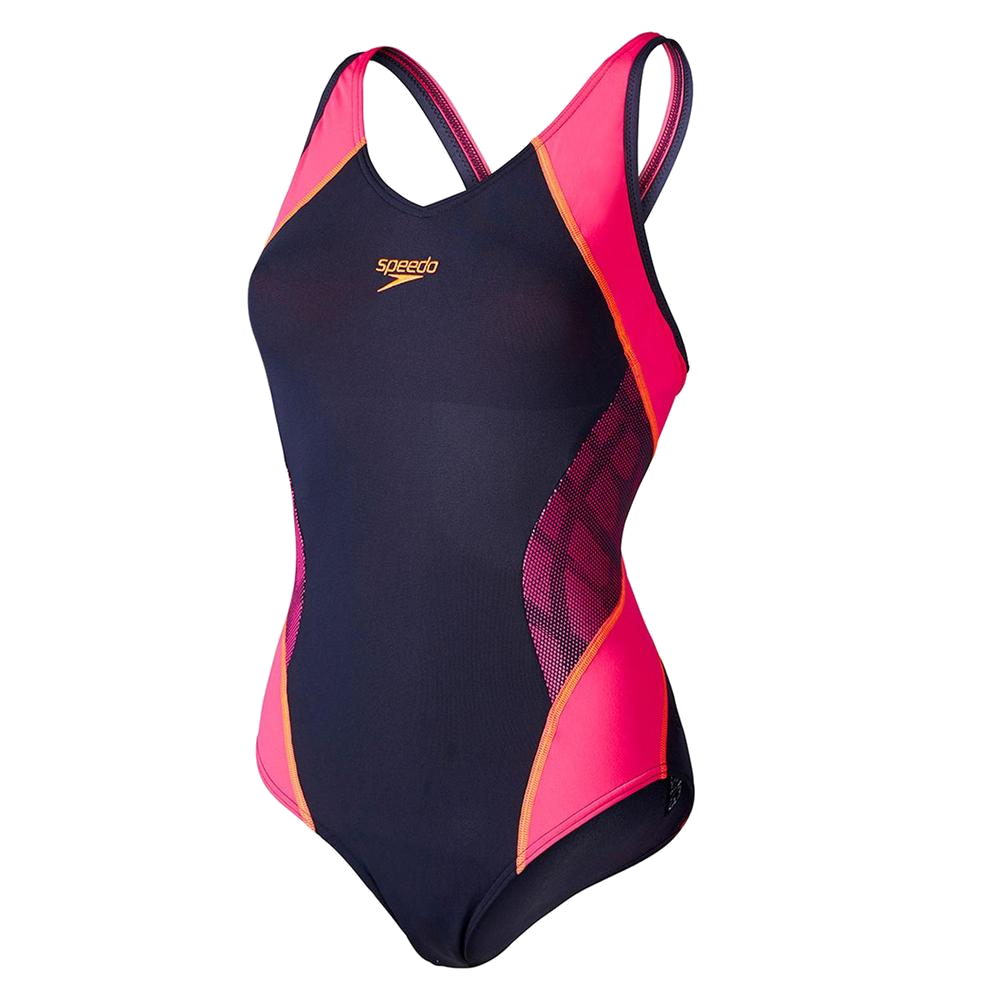 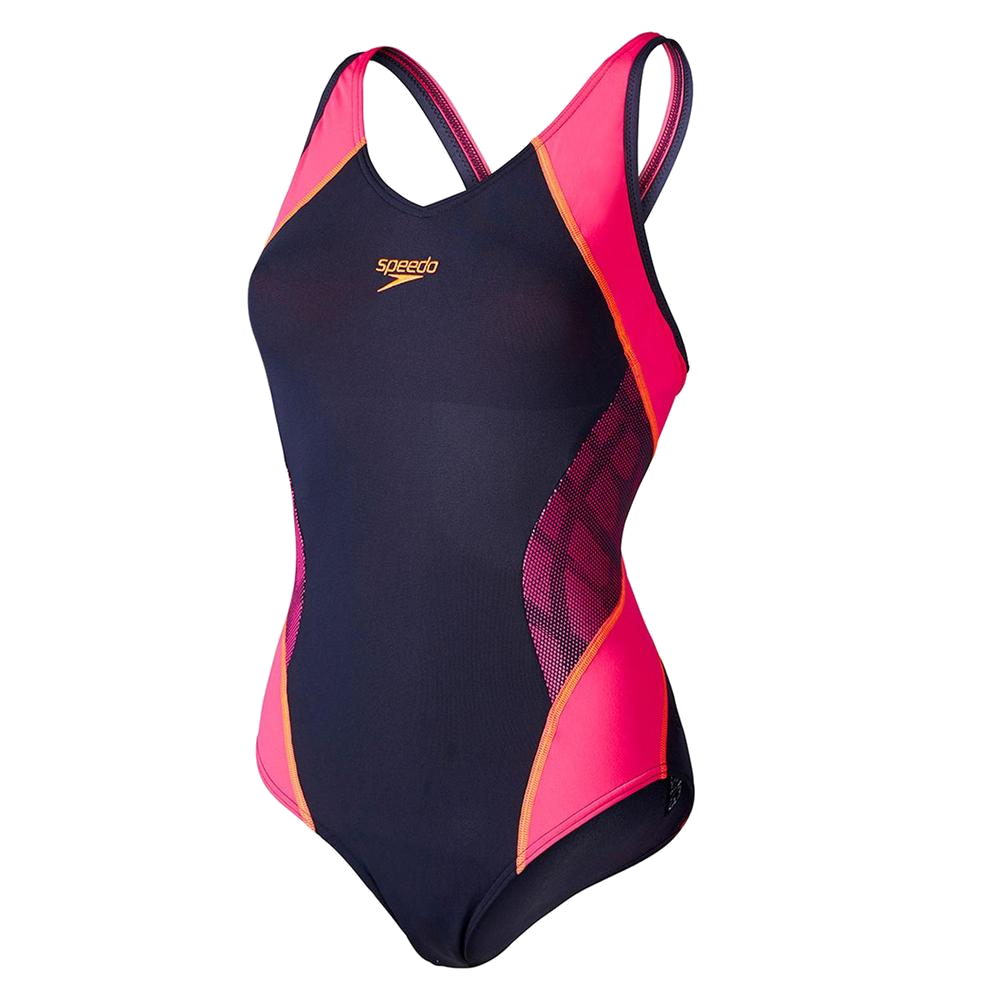 Rp. 90.000
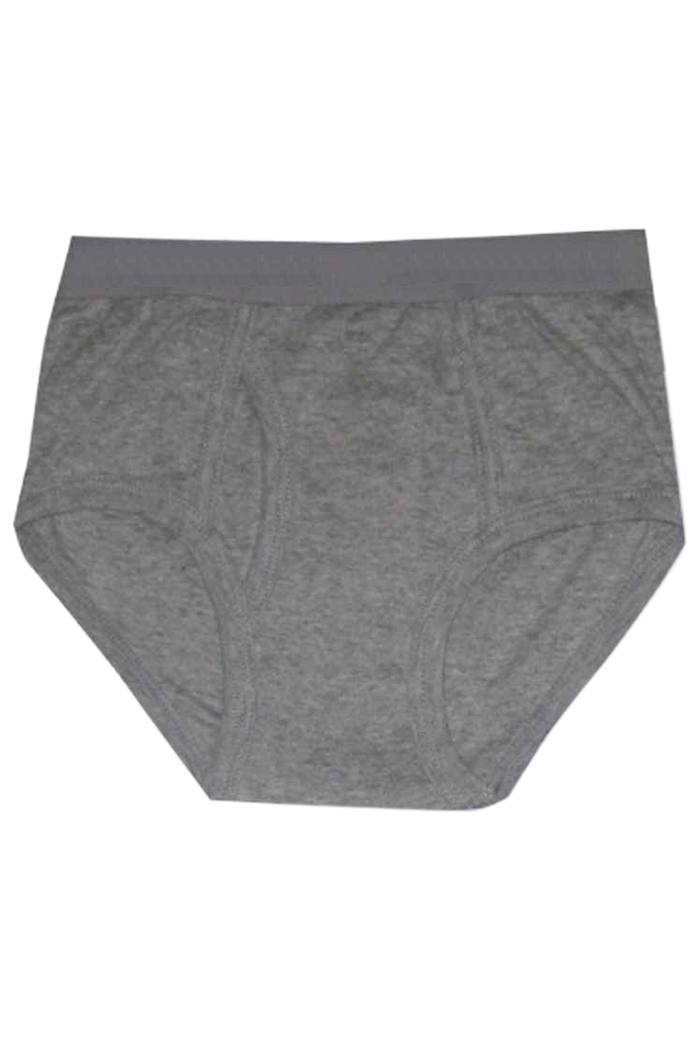 See if you can identify the price of this item of clothing …
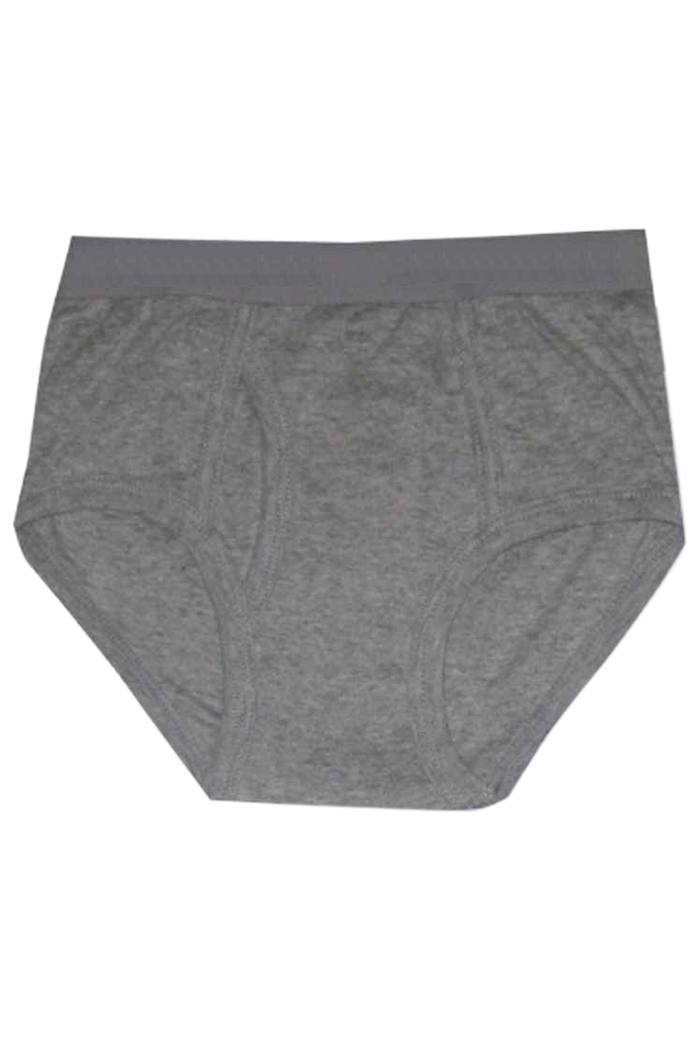 Rp. 25.000
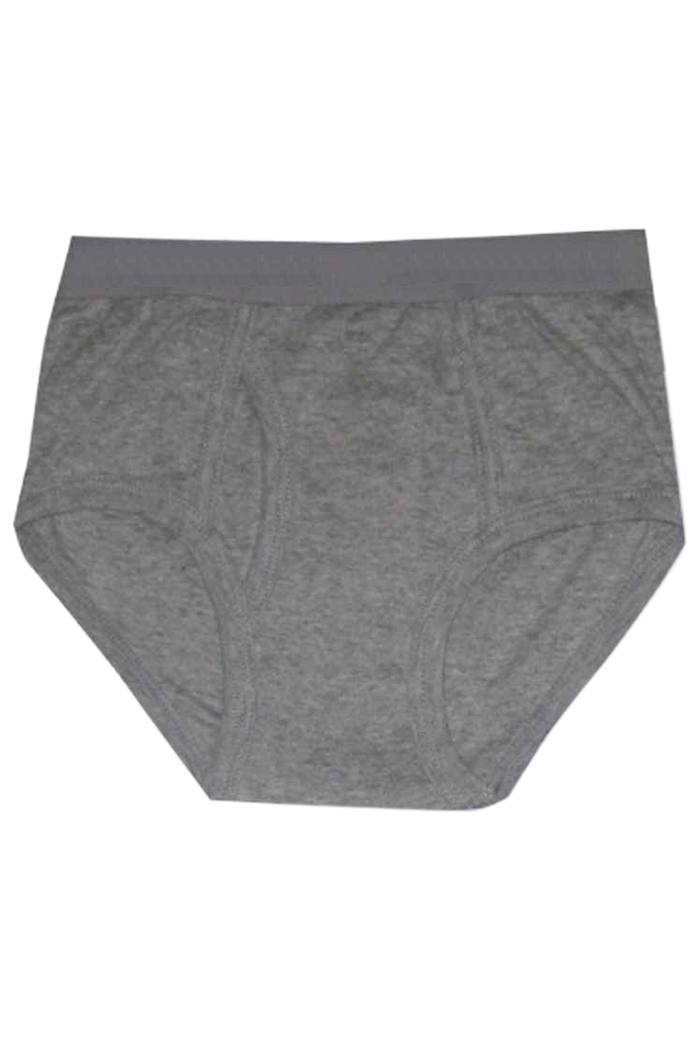 Harganya celana dalam ini duapuluh lima ribu rupiah.
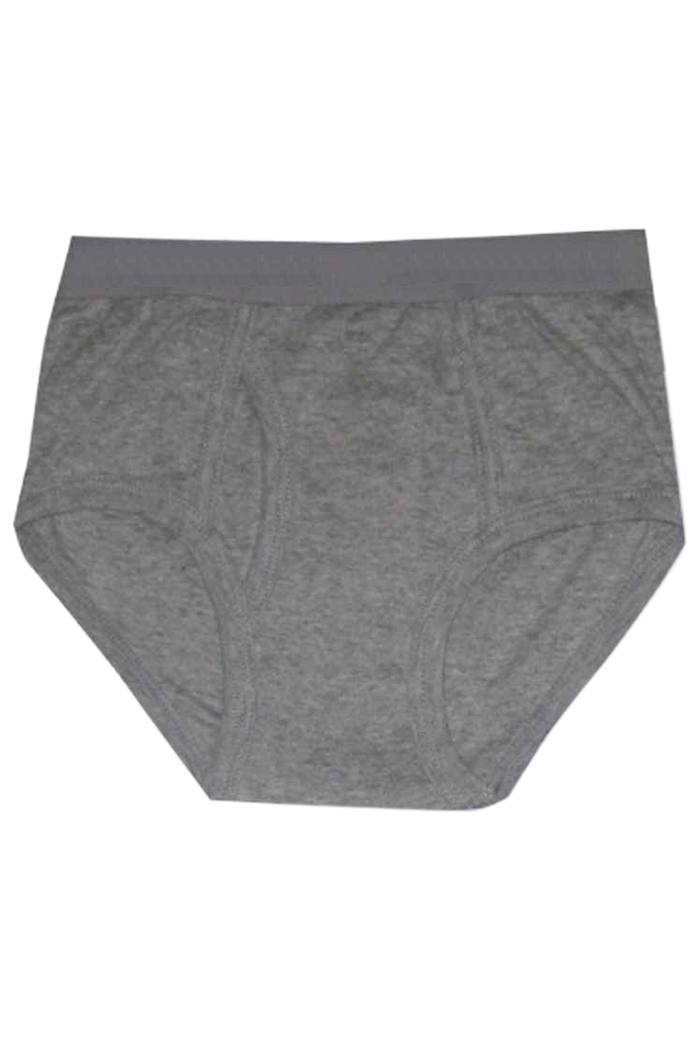 Rp. 25.000
See if you can identify the price of this item of clothing …
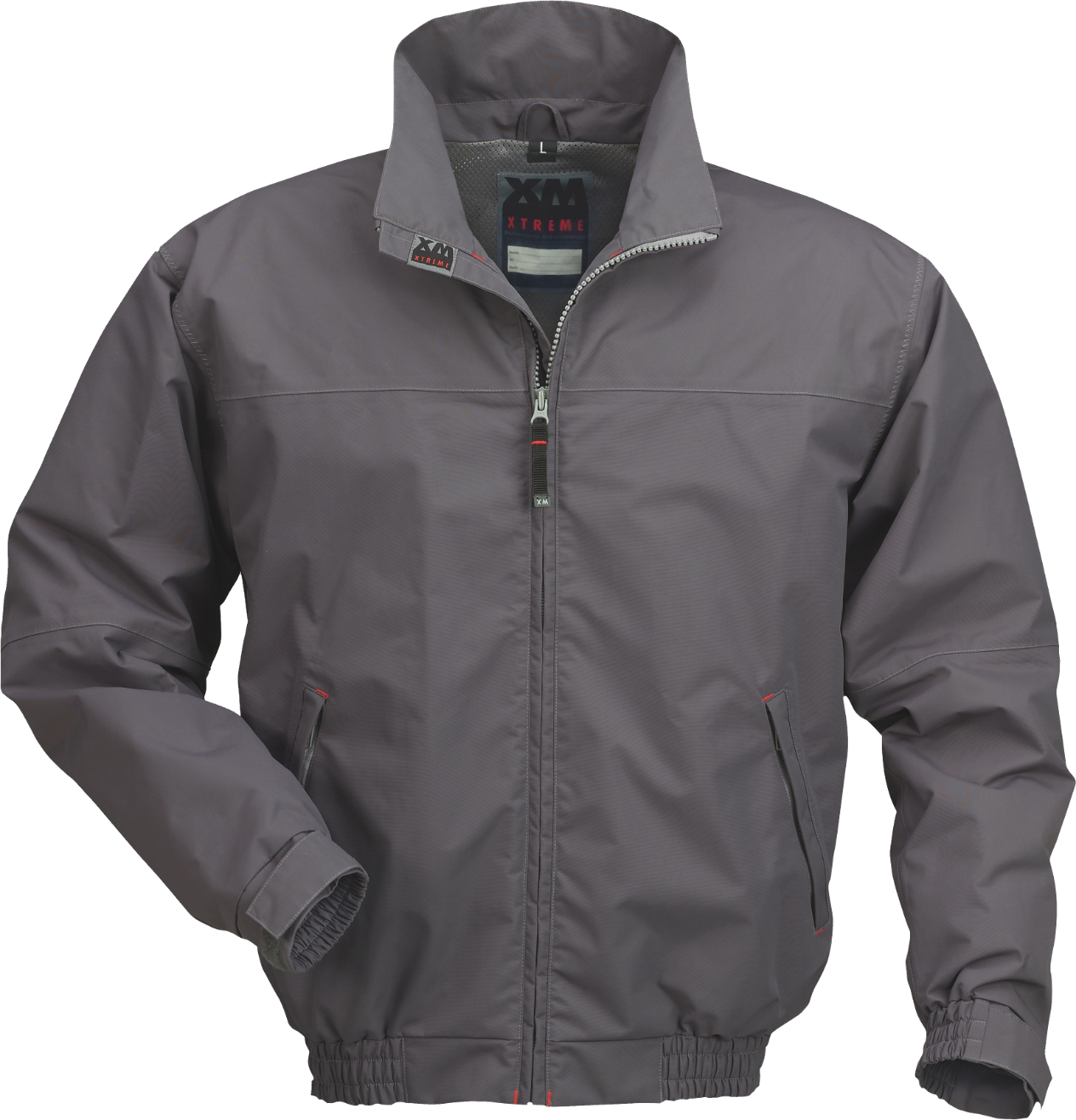 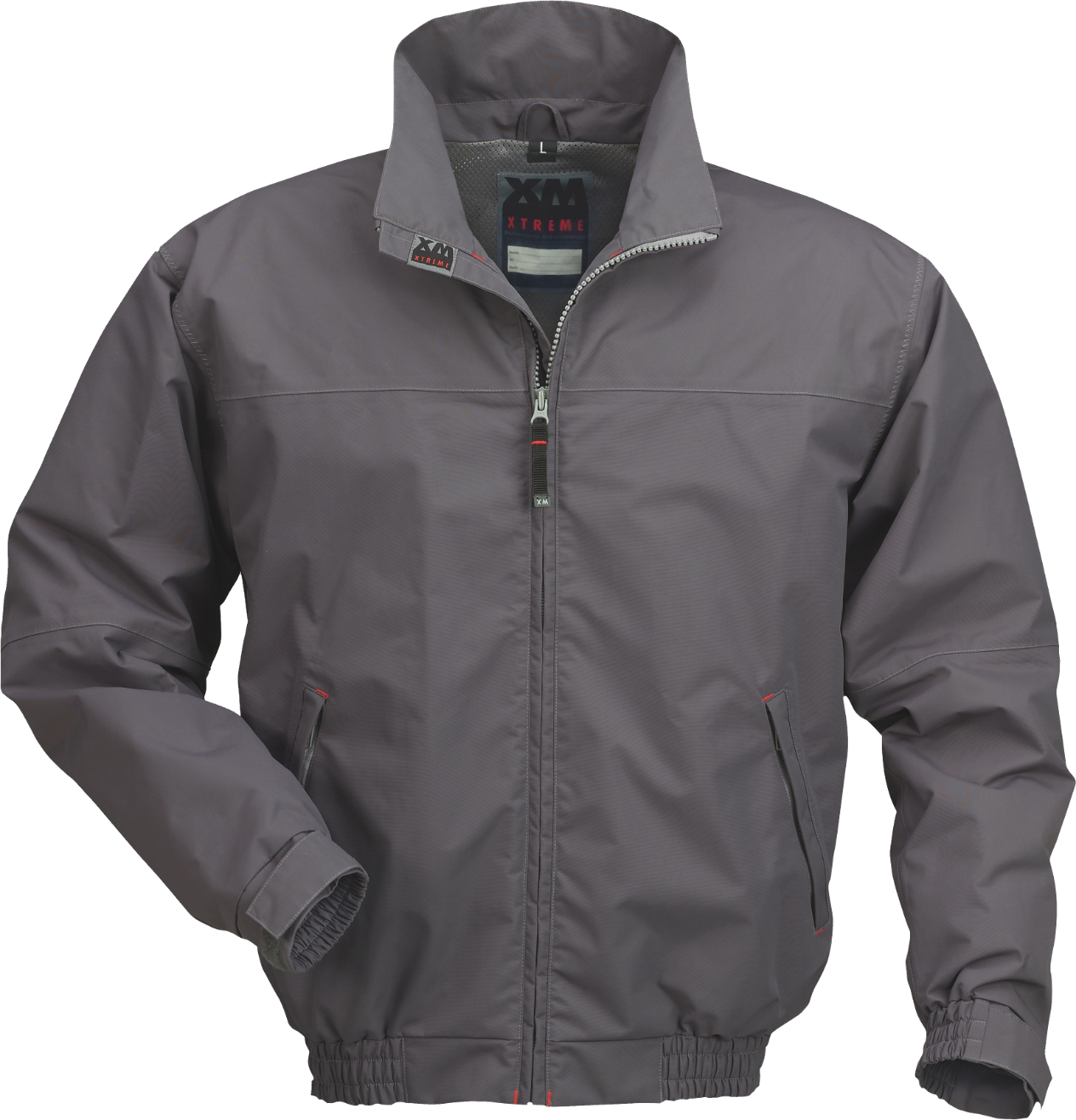 Rp. 355.000
Harganya jas ini tiga ratus limapuluh lima ribu rupiah.
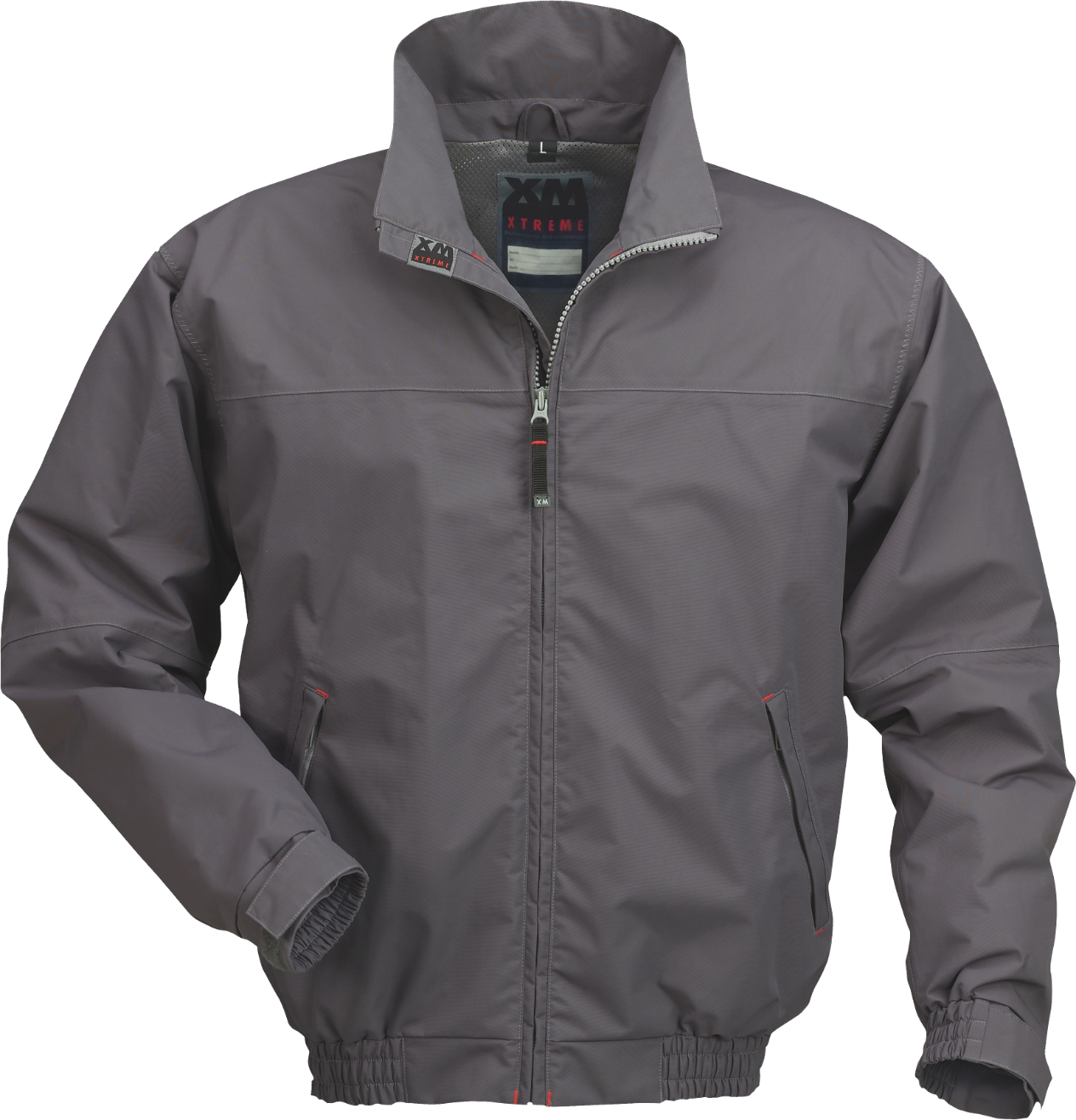 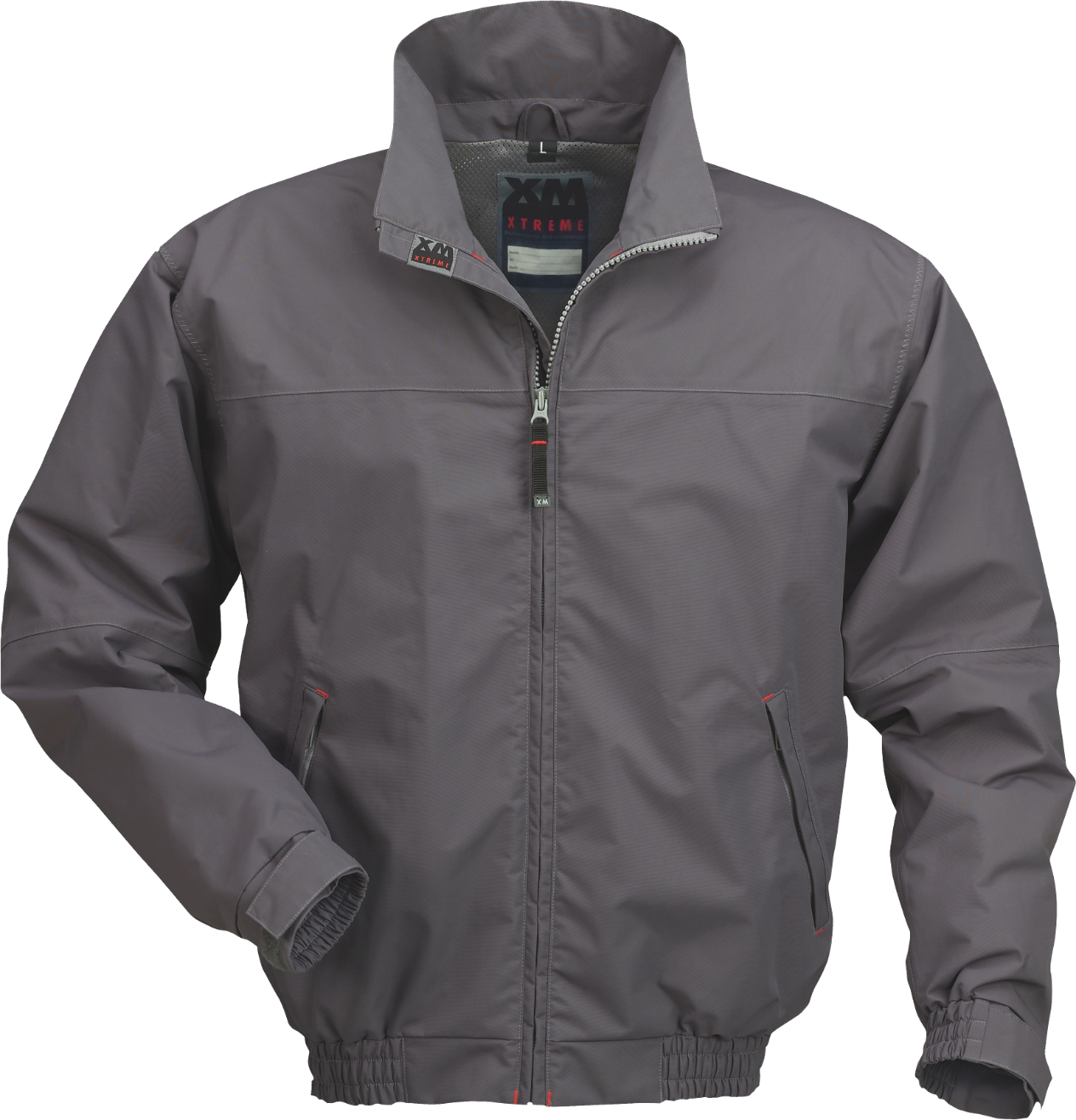 Rp. 355.000
See if you can identify the price of this item of clothing …
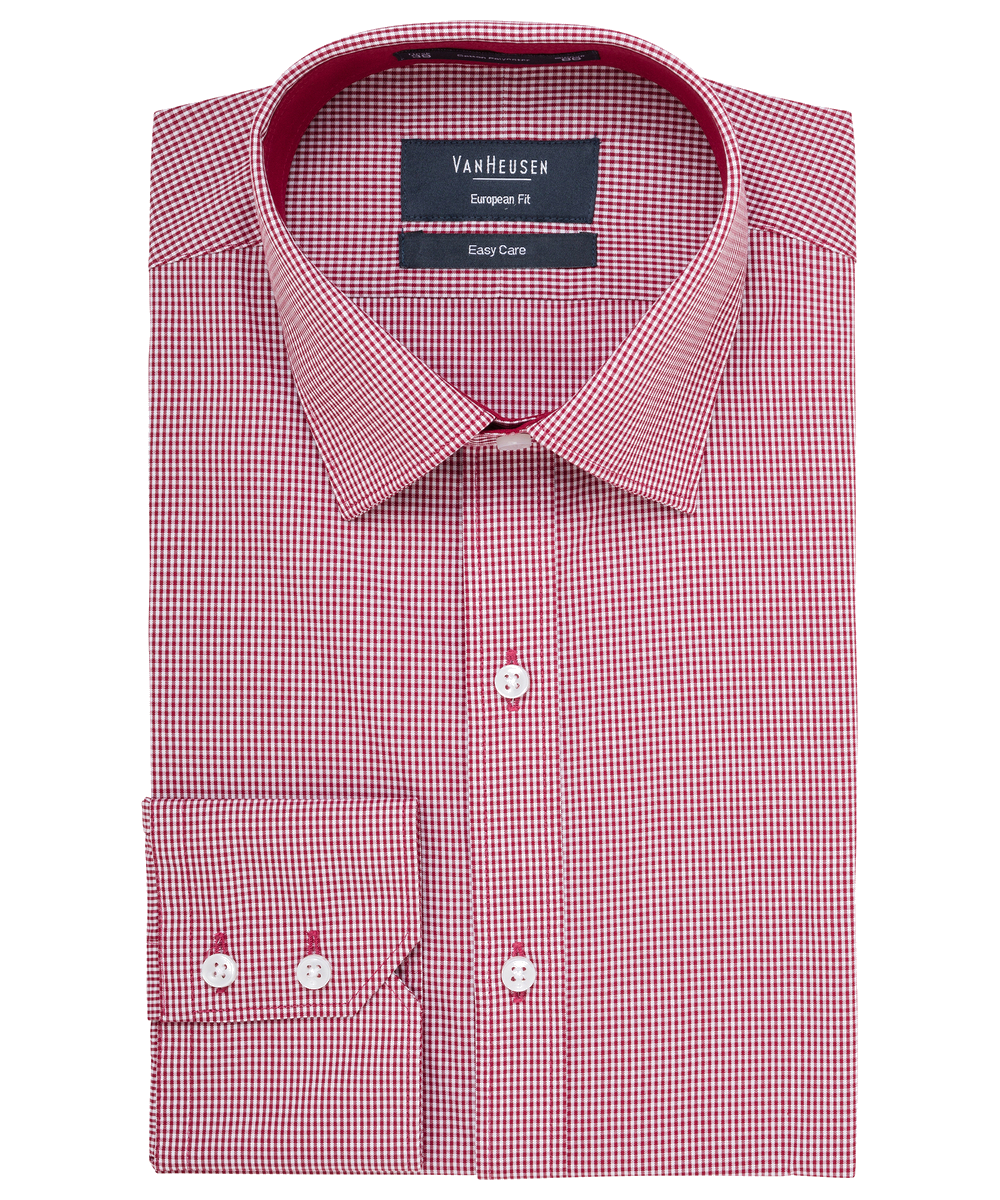 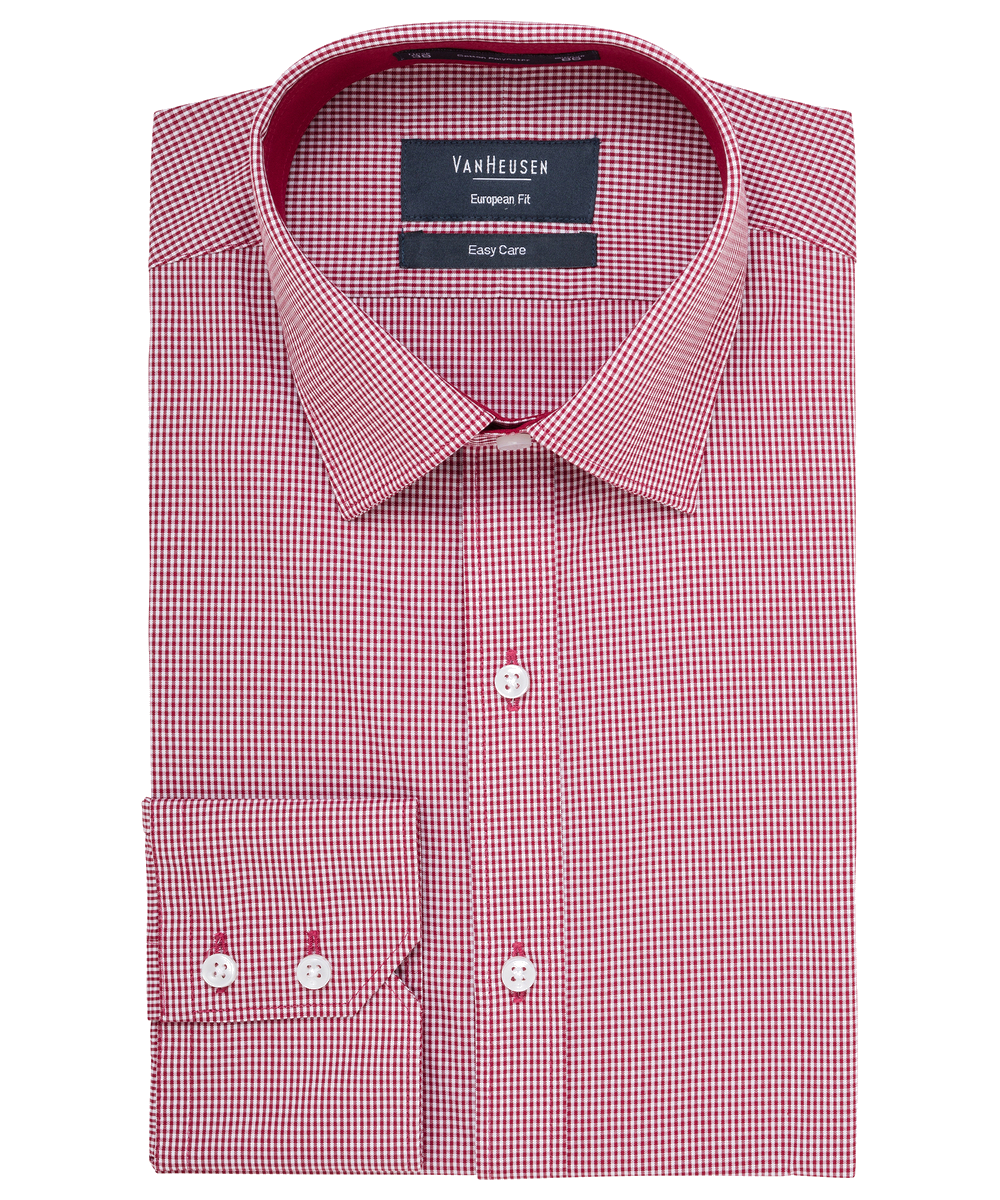 Rp. 95.000
Harganya kemeja ini sembilanpuluh lima ribu rupiah.
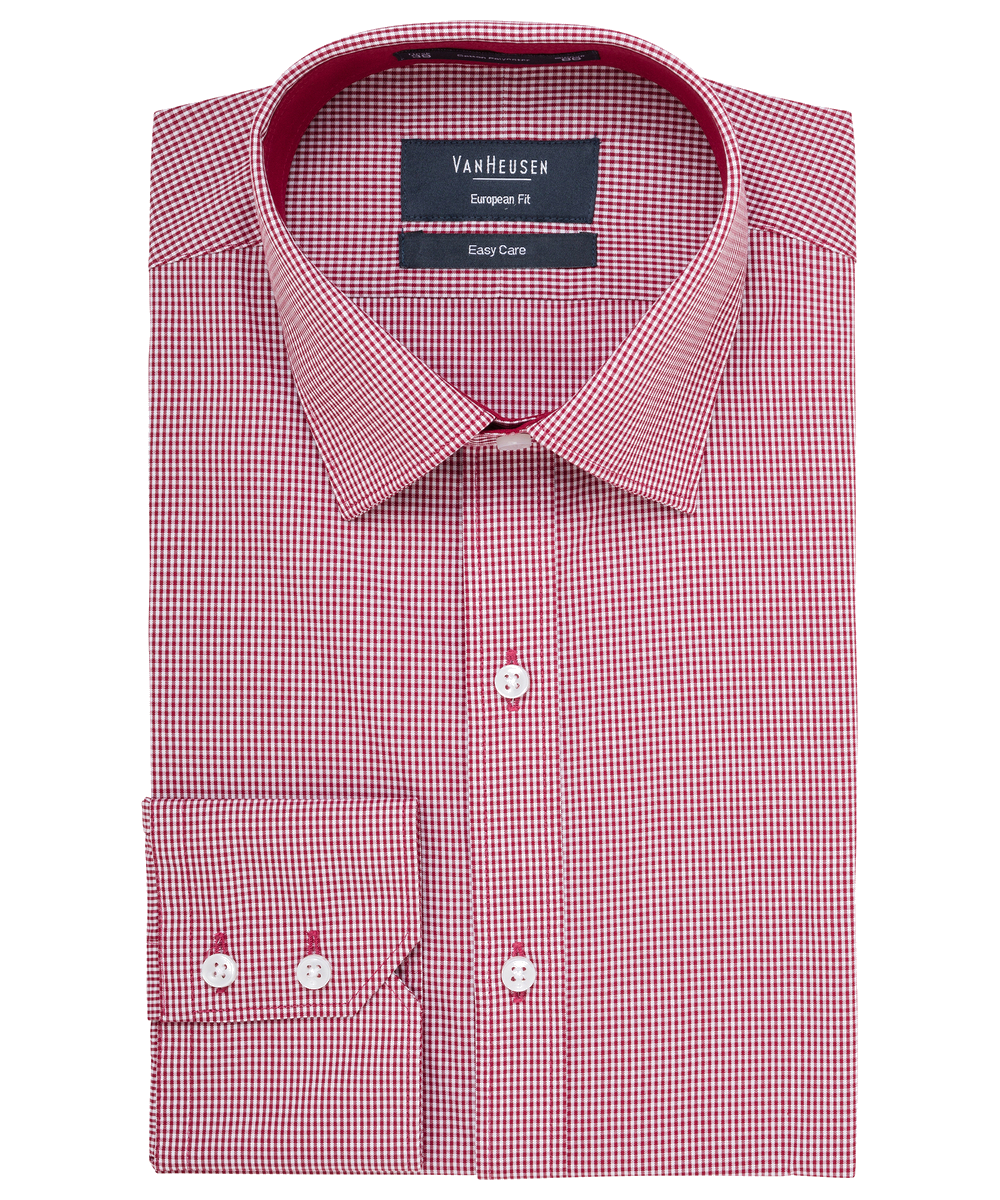 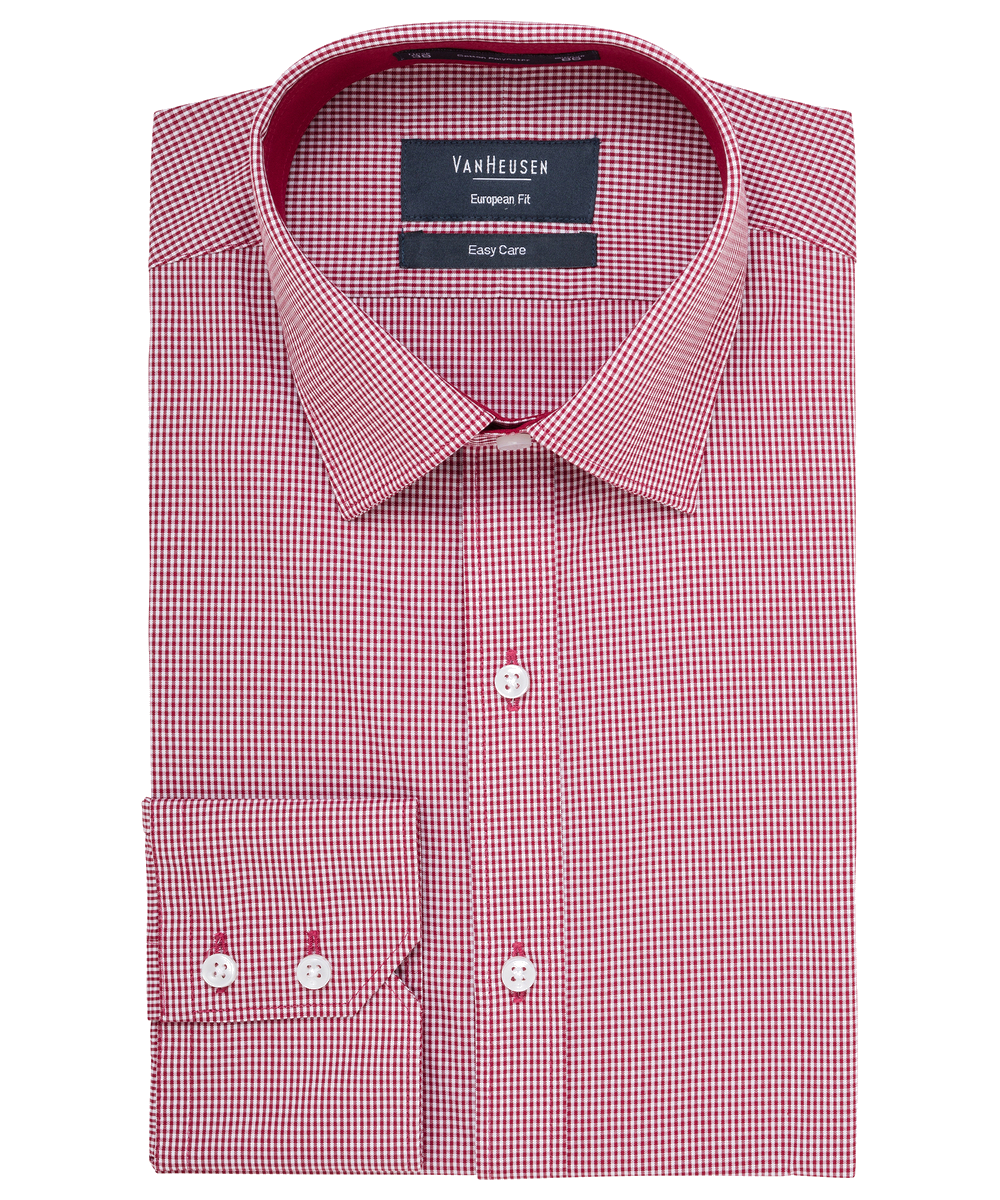 Rp. 95.000
See if you can identify the price of this item of clothing …
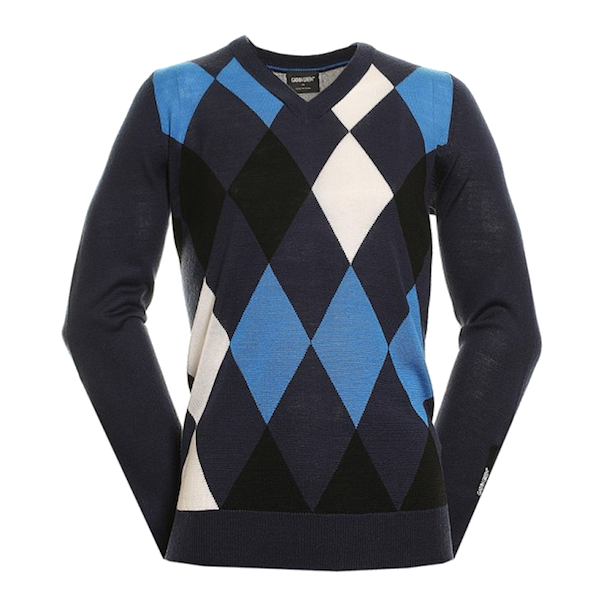 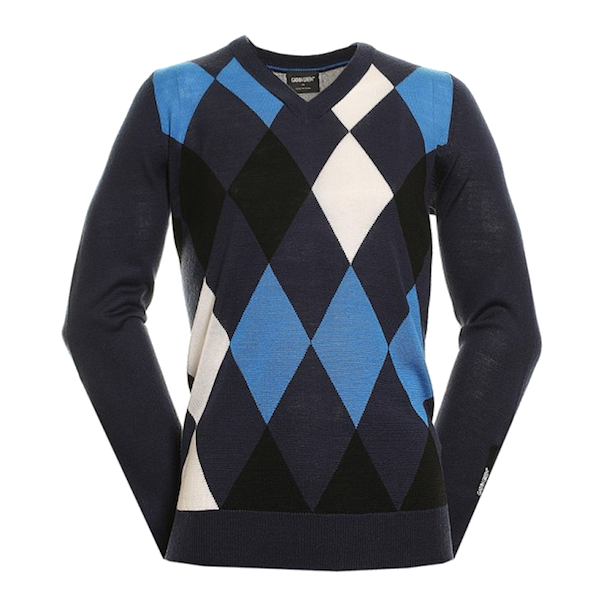 Rp. 110.000
Harganya baju wol ini serratus sepuluh ribu rupiah.
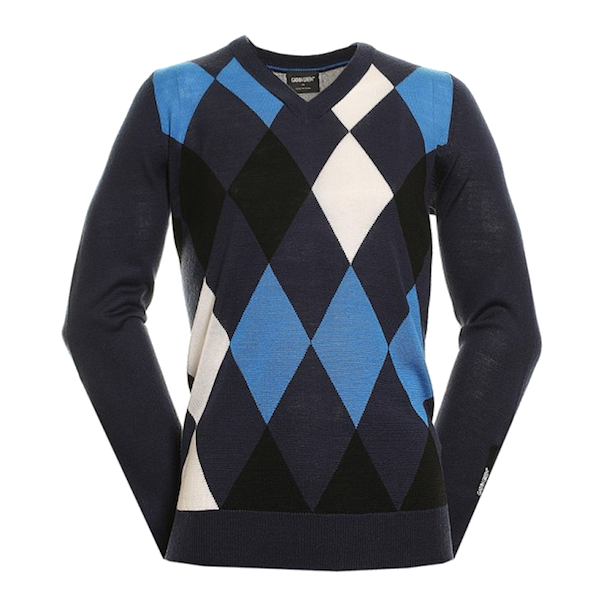 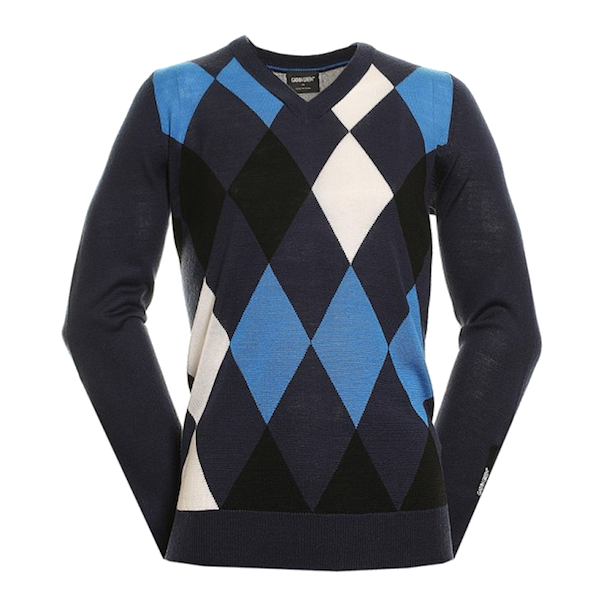 Rp. 110.000
See if you can identify the price of this item of clothing …
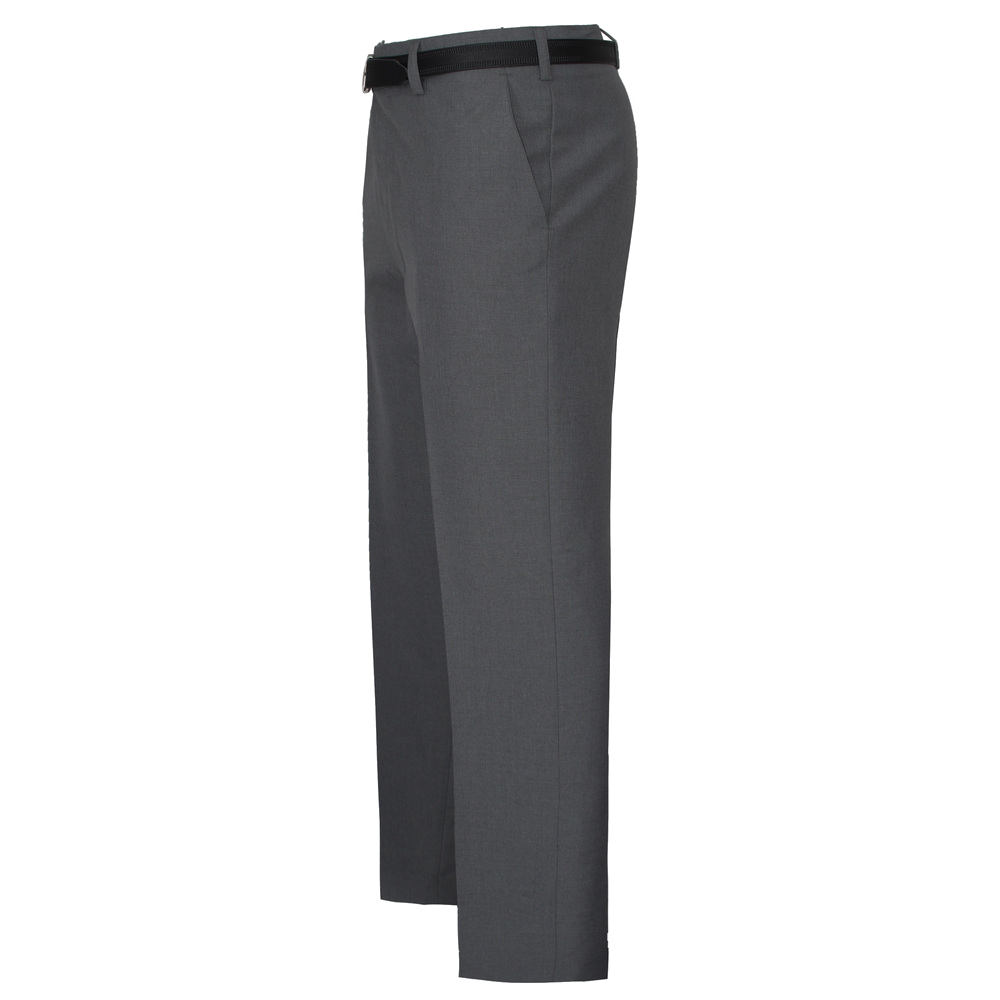 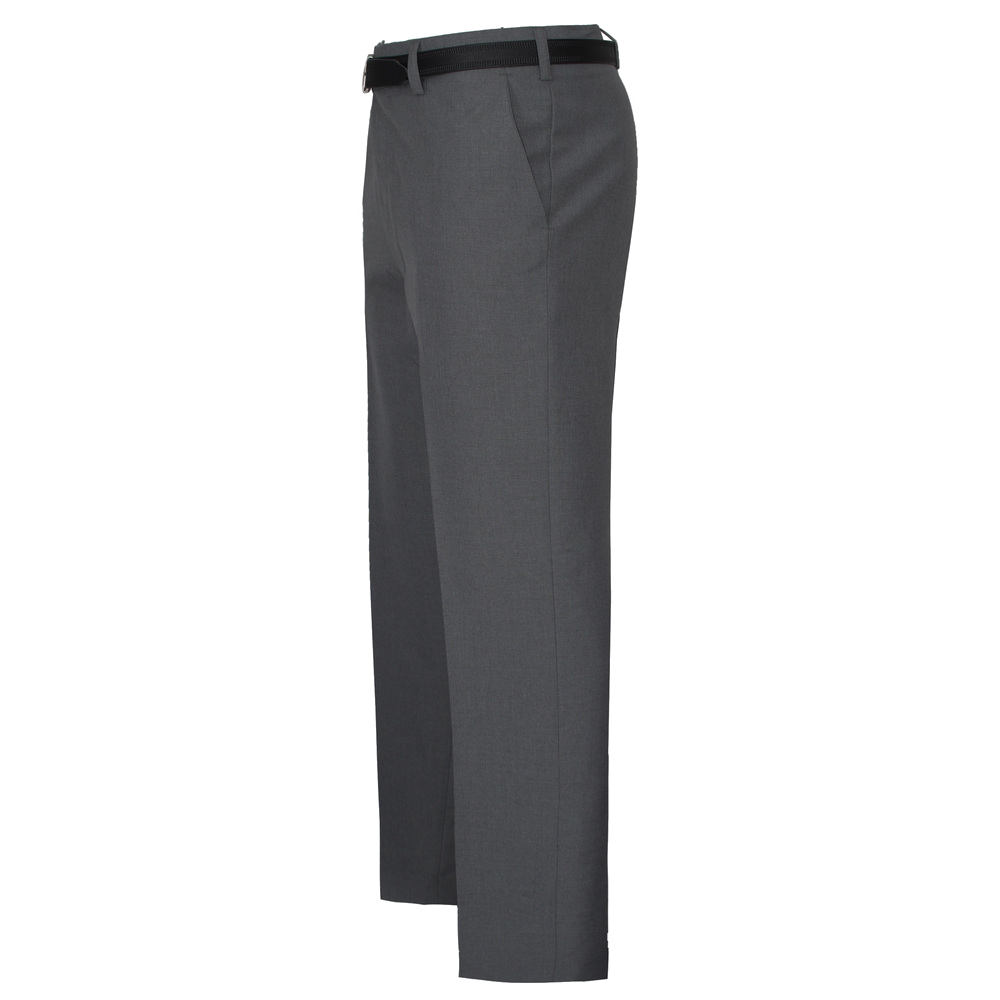 Rp. 135.000
Harganya celana panjang ini seratus tigapuluh lima ribu rupiah.
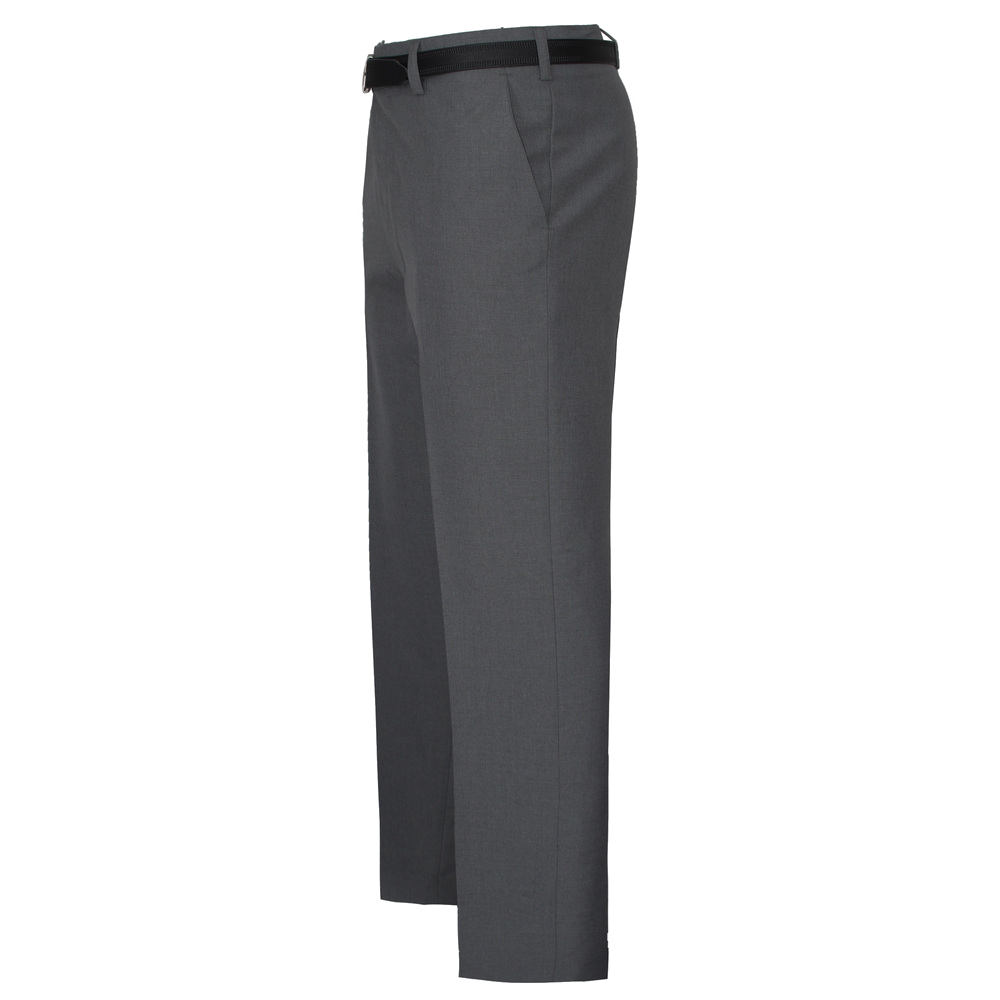 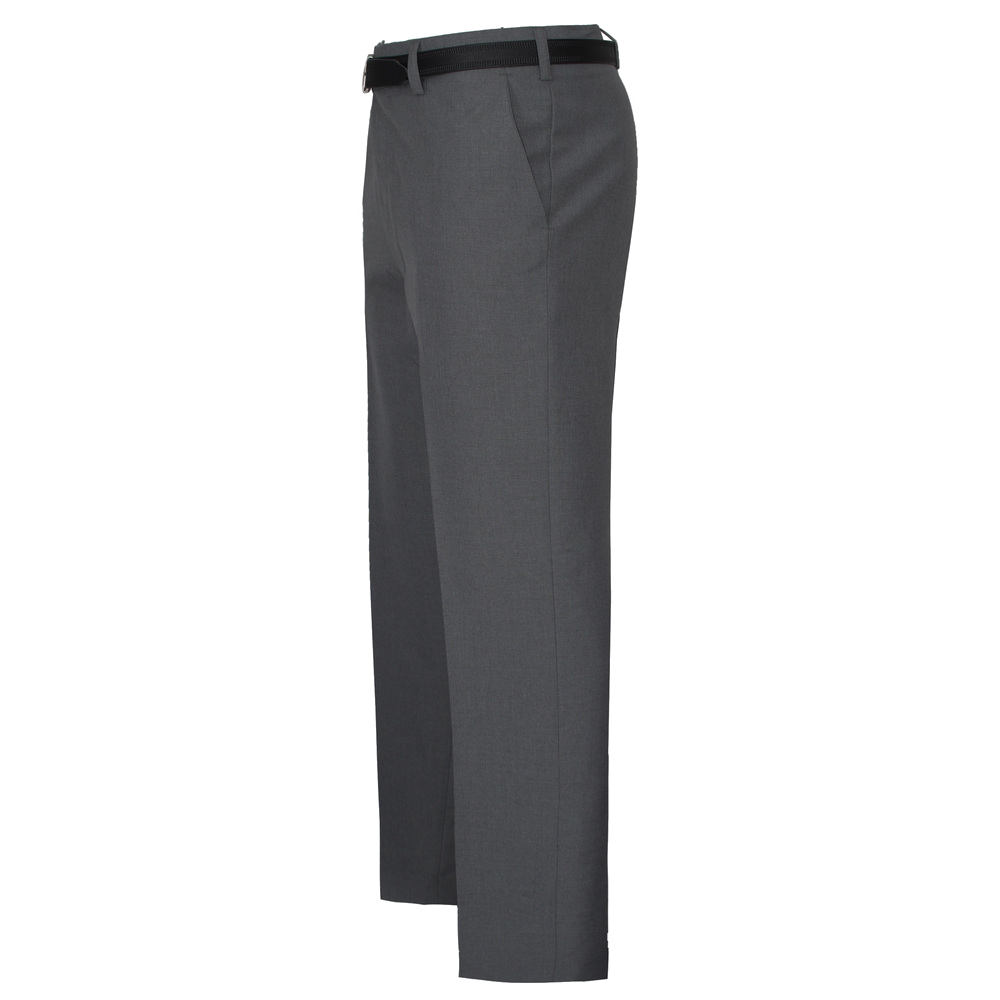 Rp. 135.000
See if you can identify the price of this item of clothing …
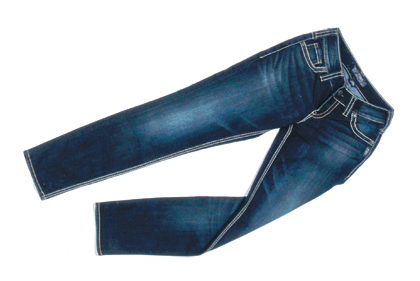 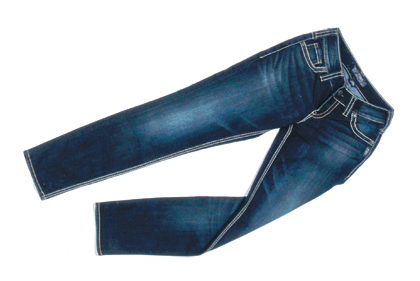 Rp. 78.000
Harganya celana jins ini tujuhpuluh delapan ribu rupiah.
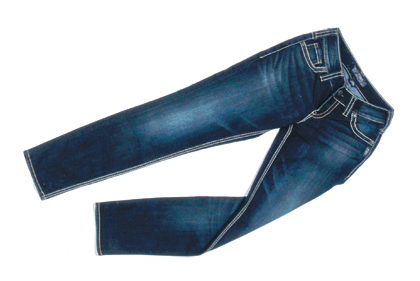 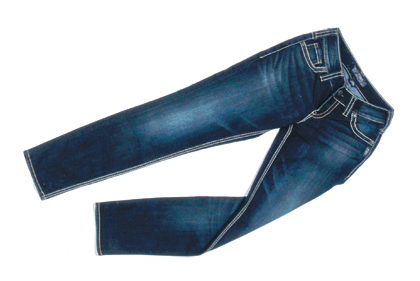 Rp. 78.000
See if you can identify the price of this item of clothing …
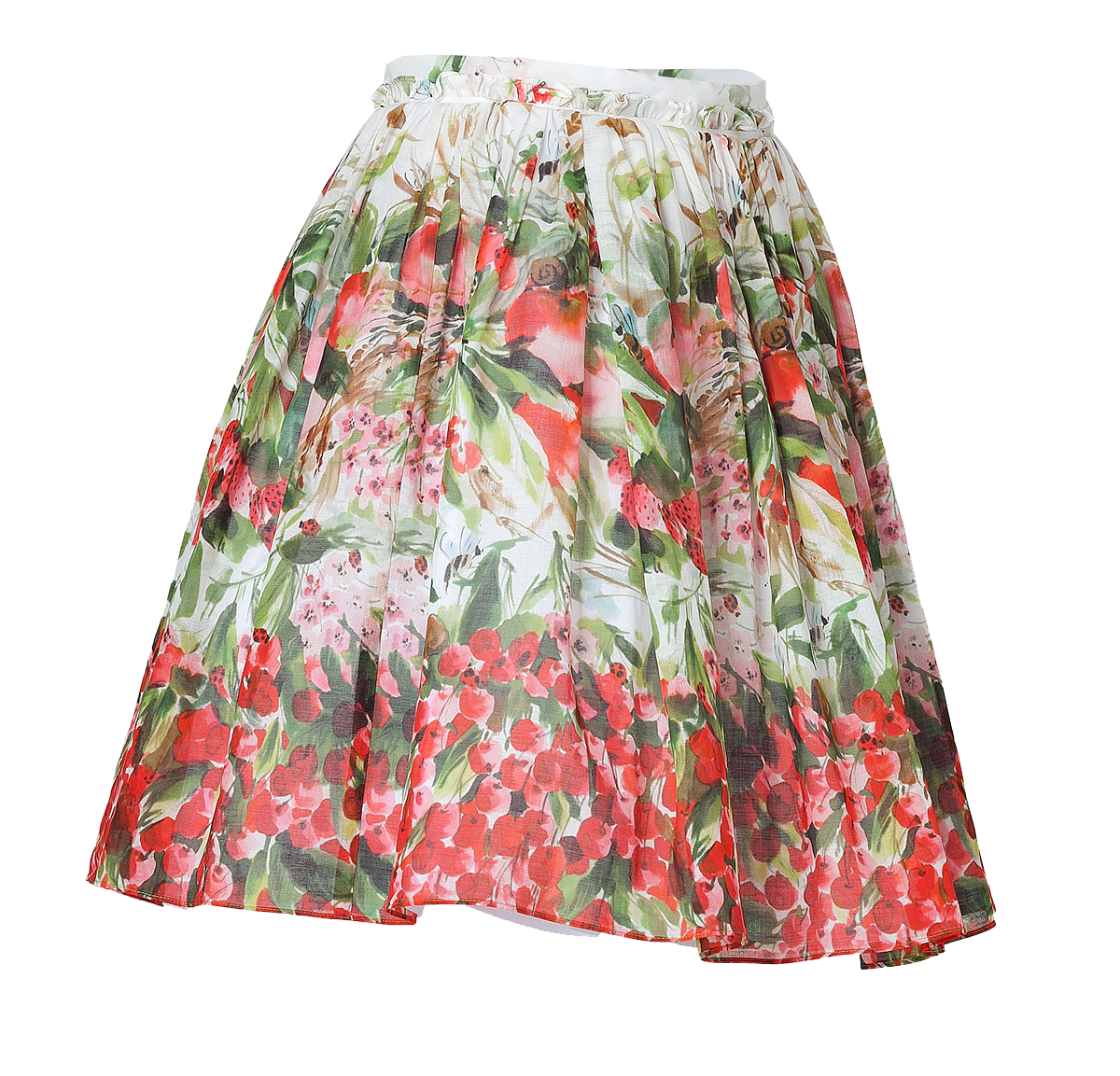 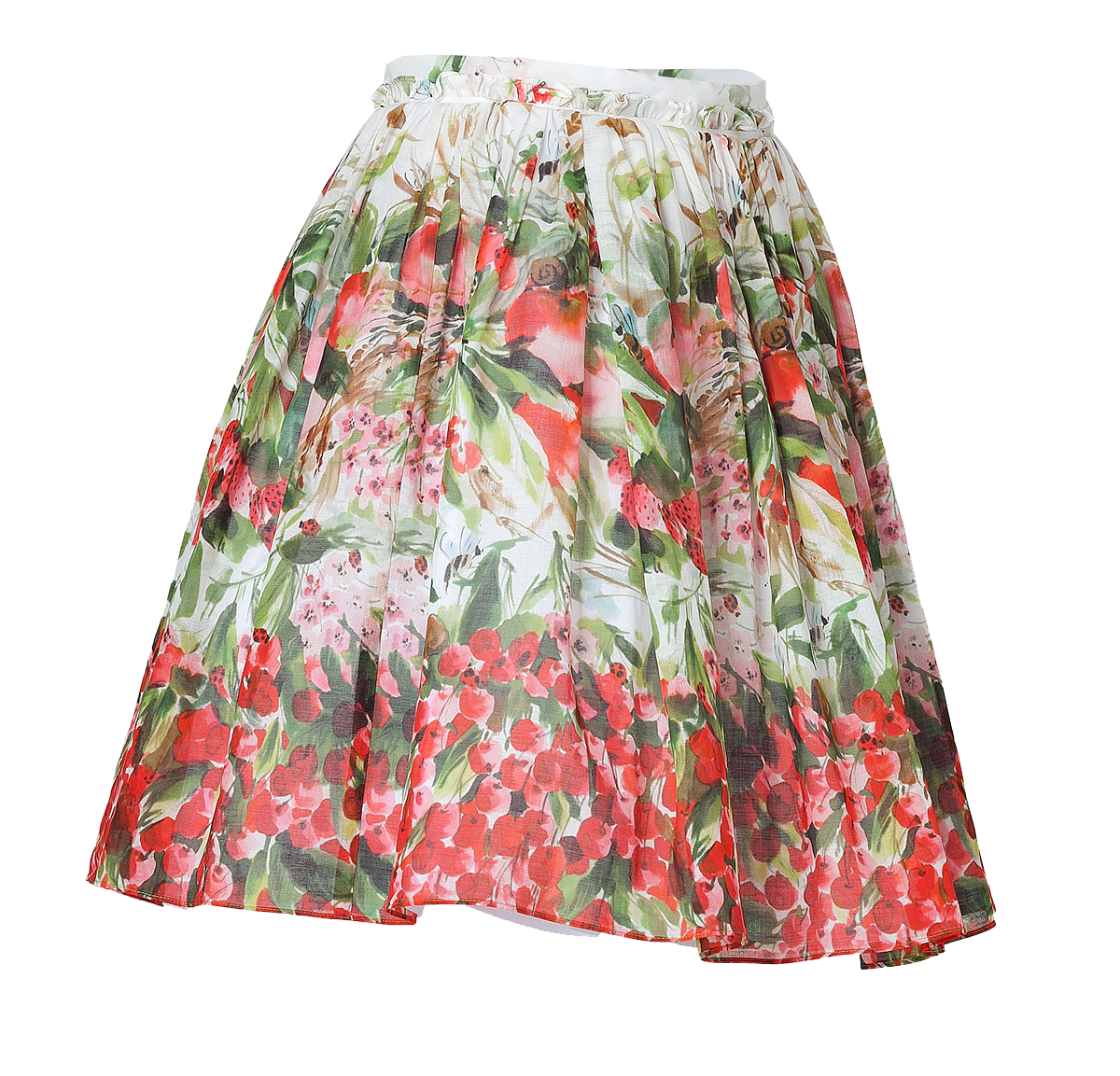 Rp. 59.000
Harganya rok ini limapuluh sembilan ribu rupiah.
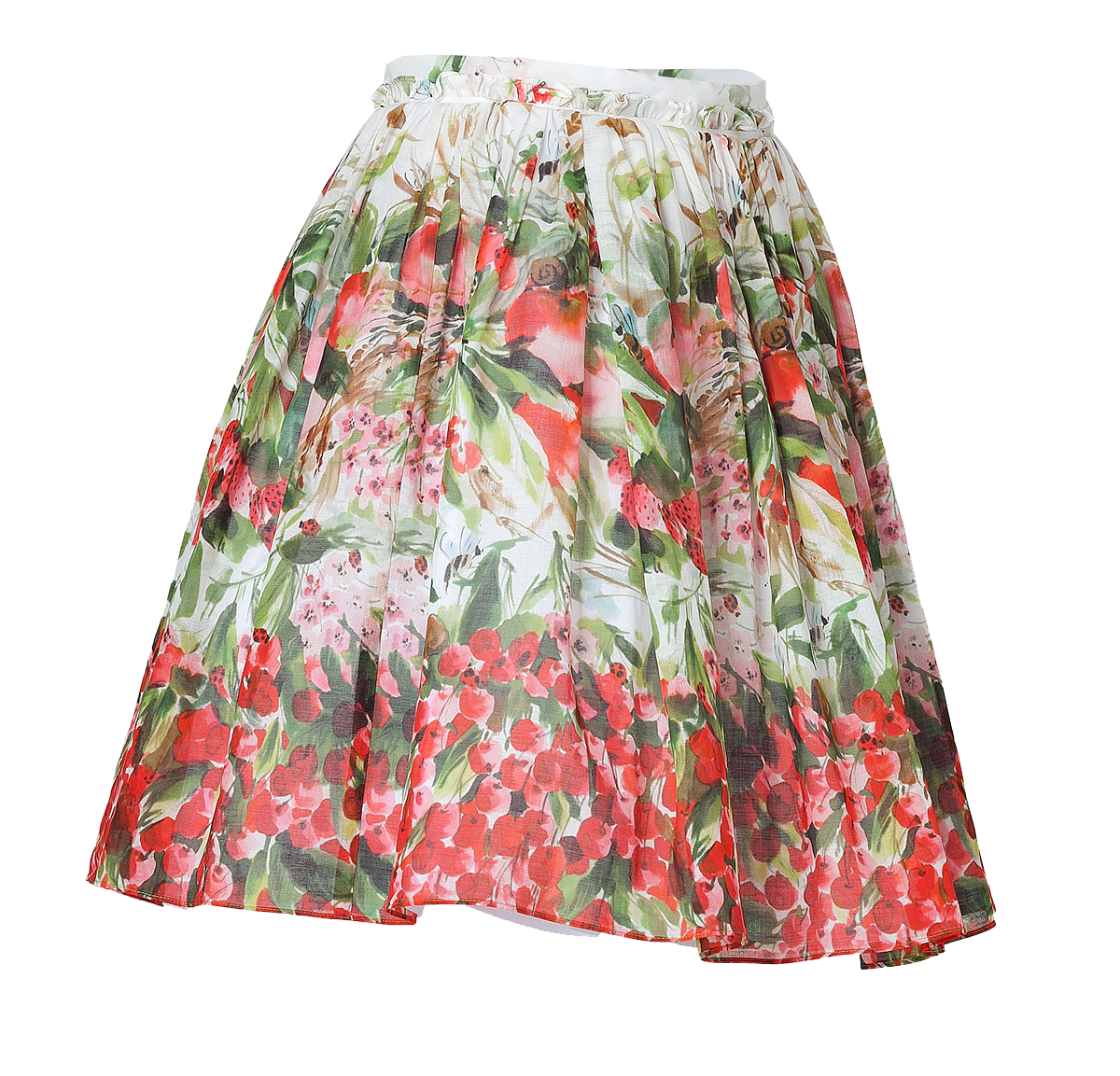 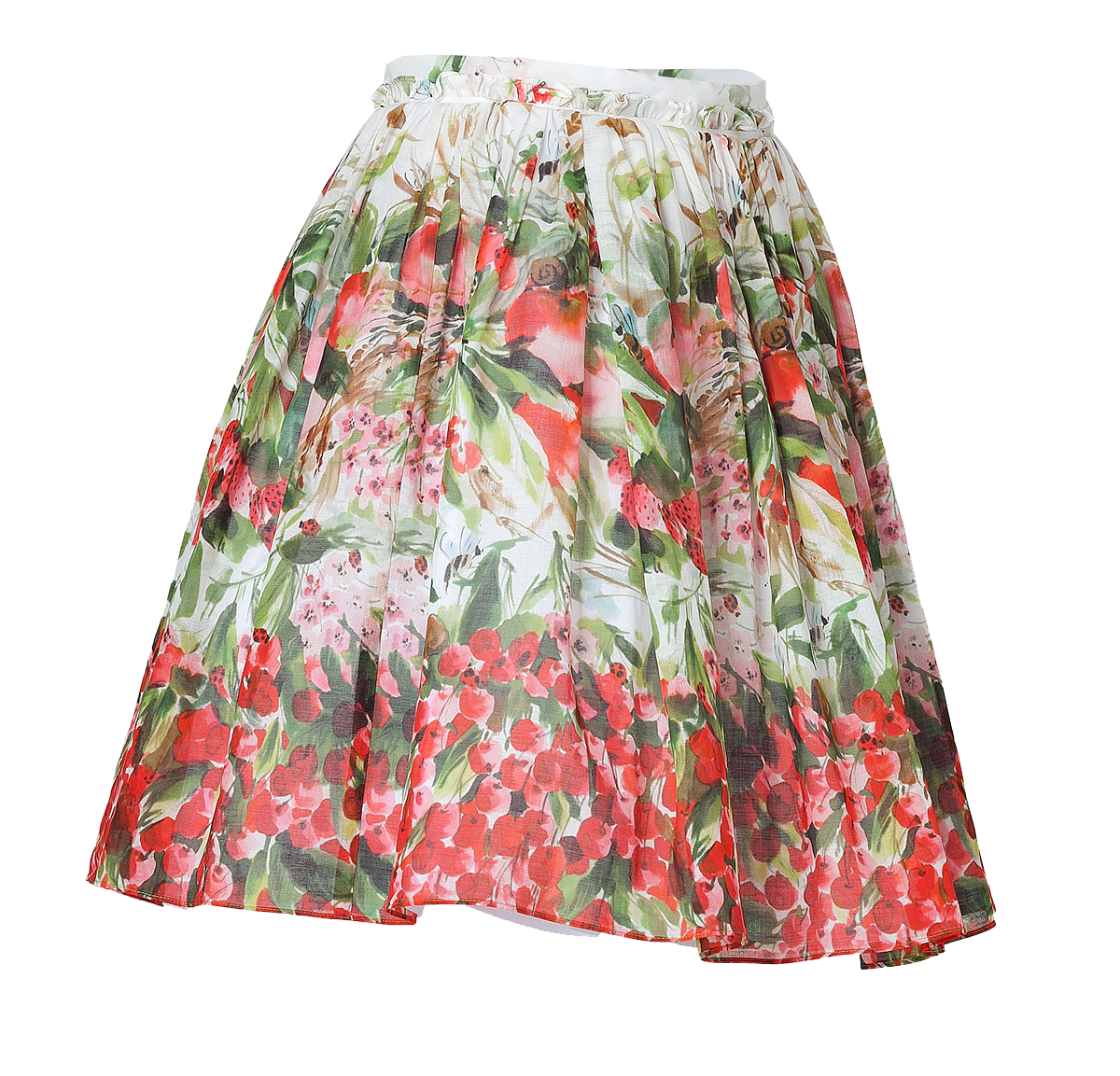 Rp. 59.000
See if you can identify the price of this item of clothing …
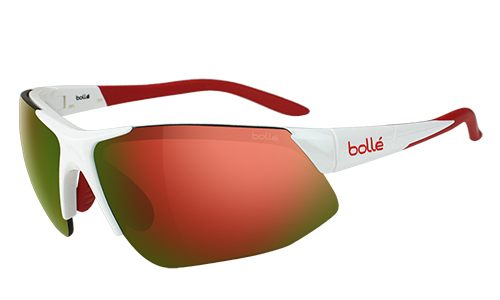 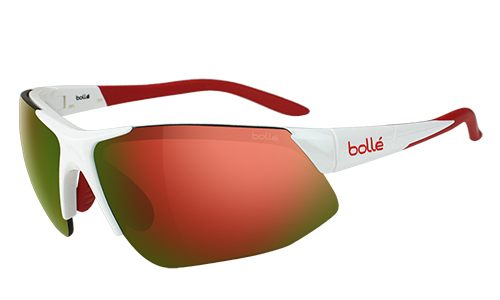 Rp. 450.000
Harganya kacamata hitam ini empat ratus lima puluh ribu rupiah.
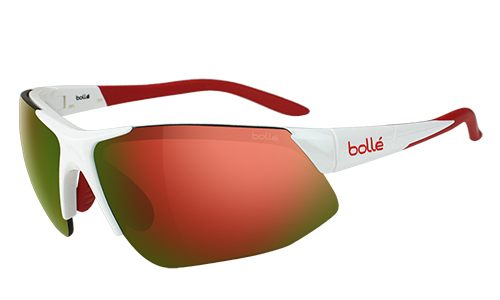 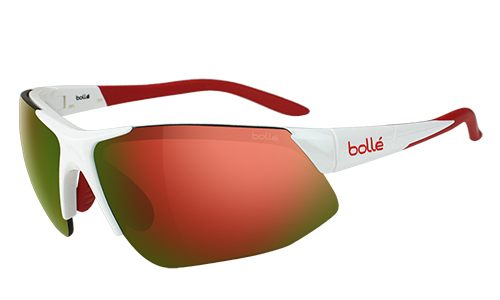 Rp. 450.000
Asking “What is the colour?” of something?
Apa warnanya (Item)?		What is the colour of … ?
Warnanya (Item) ini  _________. 		or
(Item) ini berwarna _________.
See if you can identify the colour of this item of clothing …
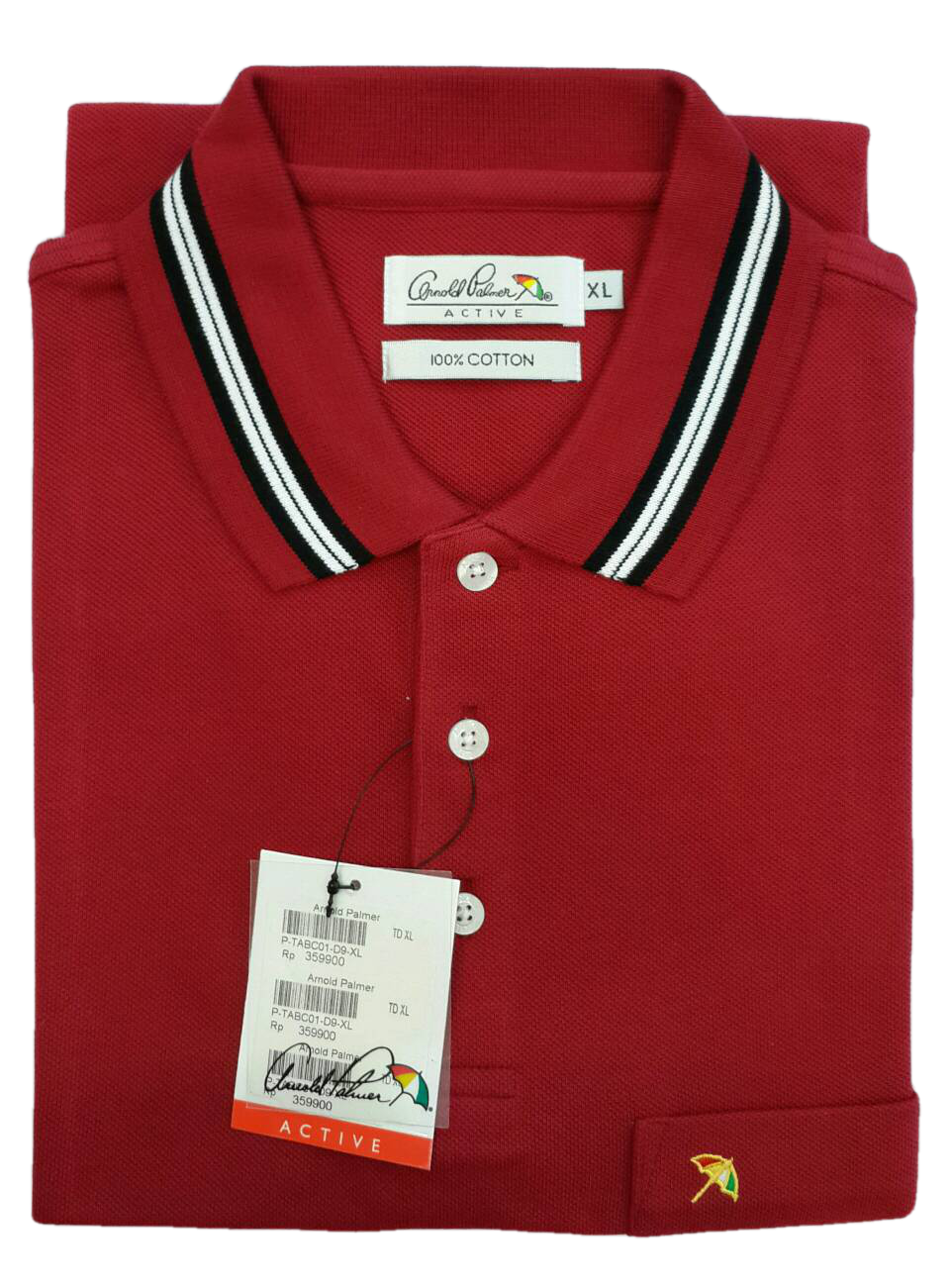 merah
Warnanya baju kaus ini merah.
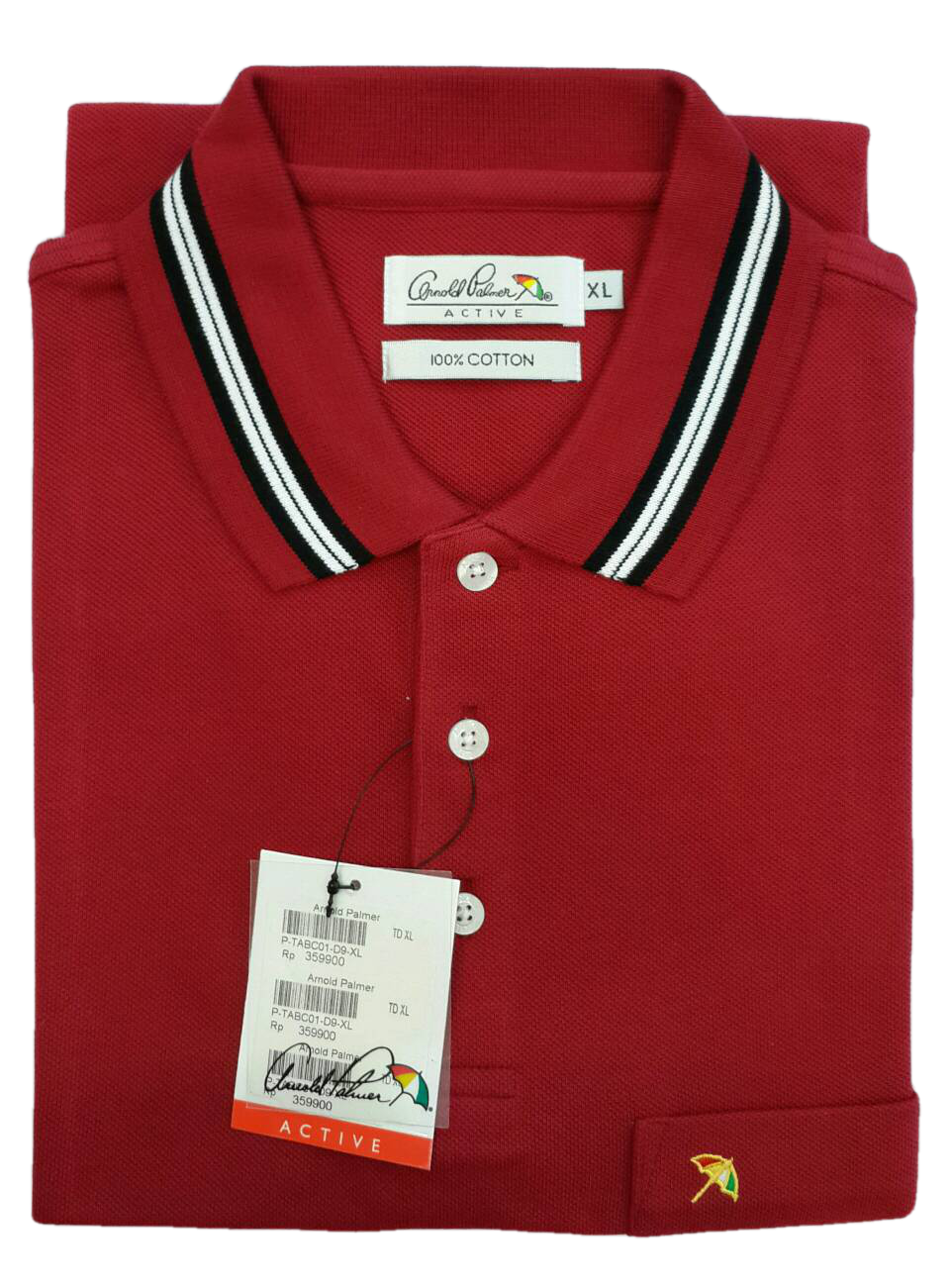 merah
Swempak ini berwarna hitam dan merah muda.
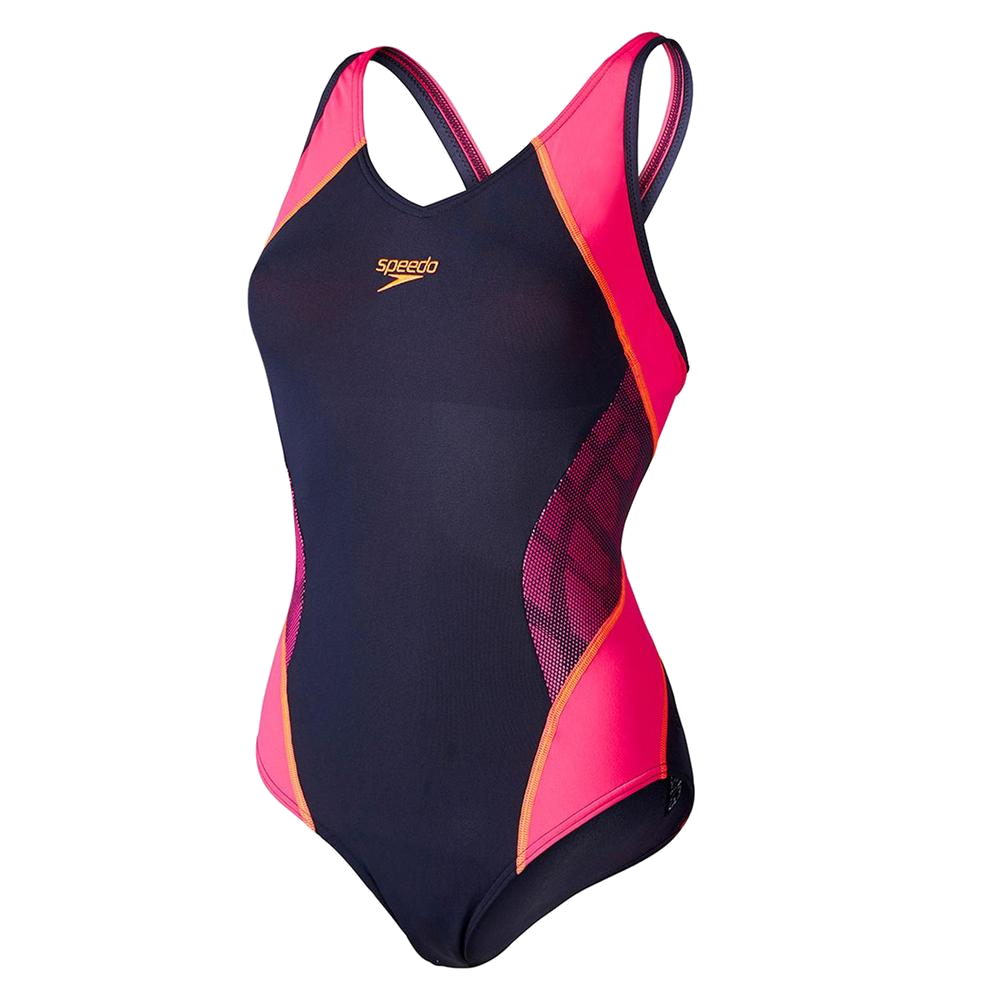 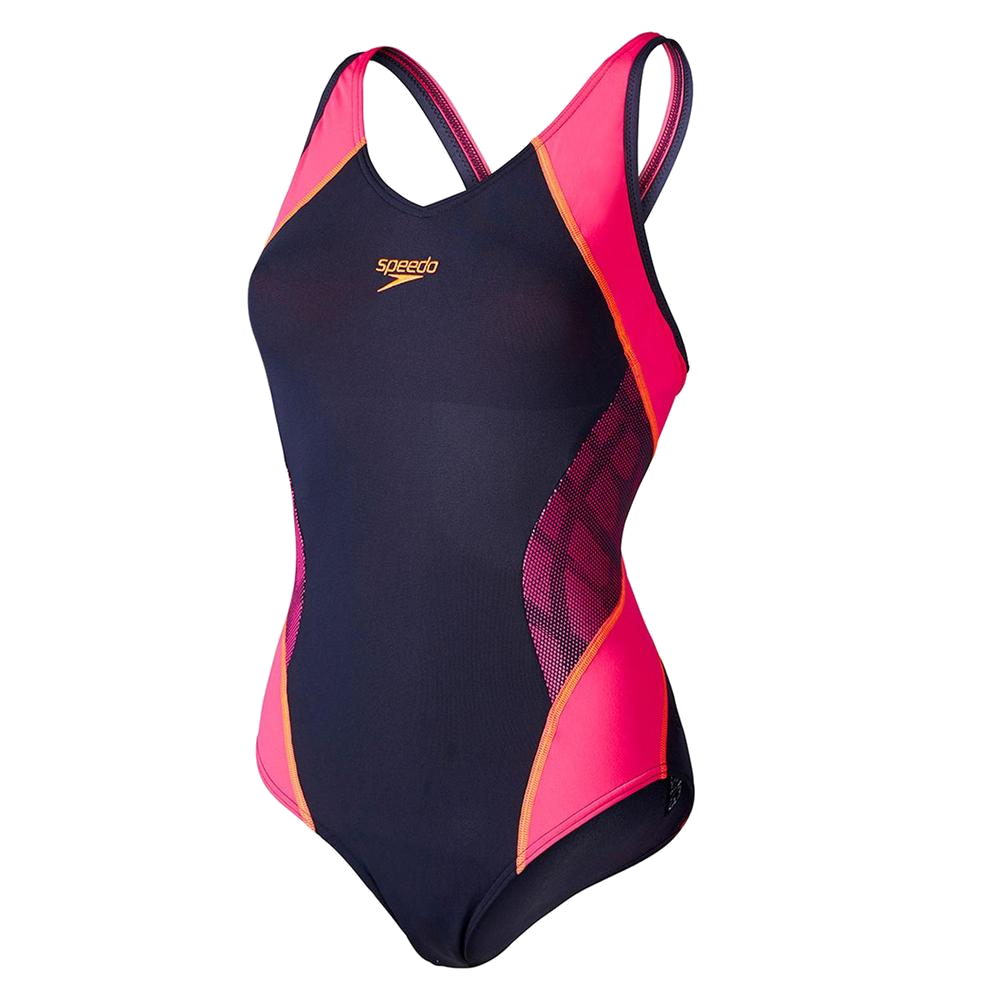 hitam dan merah mudah
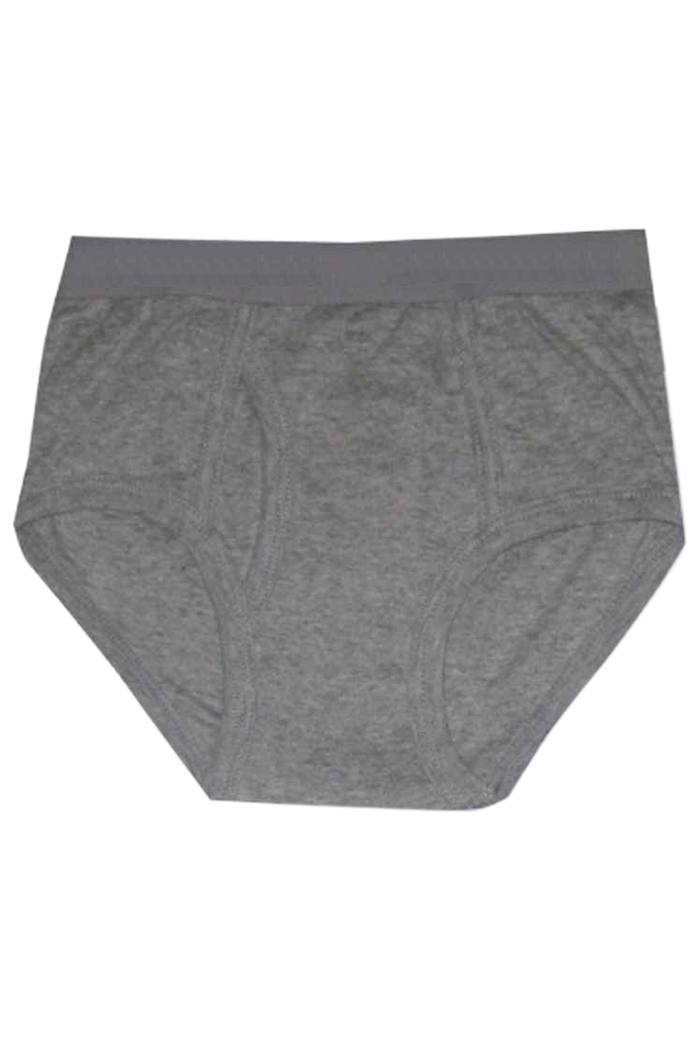 See if you can identify the colour of this item of clothing …
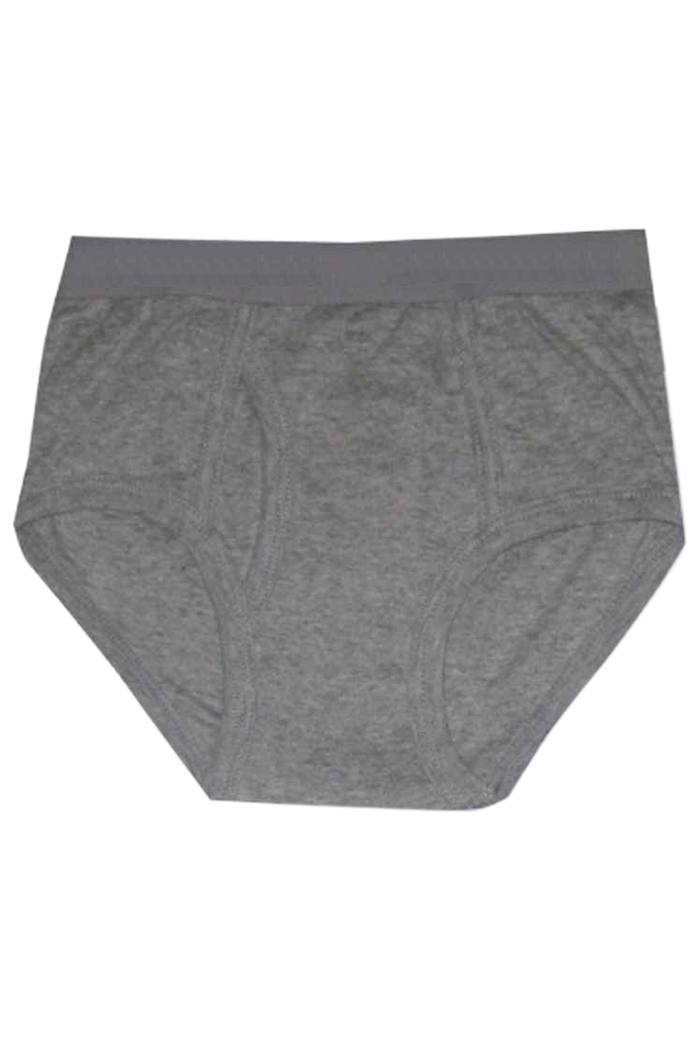 abu-abu
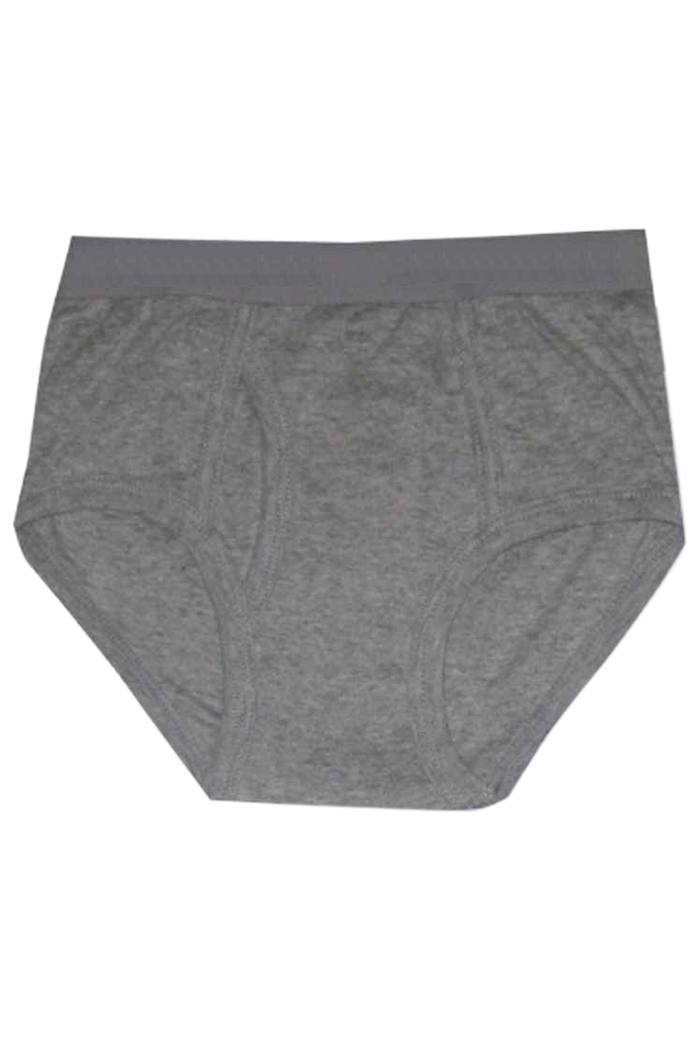 Warna celana dalam ini abu-abu.
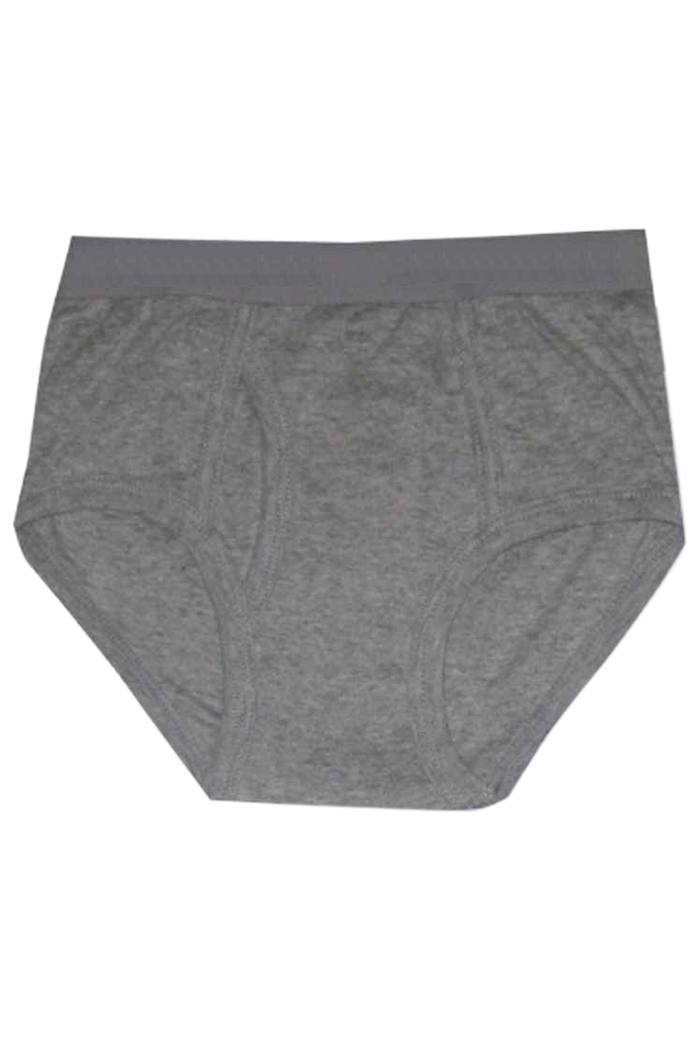 abu-abu
See if you can identify the colour of this item of clothing …
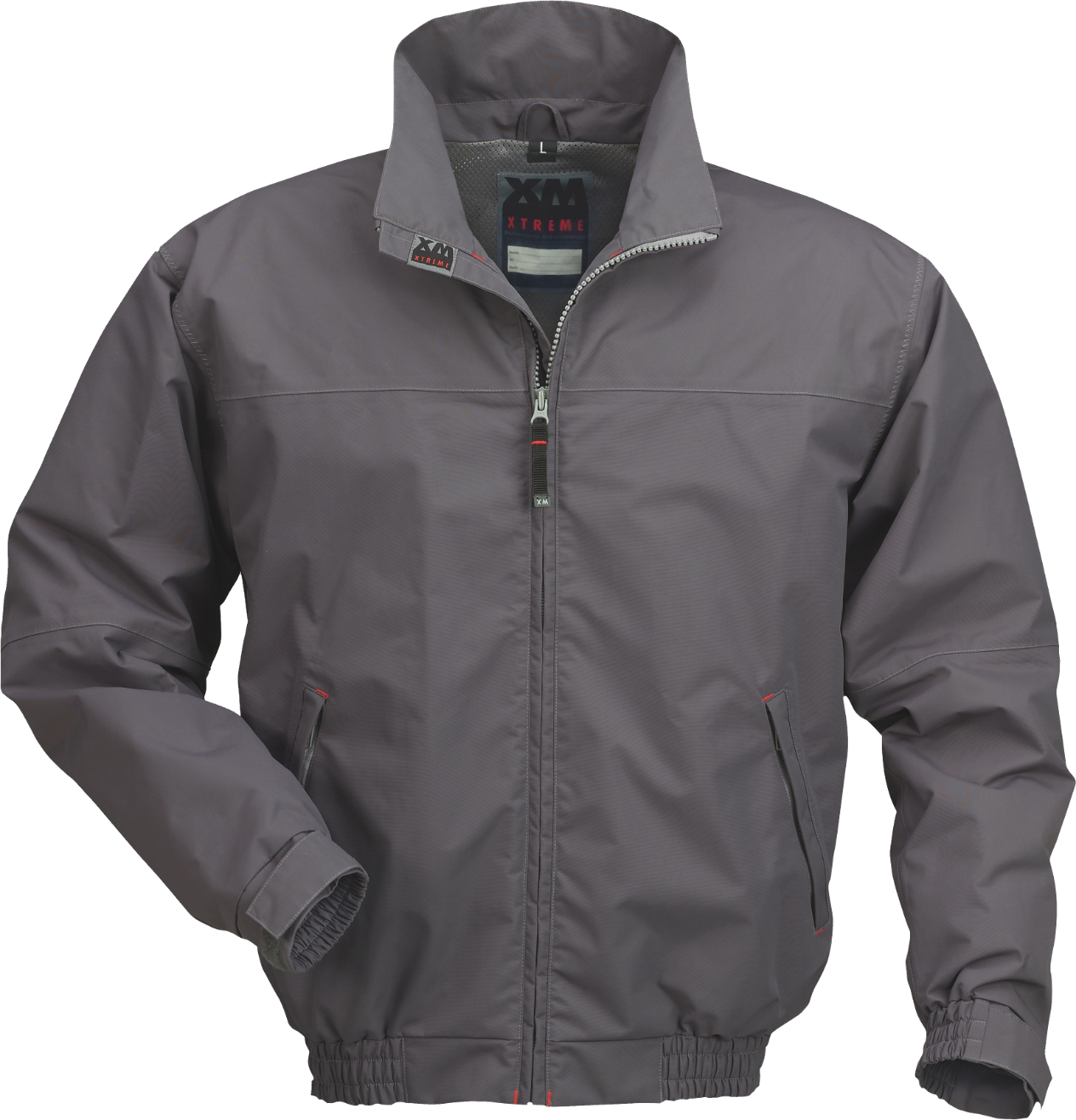 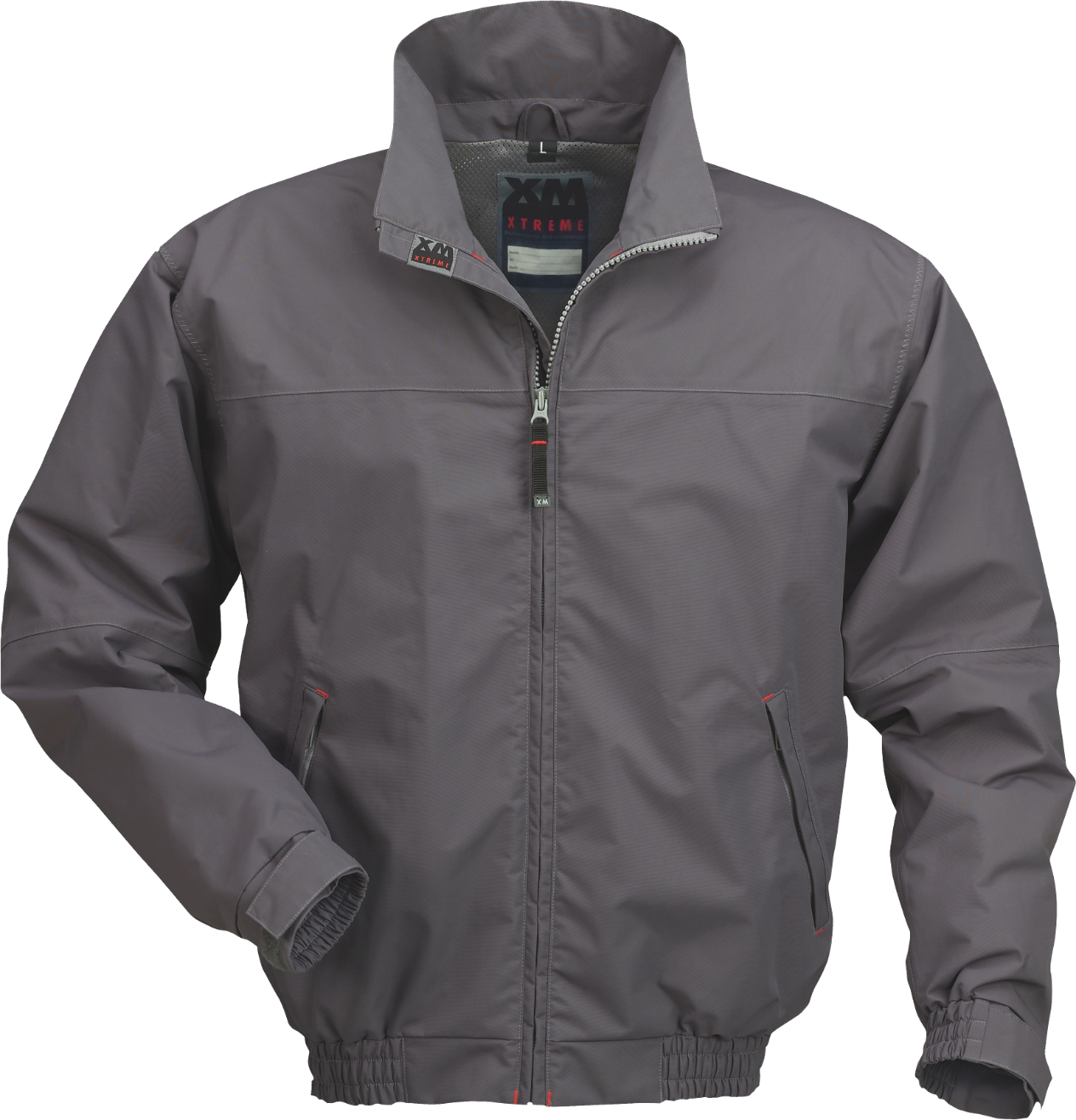 abu-abu
Jas ini berwarna abu-abu
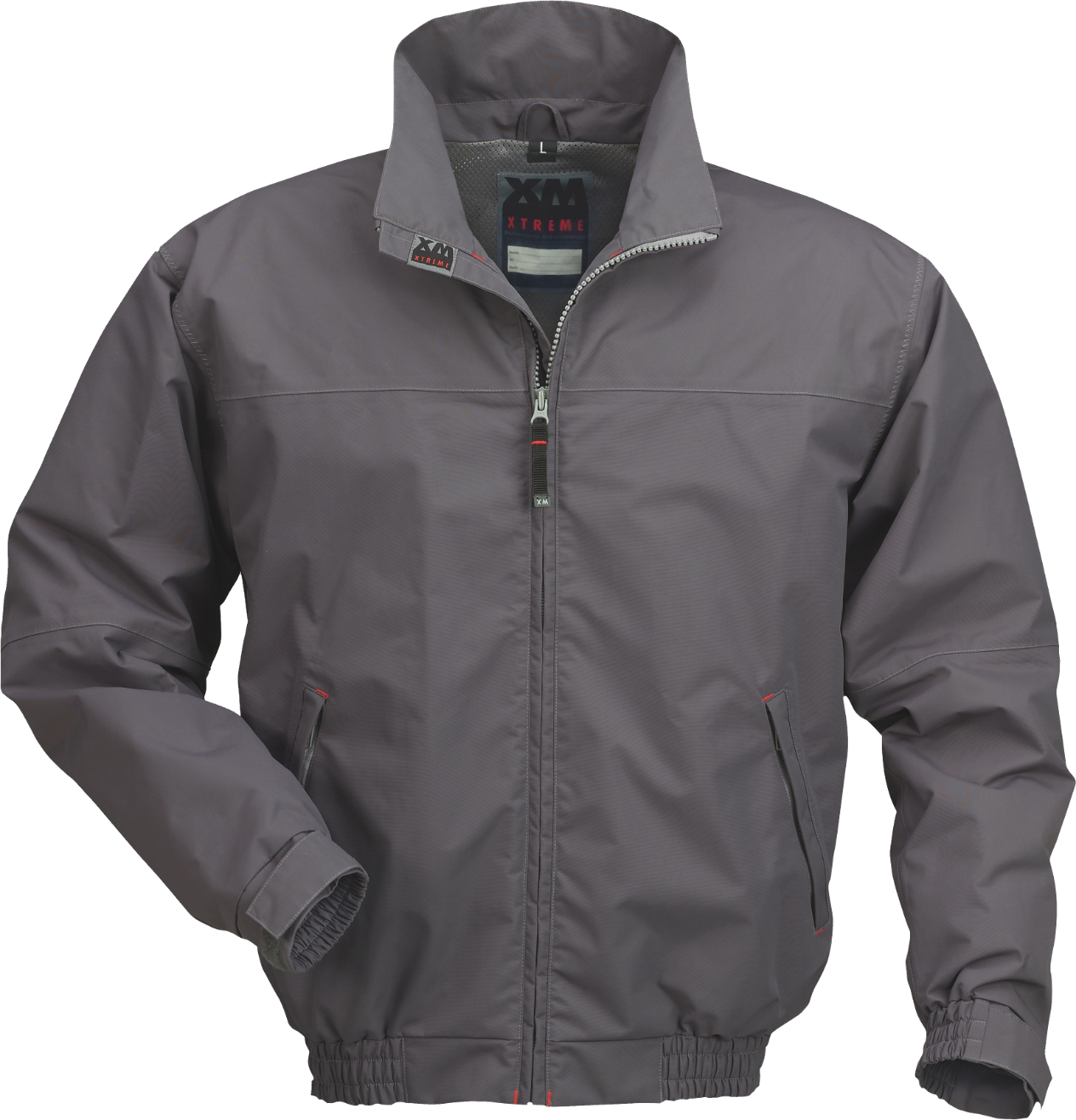 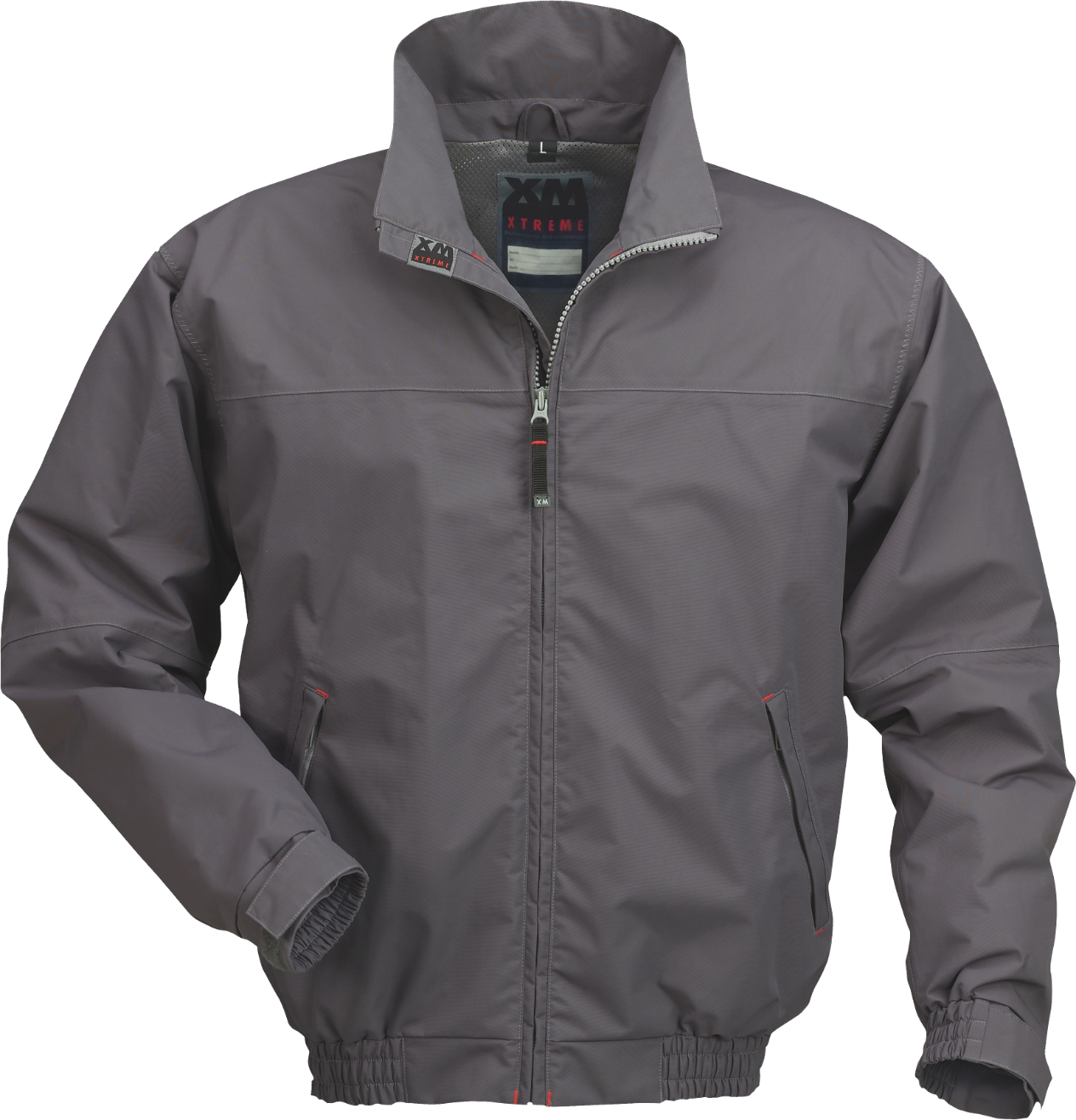 abu-abu
See if you can identify the colour of this item of clothing …
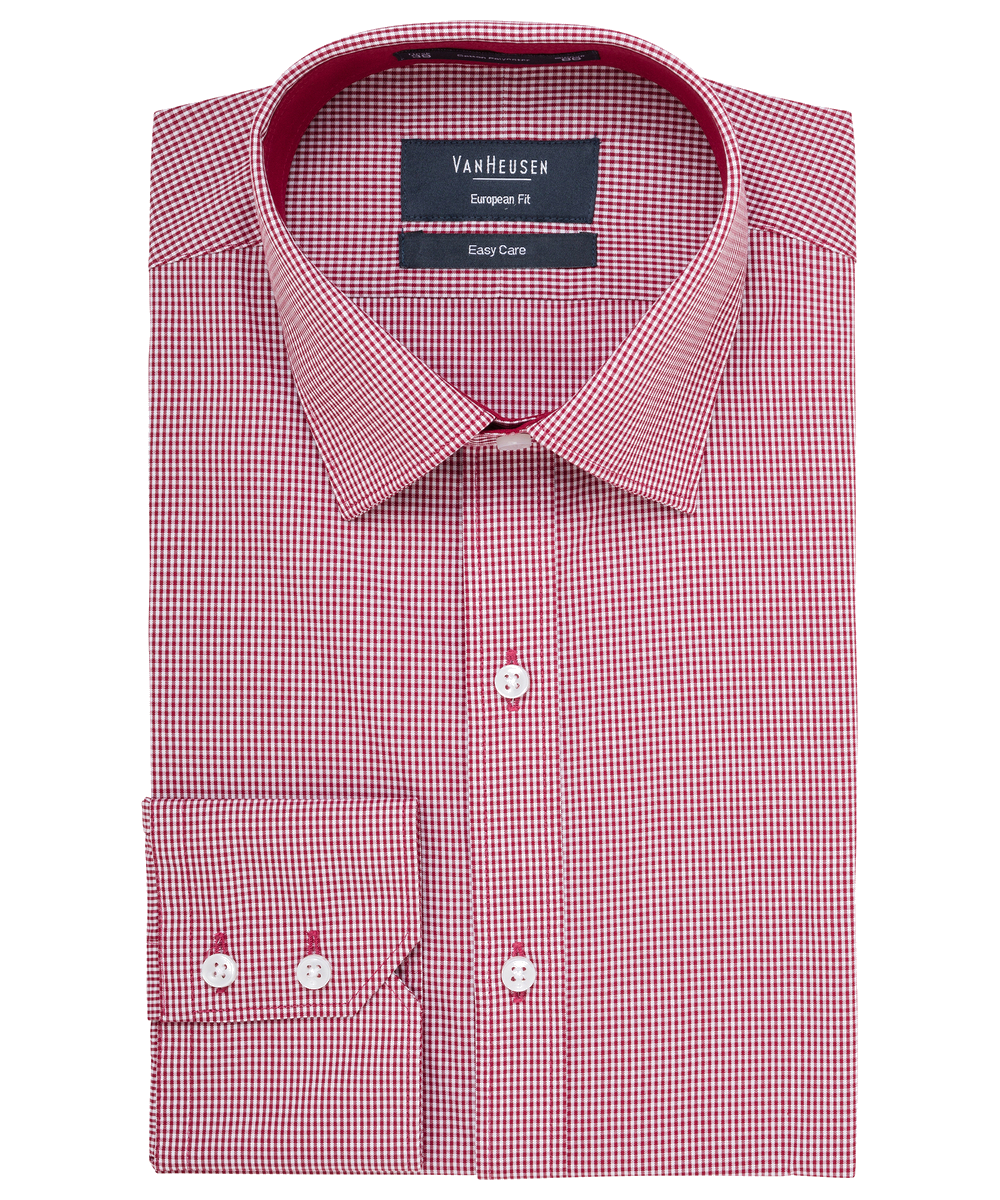 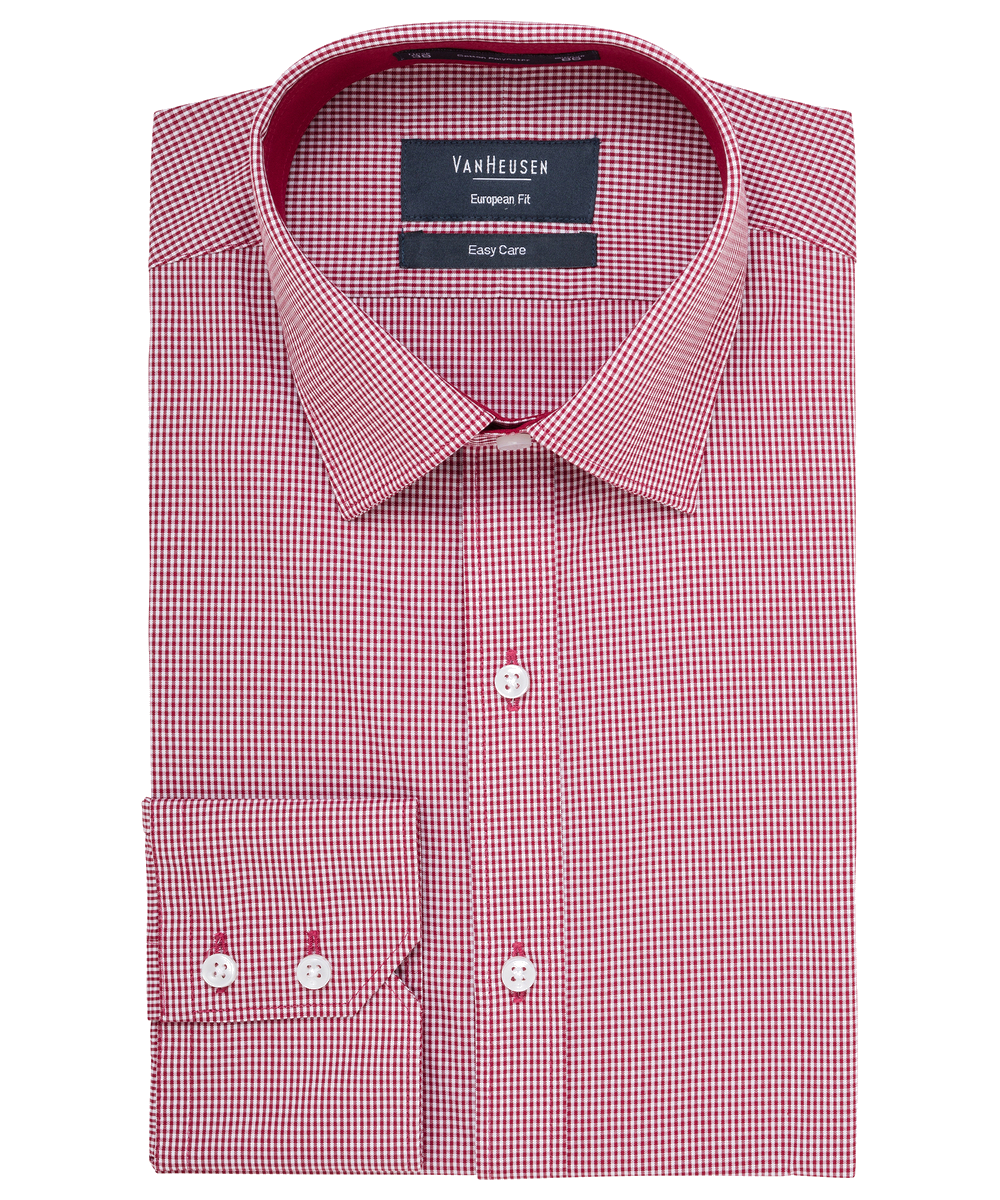 merah muda
Warna kemeja ini merah muda.
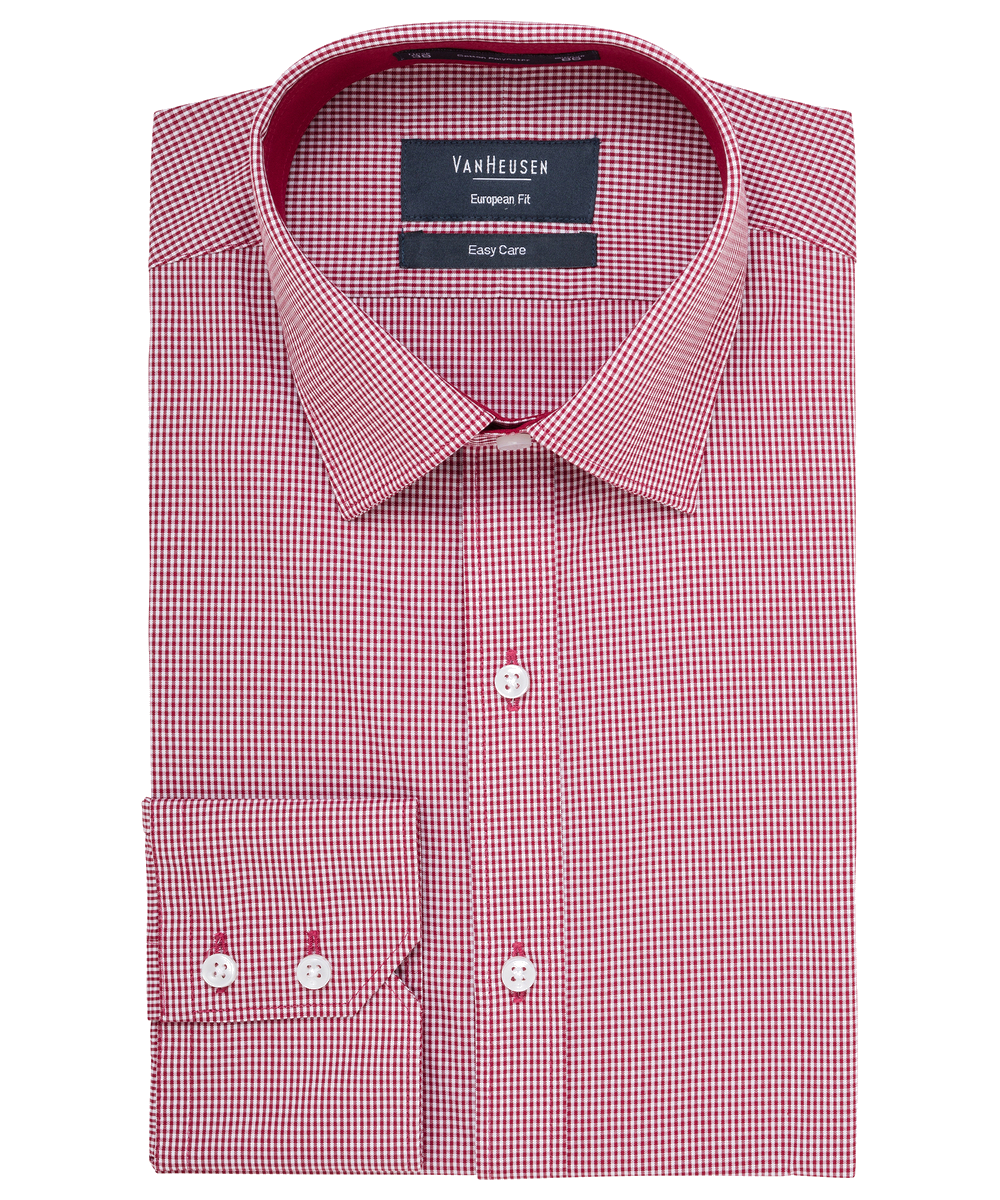 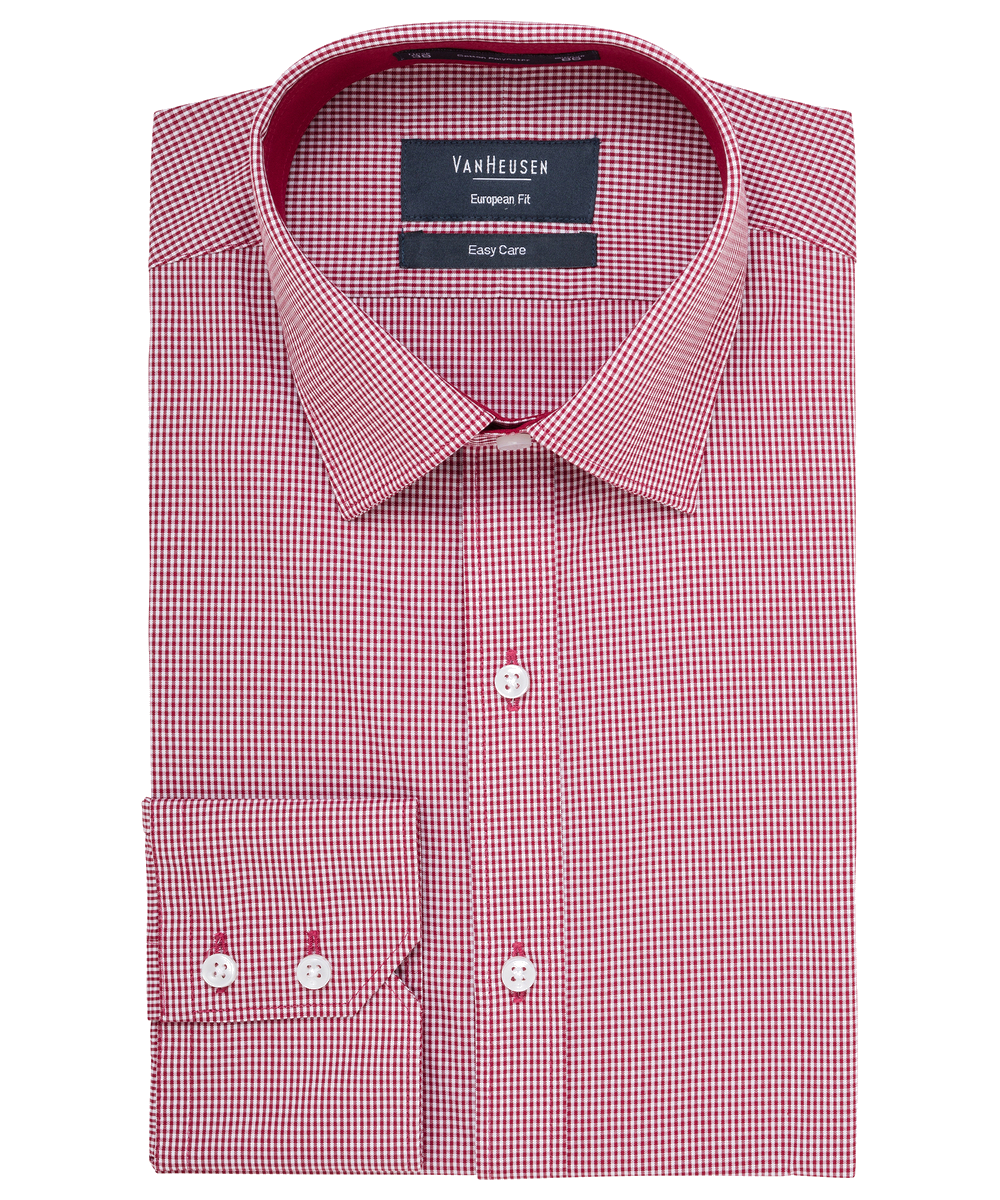 merah muda
See if you can identify the colour of this item of clothing …
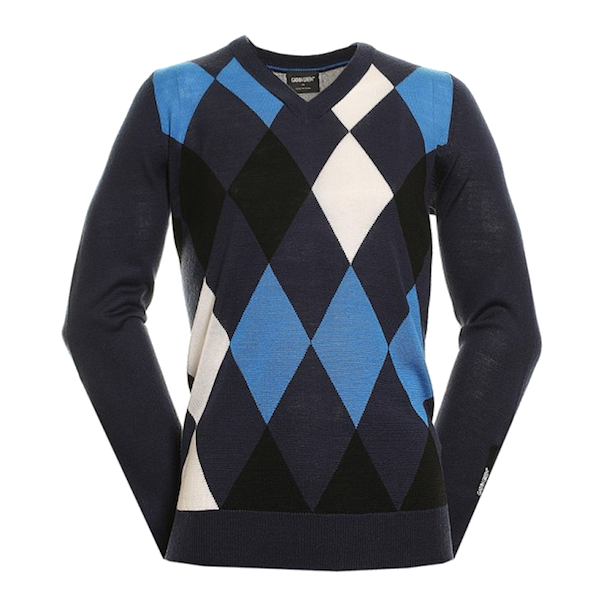 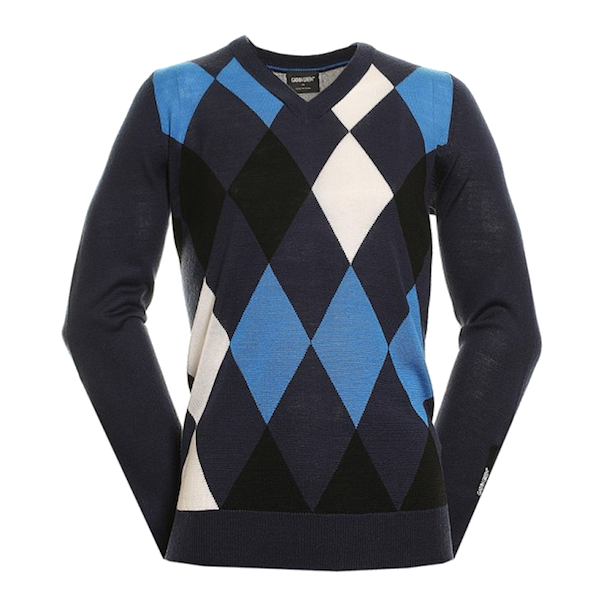 hitam, biru dan putih
Baju wol ini berwarna hitam, biru dan putih.
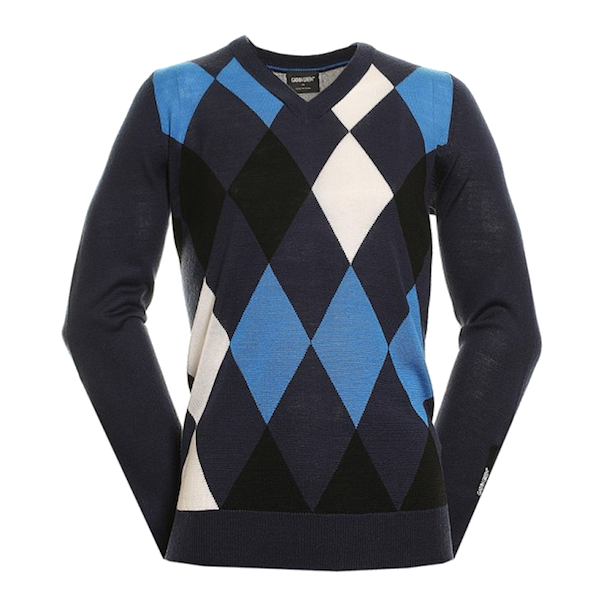 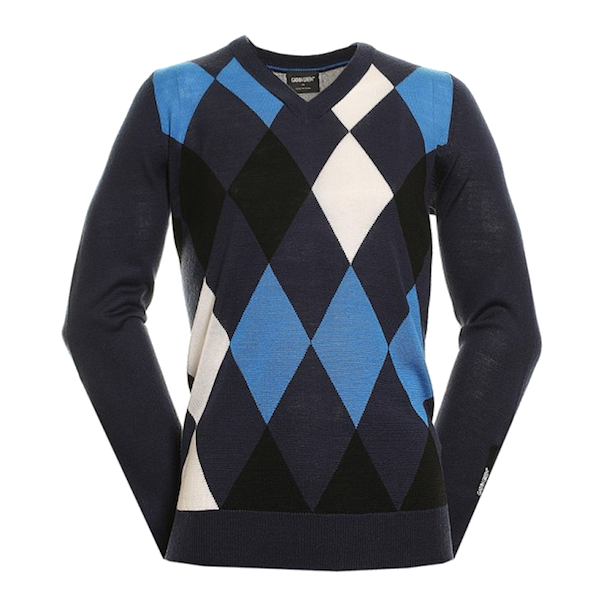 hitam, biru dan putih
See if you can identify the colour of this item of clothing …
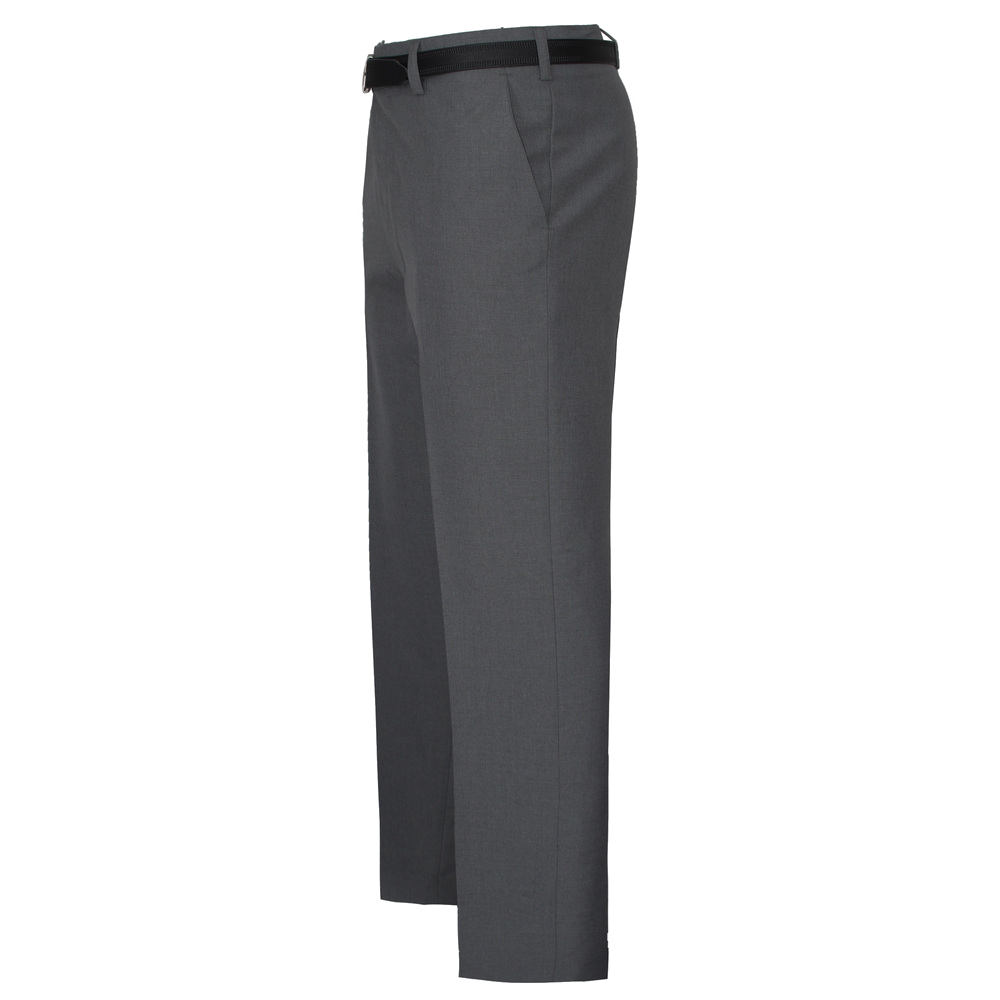 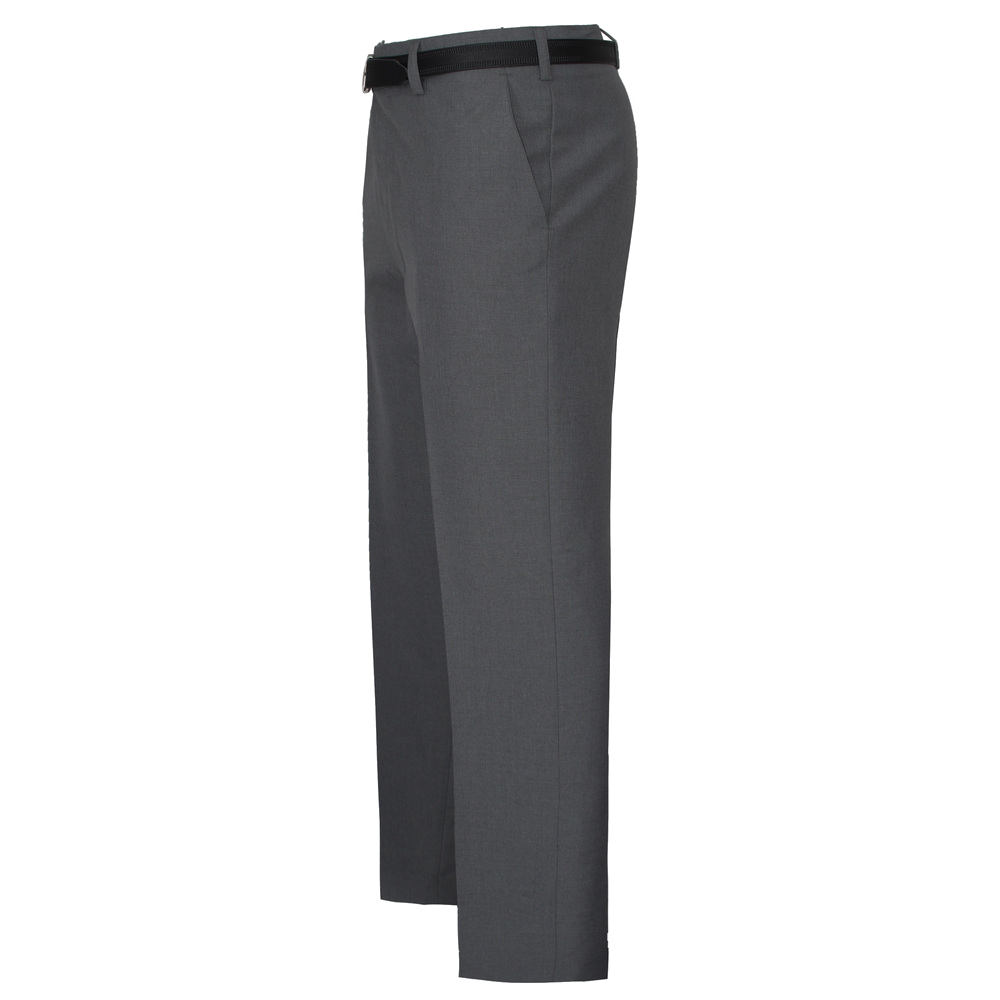 abu-abu
Celana panjang ini berwarna abu-abu
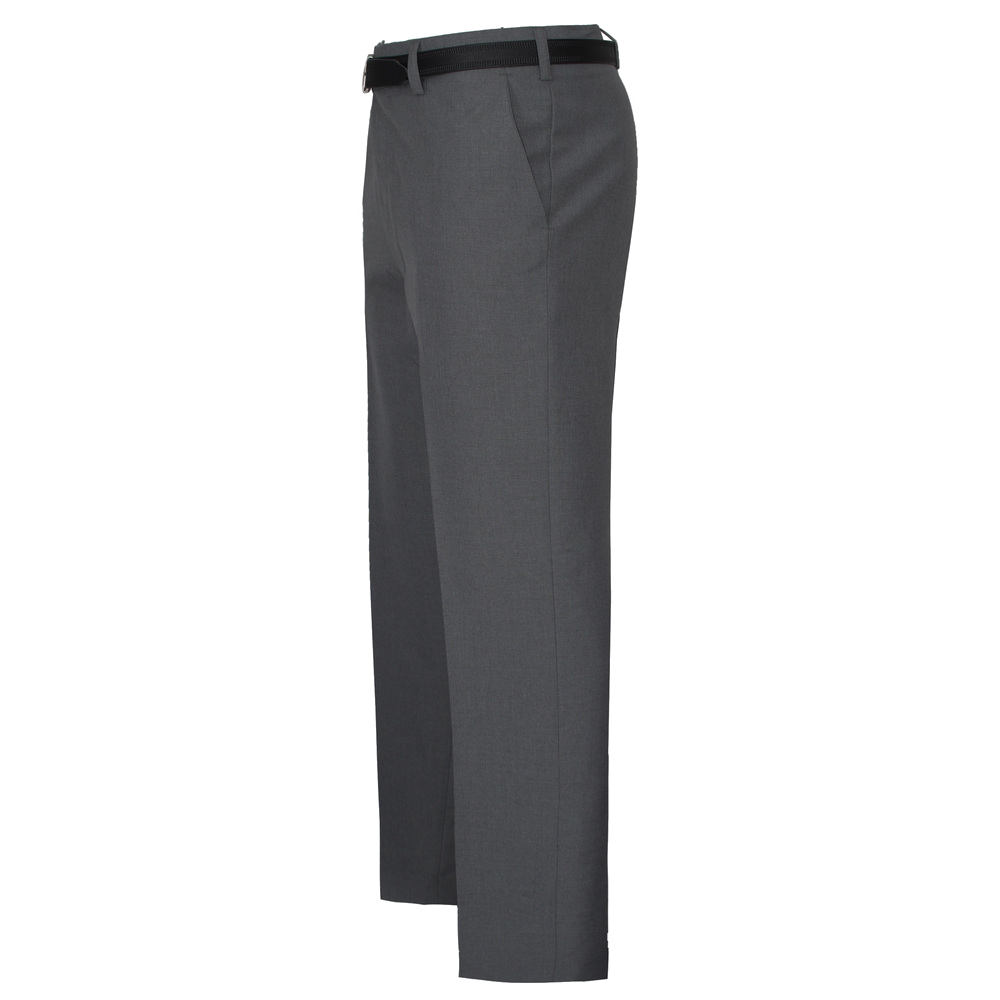 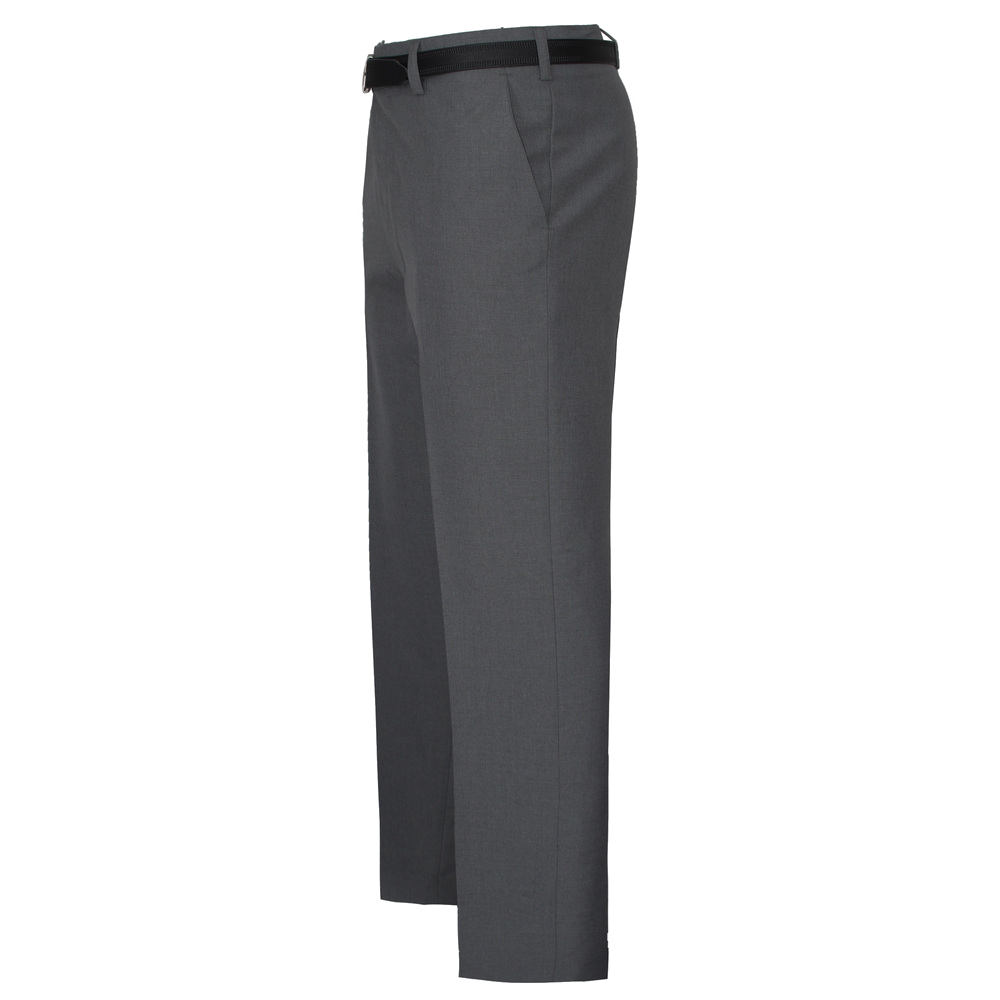 abu-abu
See if you can identify the colour of this item of clothing …
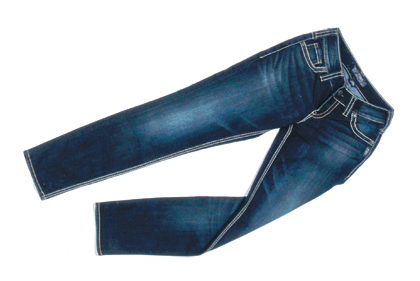 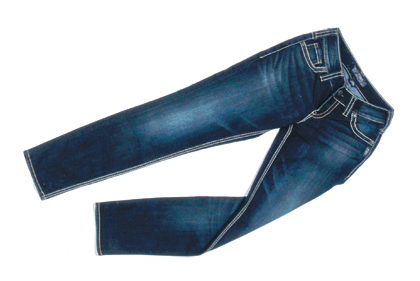 biru tua
Warna celana jins ini biru tua.
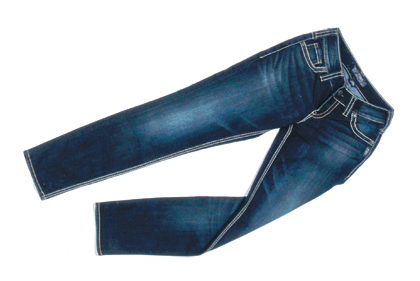 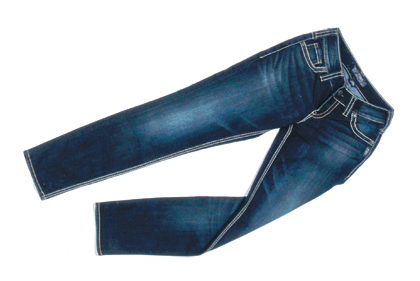 biru tua
See if you can identify the colour of this item of clothing …
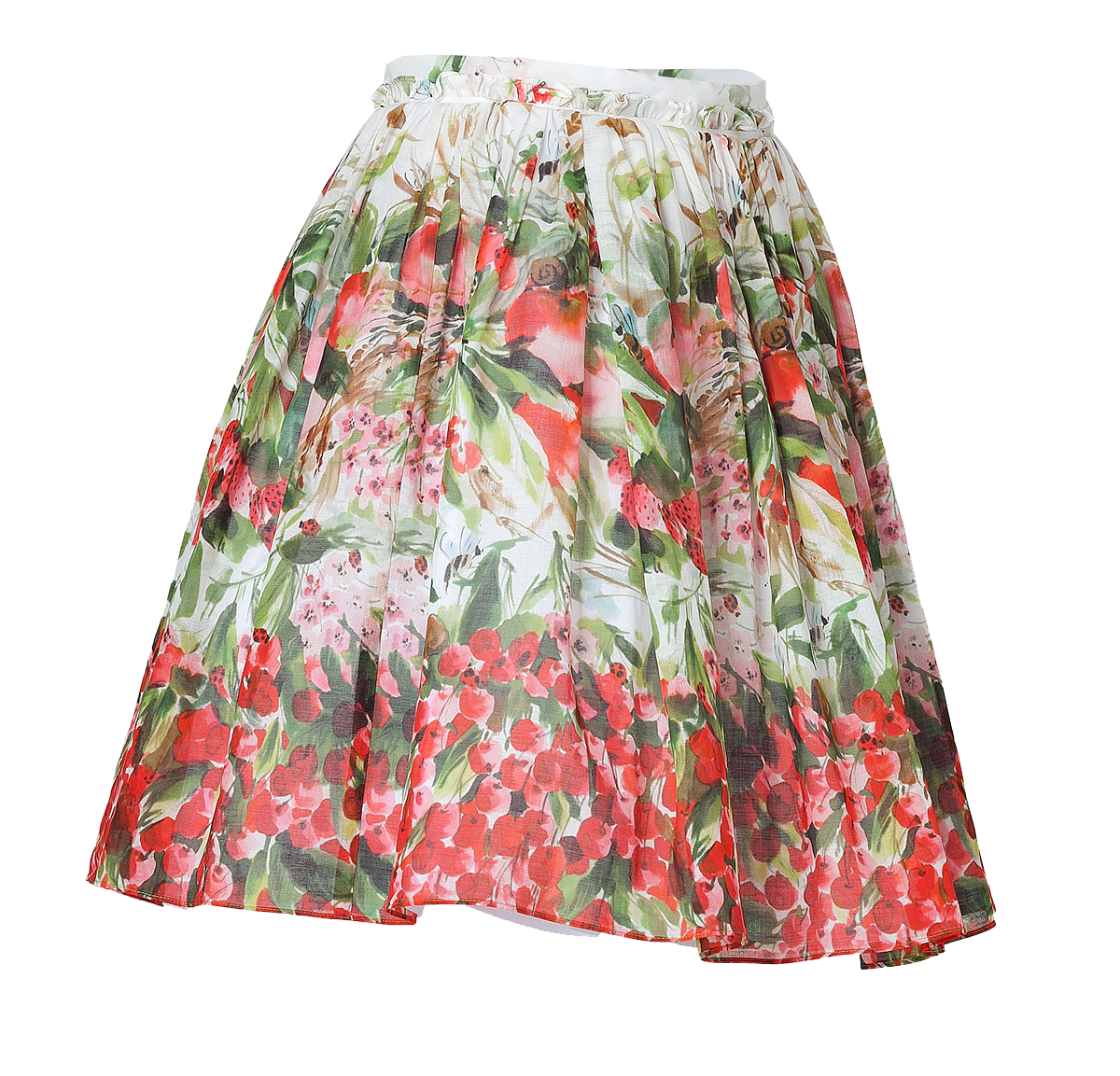 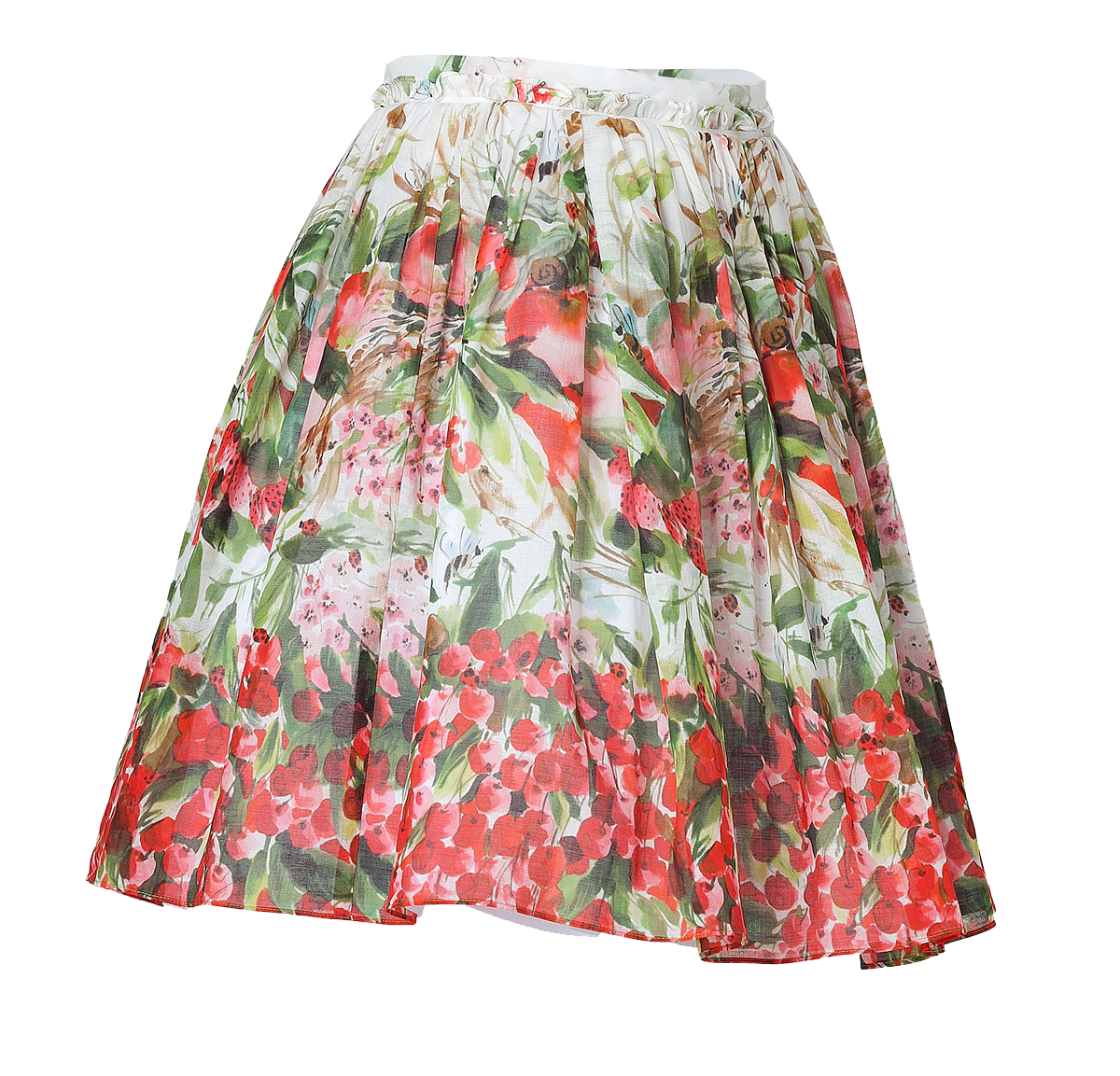 merah, hijau dan putih
Rok ini berwarna merah, hijau dan putih.
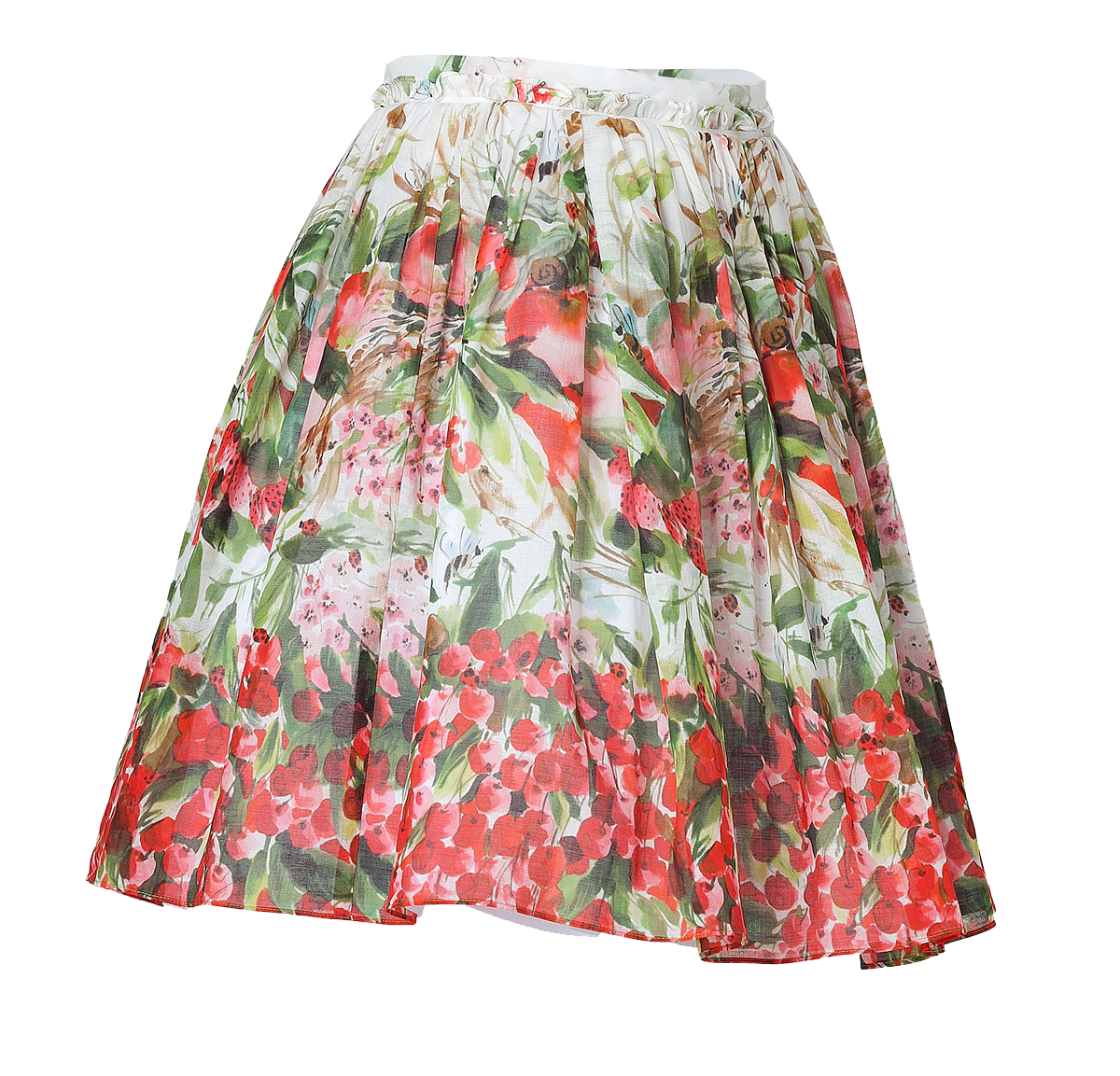 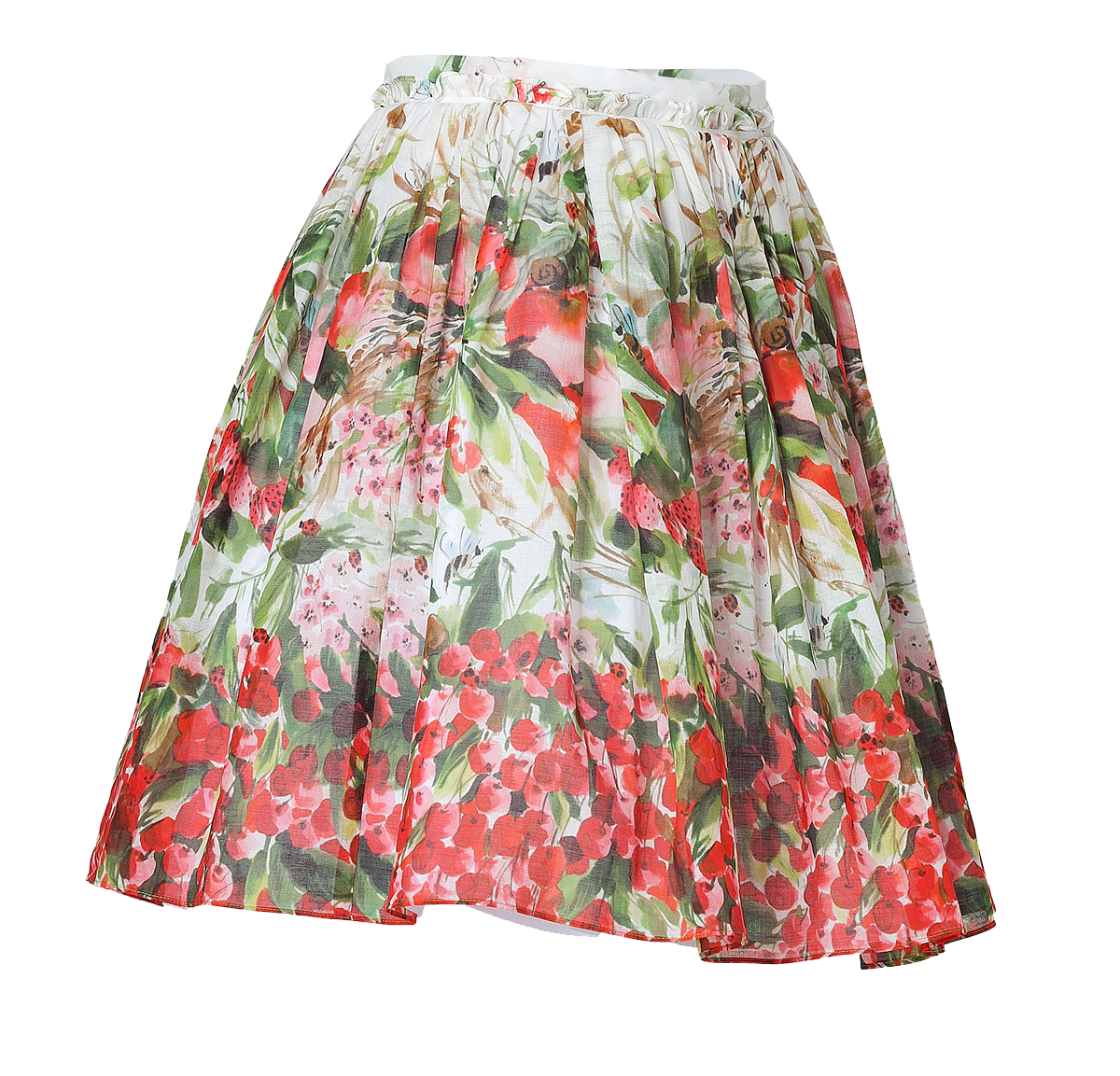 merah, hijau dan putih
See if you can identify the colour of this item of clothing …
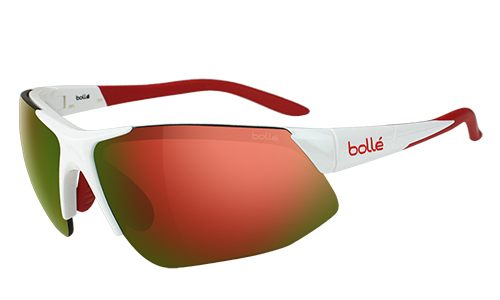 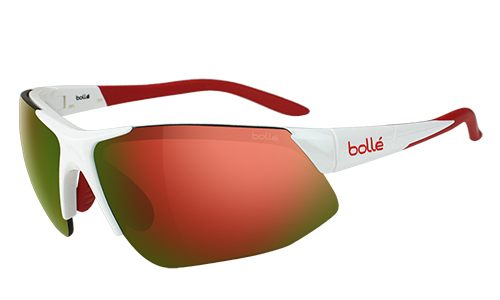 putih dan merah
Warna kacamata hitam ini putih dan merah.
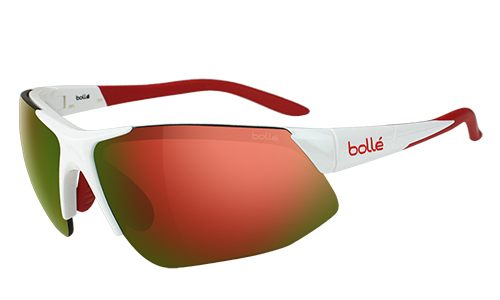 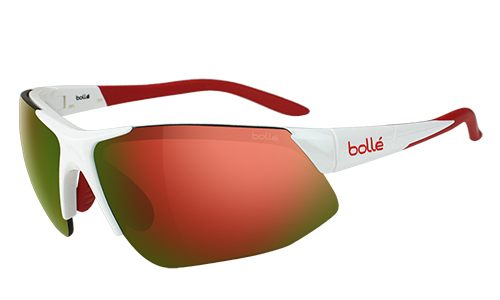 putih dan merah
Asking to describe something?
Bagaimana  dengan (Item)?	How is this (Item)? 
(Item) ini keren!				This item is trendy.
(Item) ini terlalu kecil!		This item is too small.
(Item) ini terlalu besar!		This item is too large.
(Item) ini terlalu mahal!		This item is too expensive.
(Item) ini pas!					This item is suitable.
(Item) ini bagus!				This item is good.
See if you can describe this item of clothing …
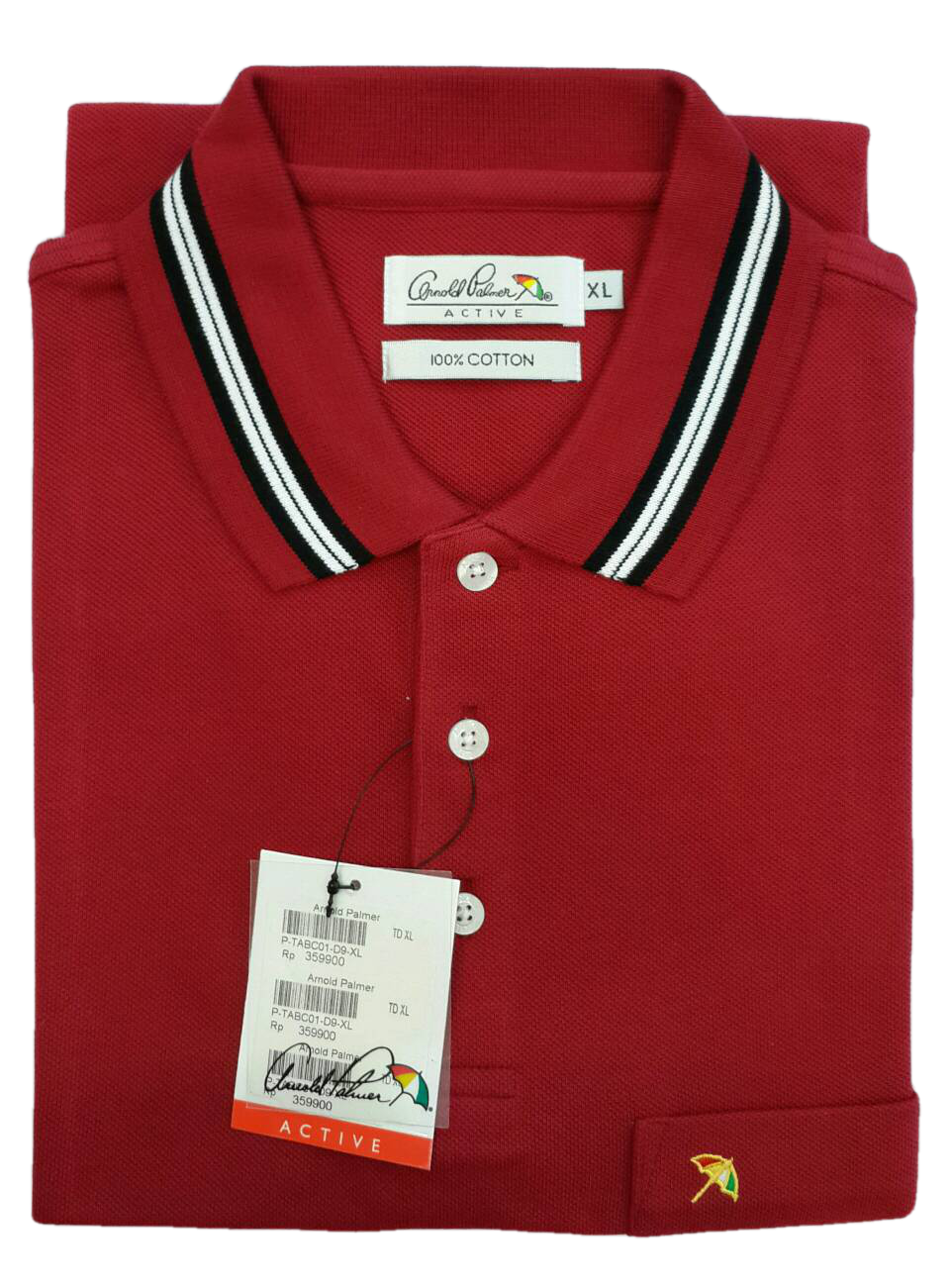 trendy
Baju kaus ini keren!
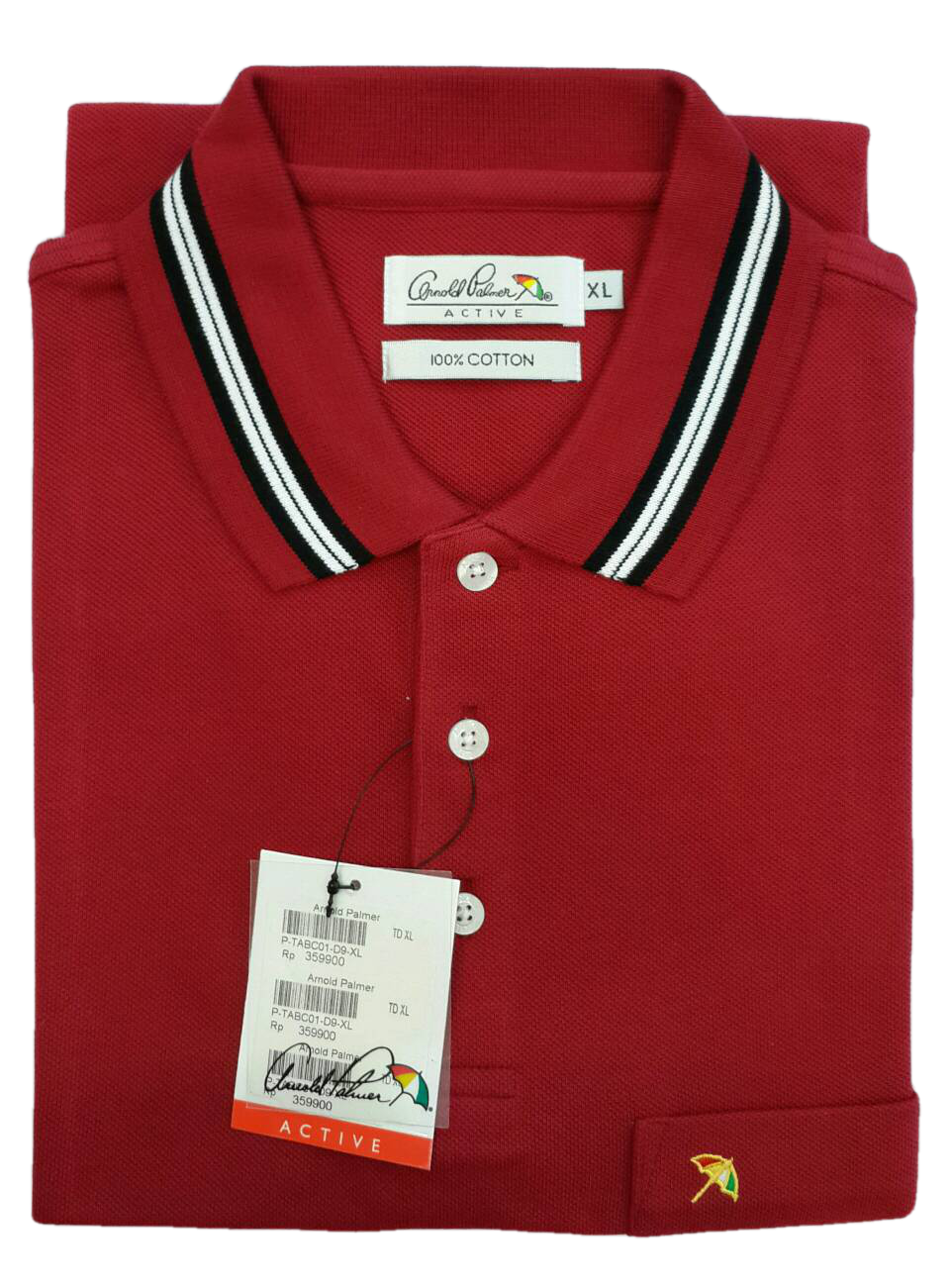 keren
See if you can describe this item of clothing …
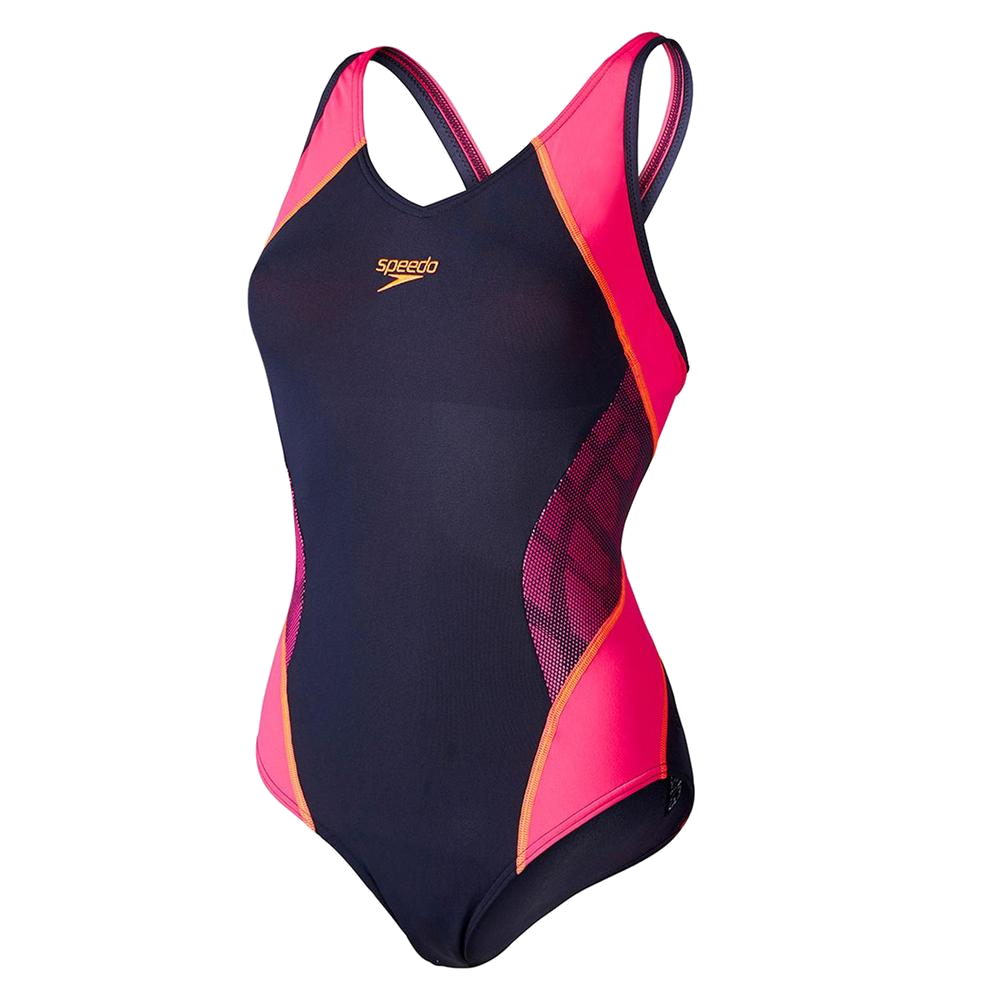 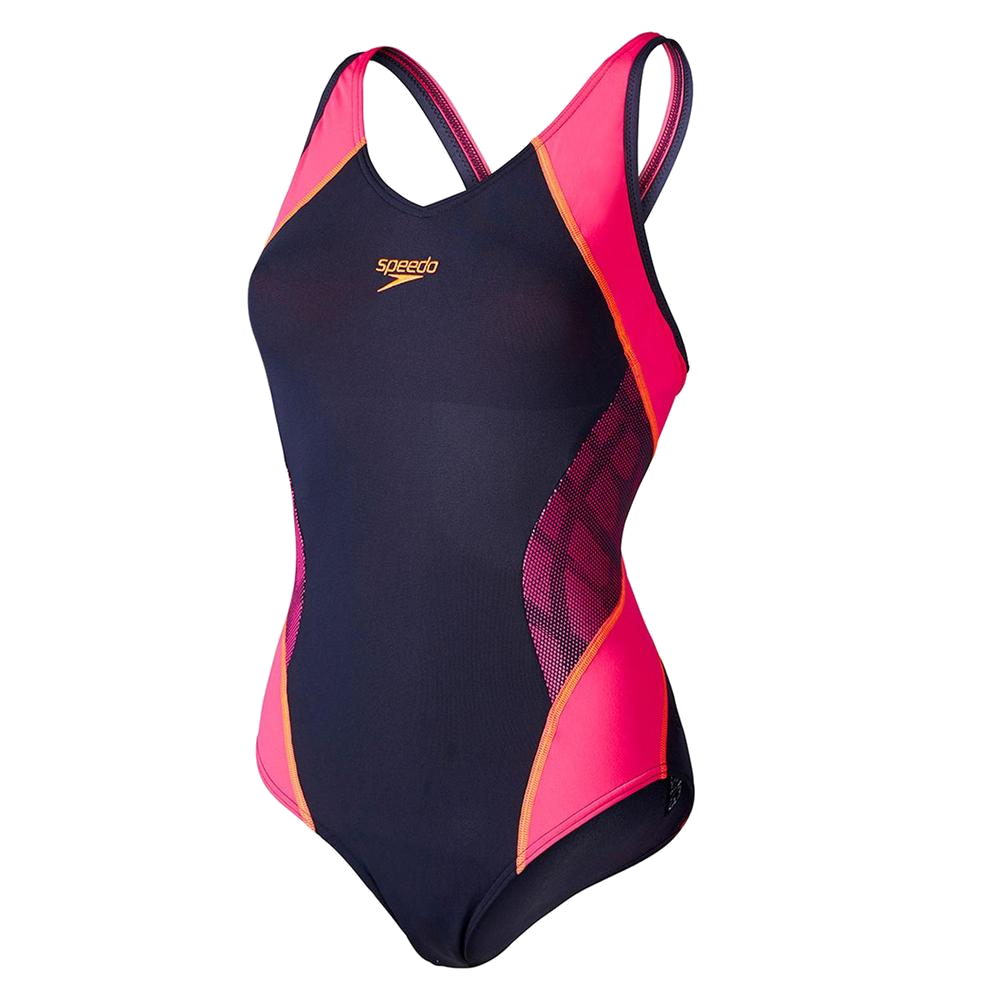 too small
Swempak ini terlalu kecil !
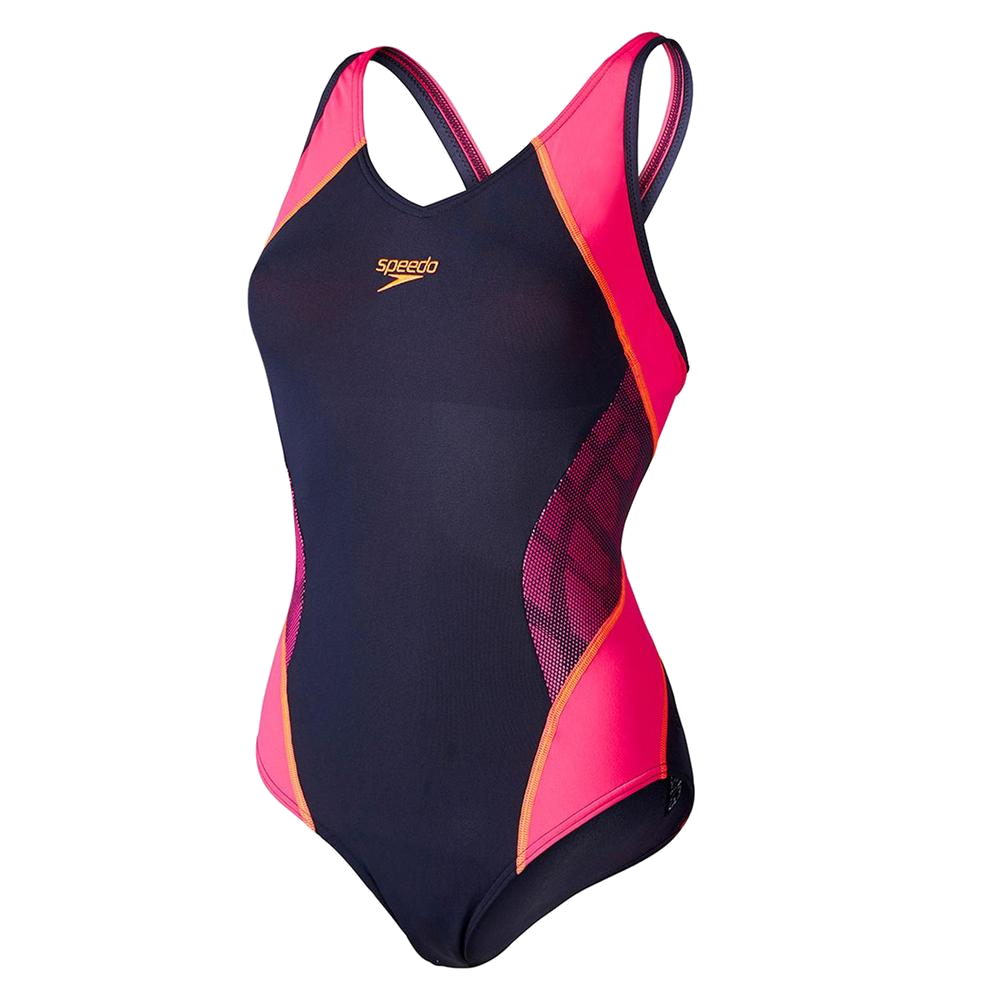 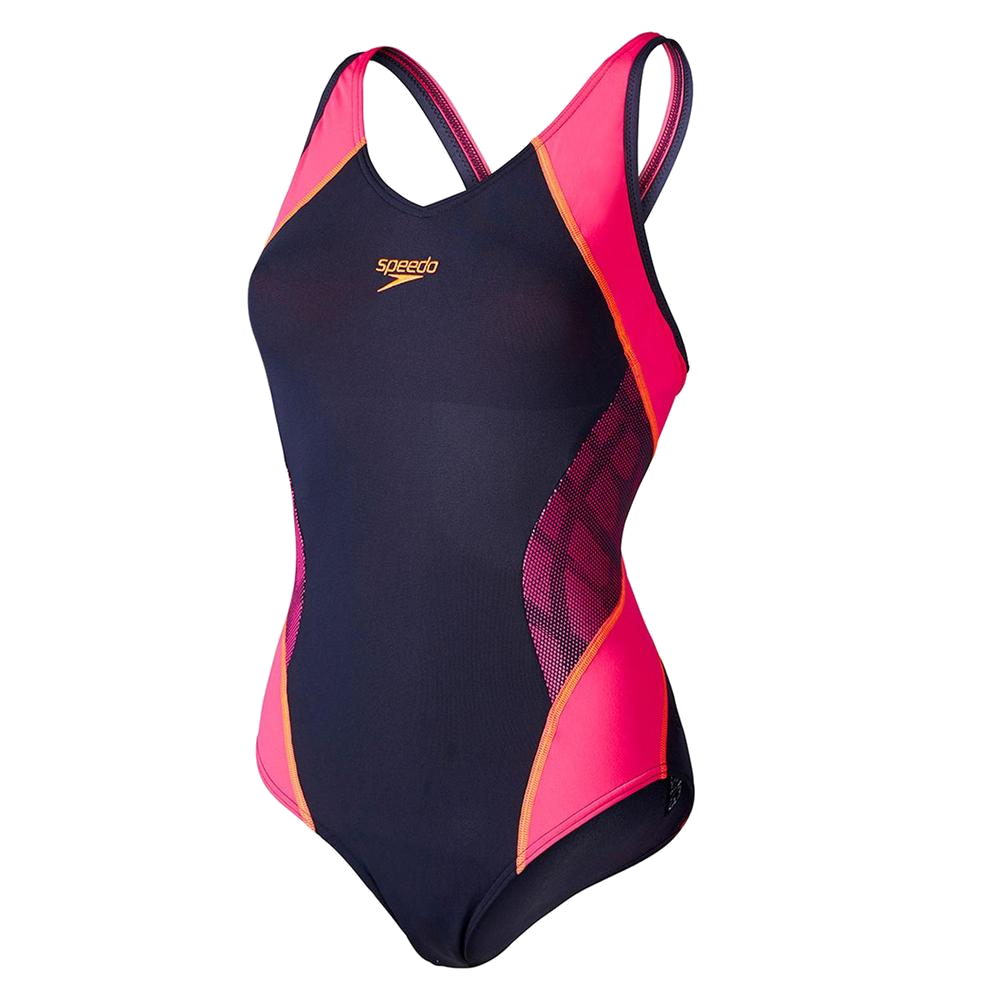 terlalu kecil
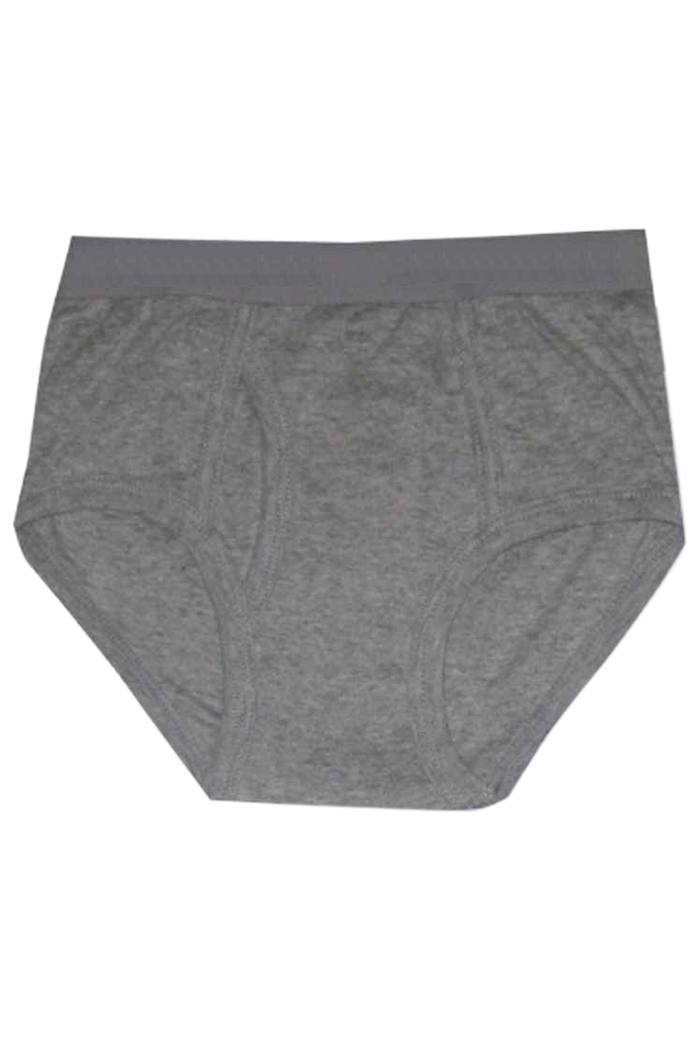 See if you can describe this item of clothing …
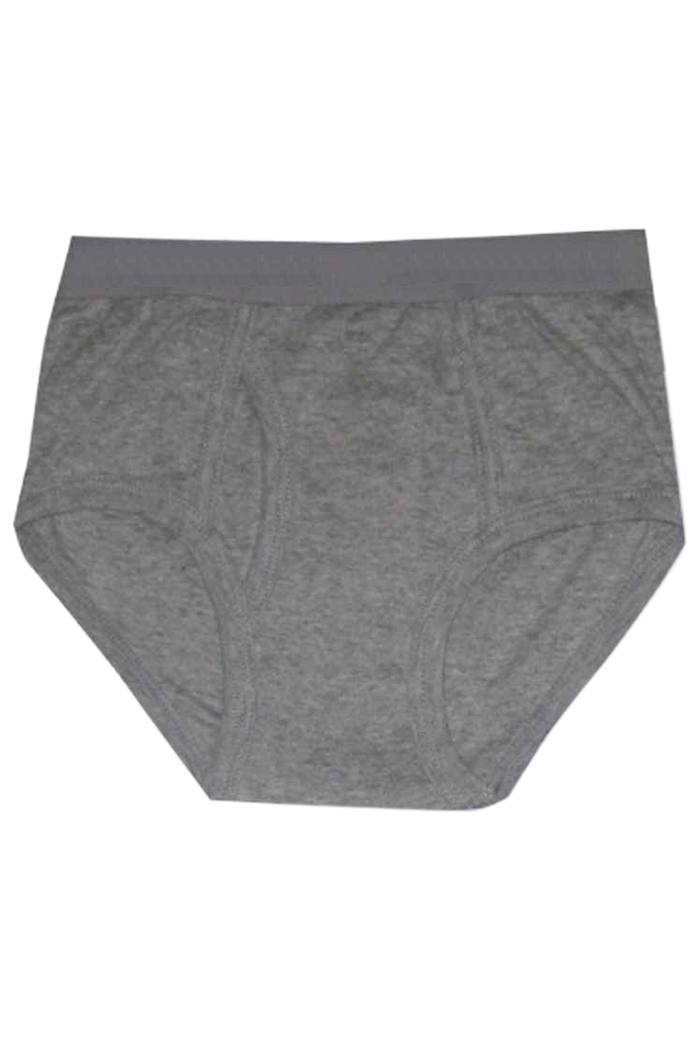 terlalu besar
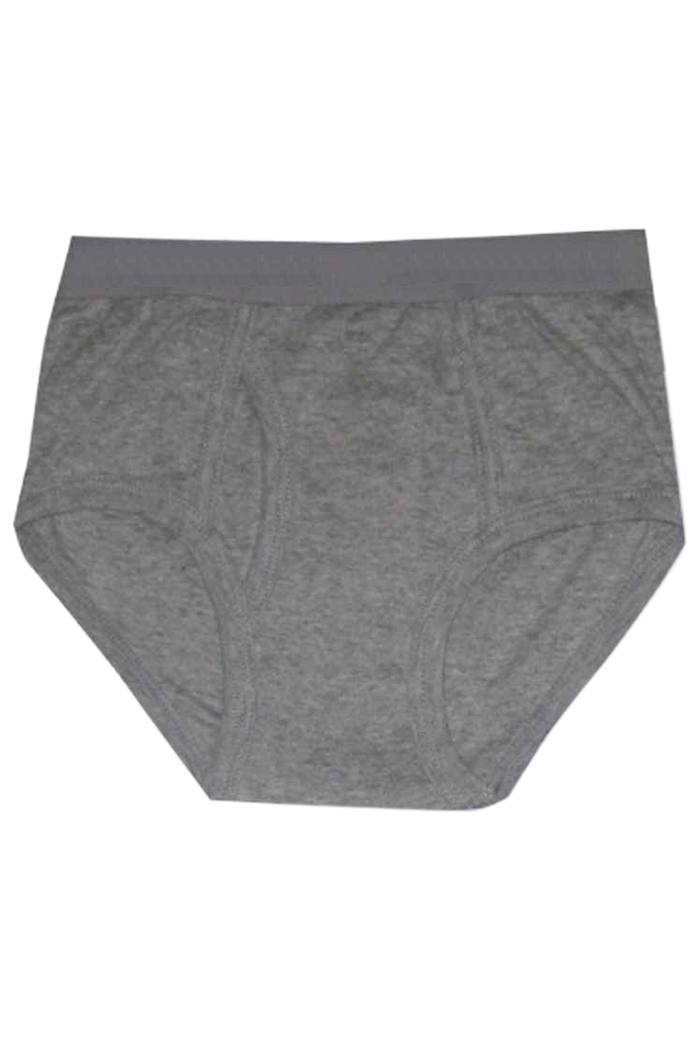 Celana dalam ini terlalu besar.
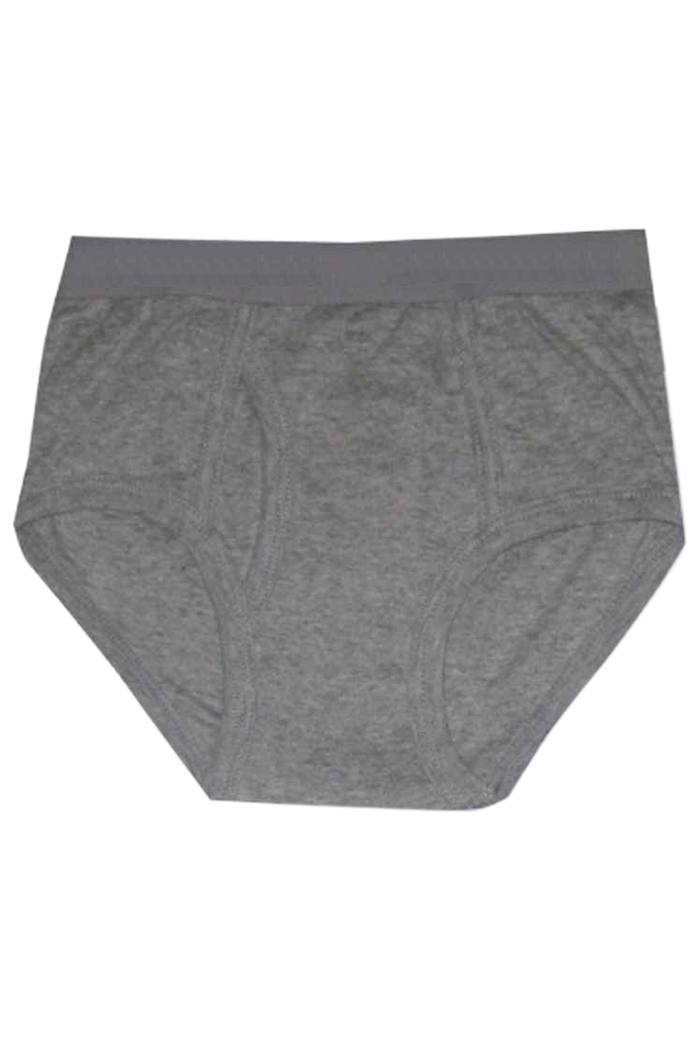 Too large
See if you can describe this item of clothing …
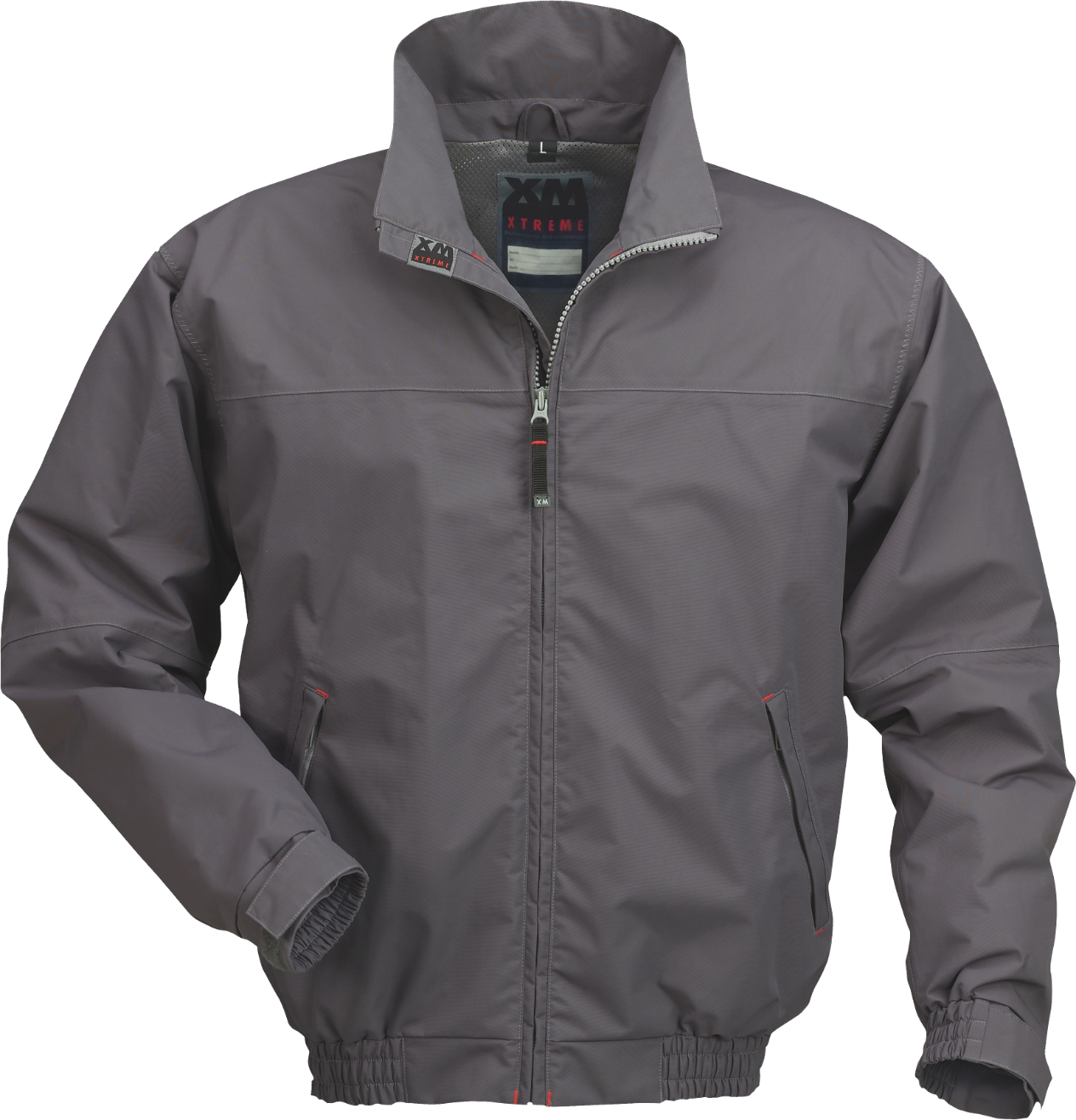 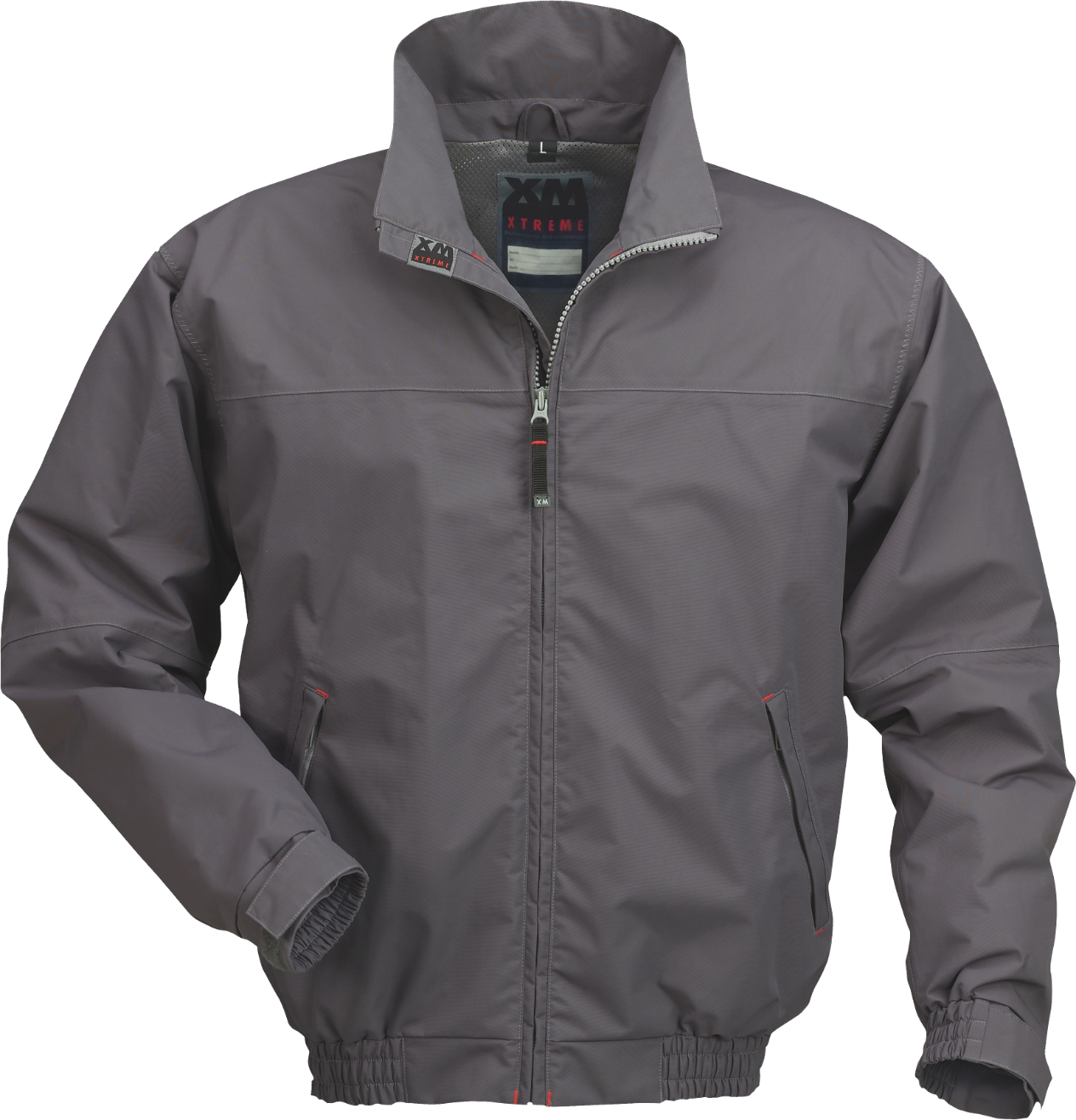 Too expensive
Jas ini terlalu mahal !
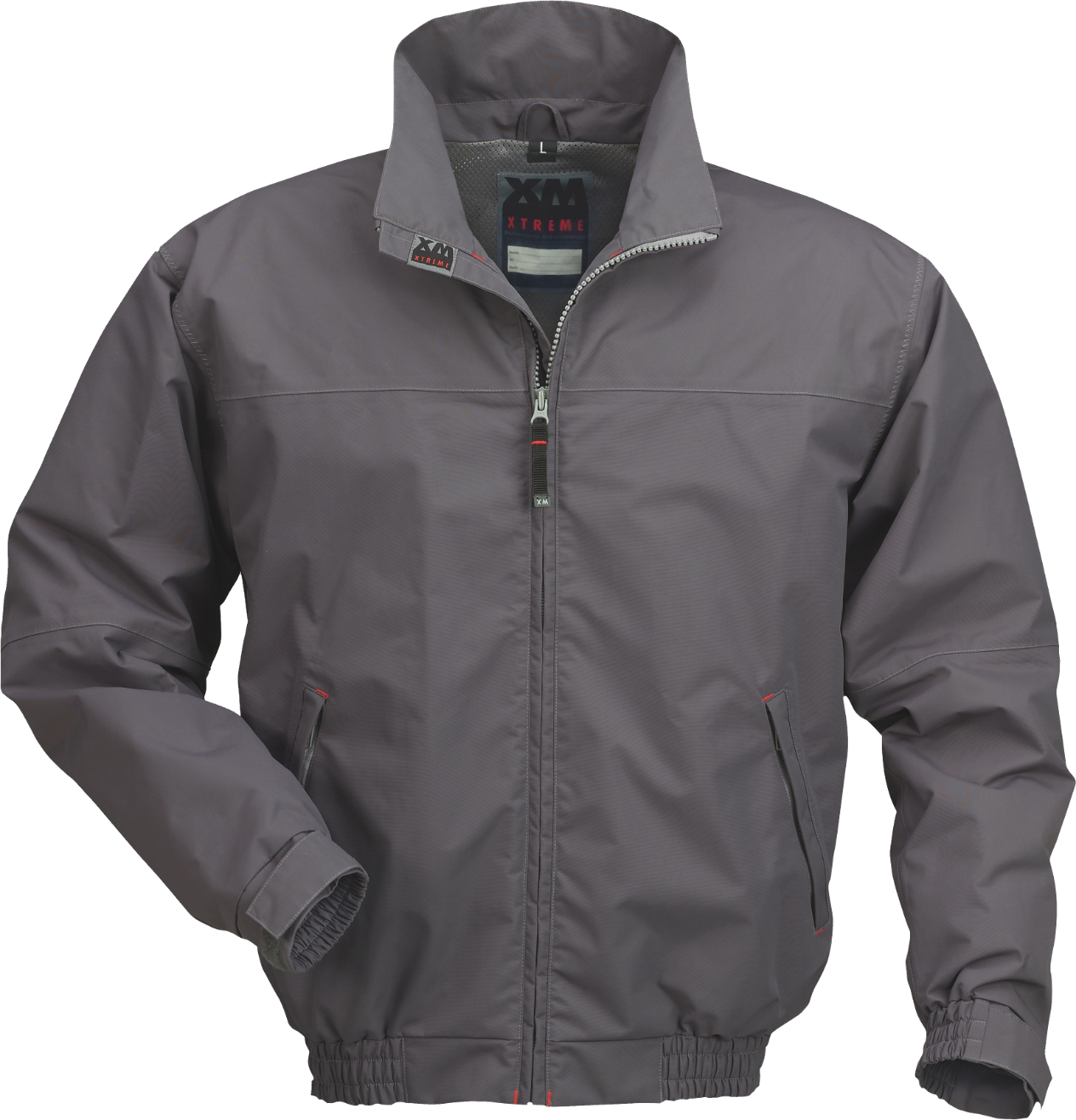 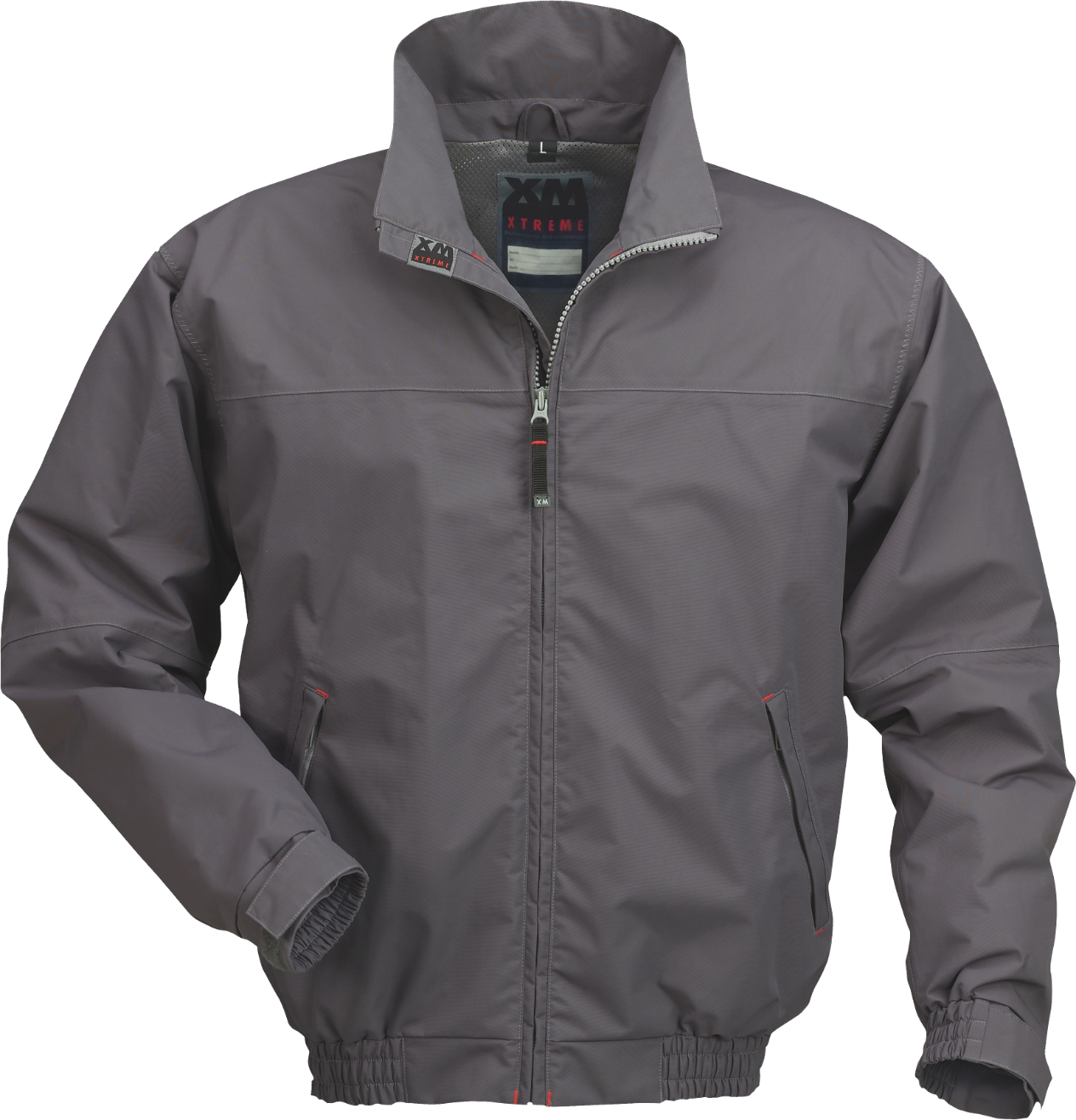 terlalu mahal
See if you can describe this item of clothing …
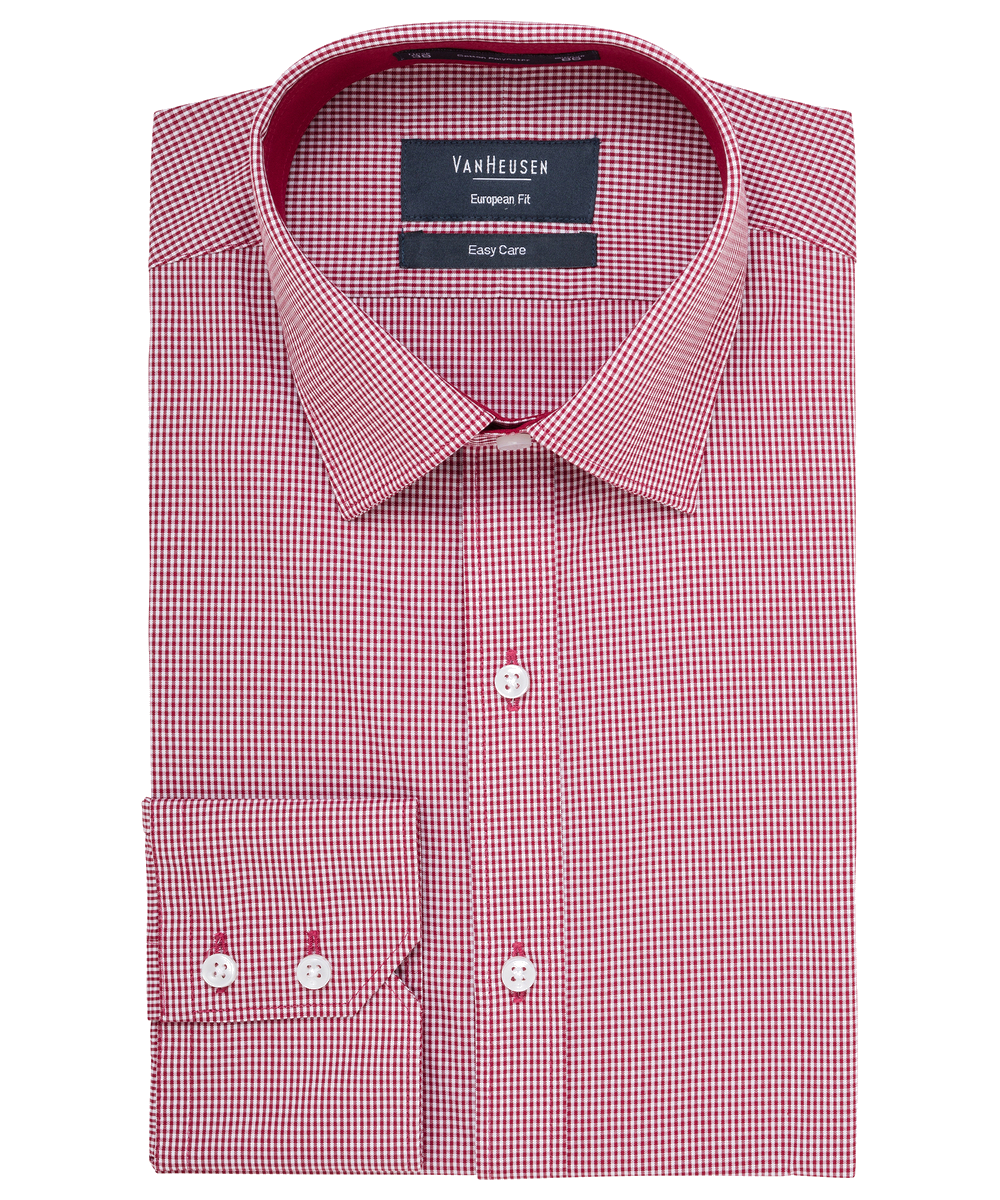 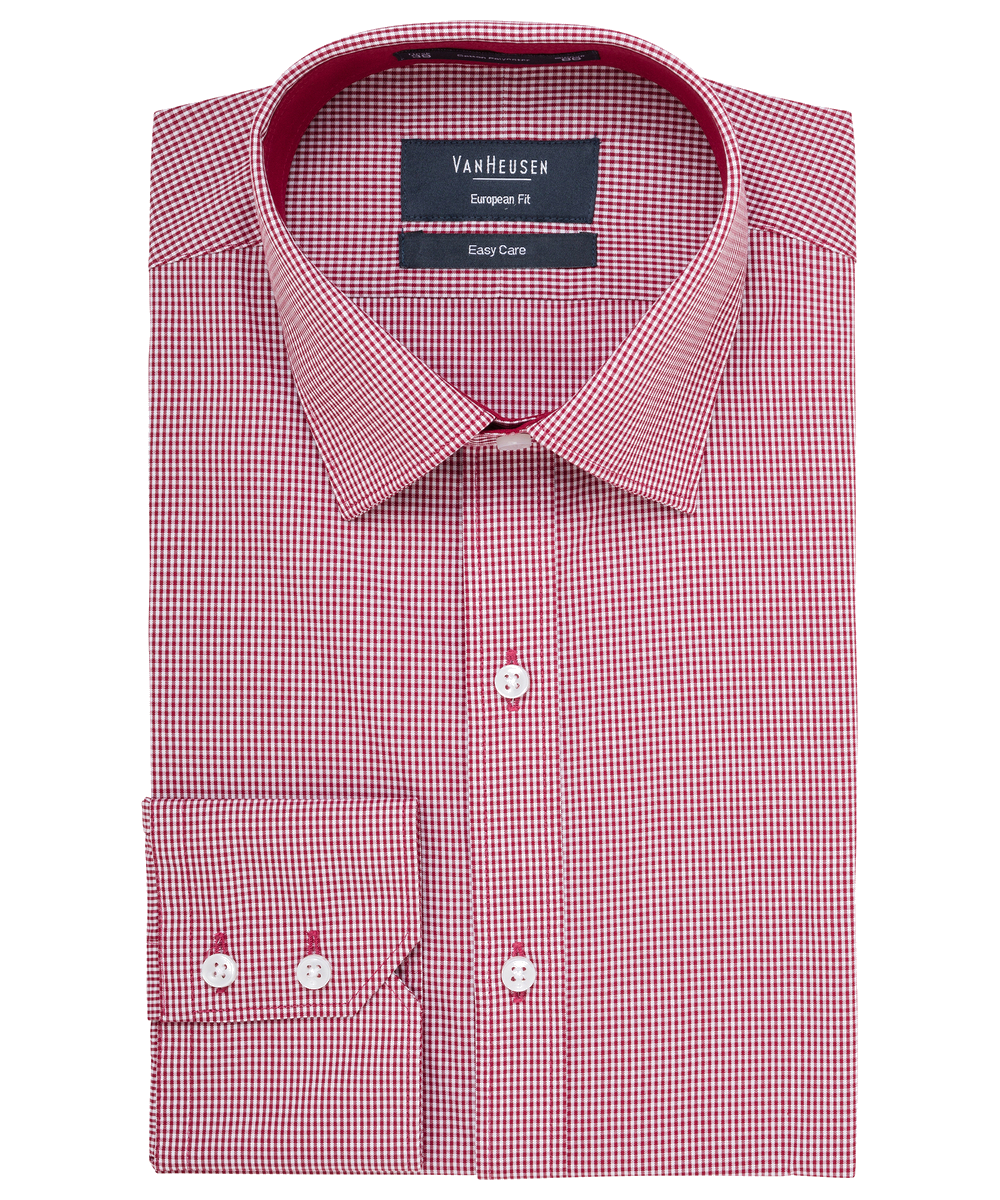 suitable
Kemeja ini pas !
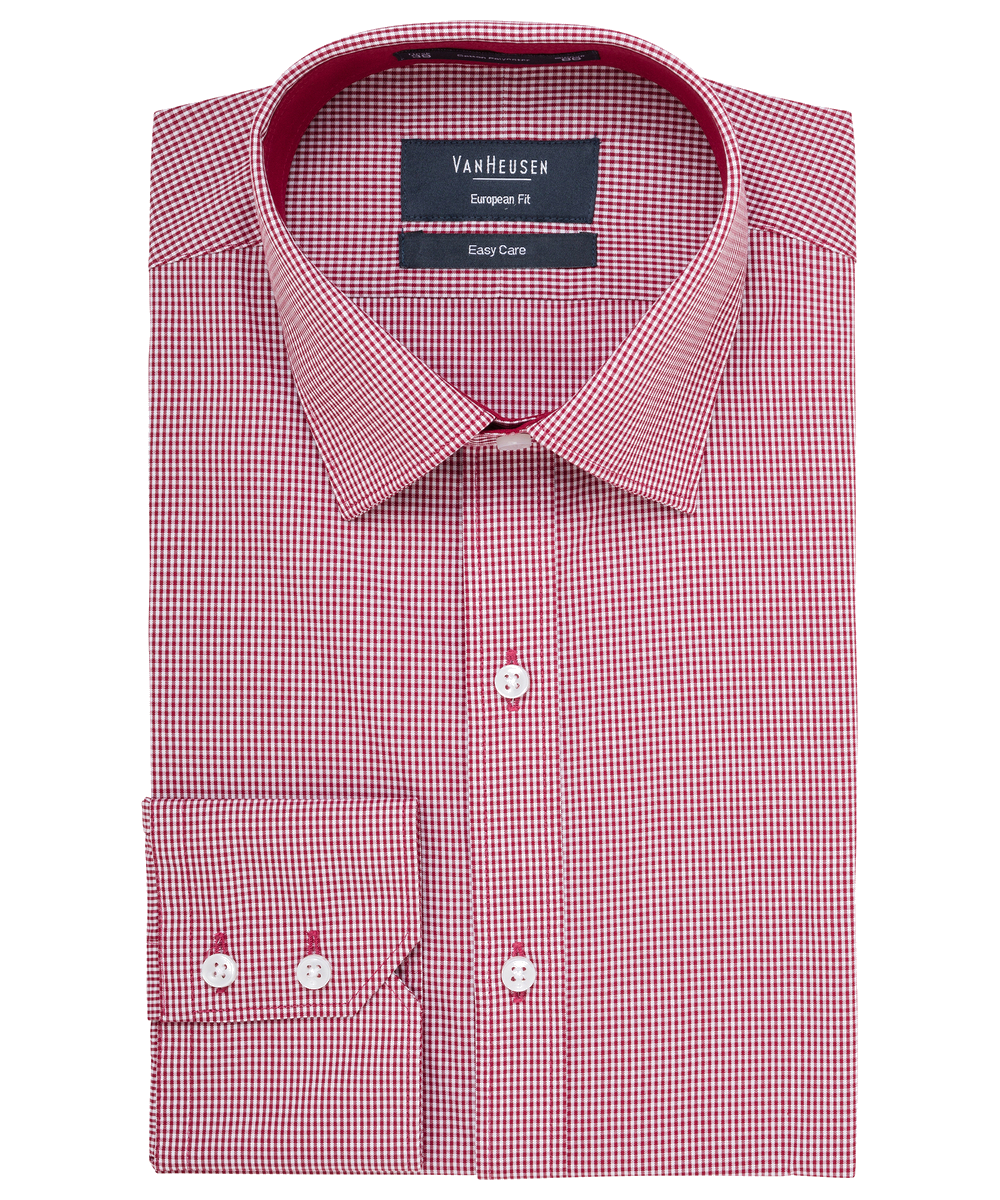 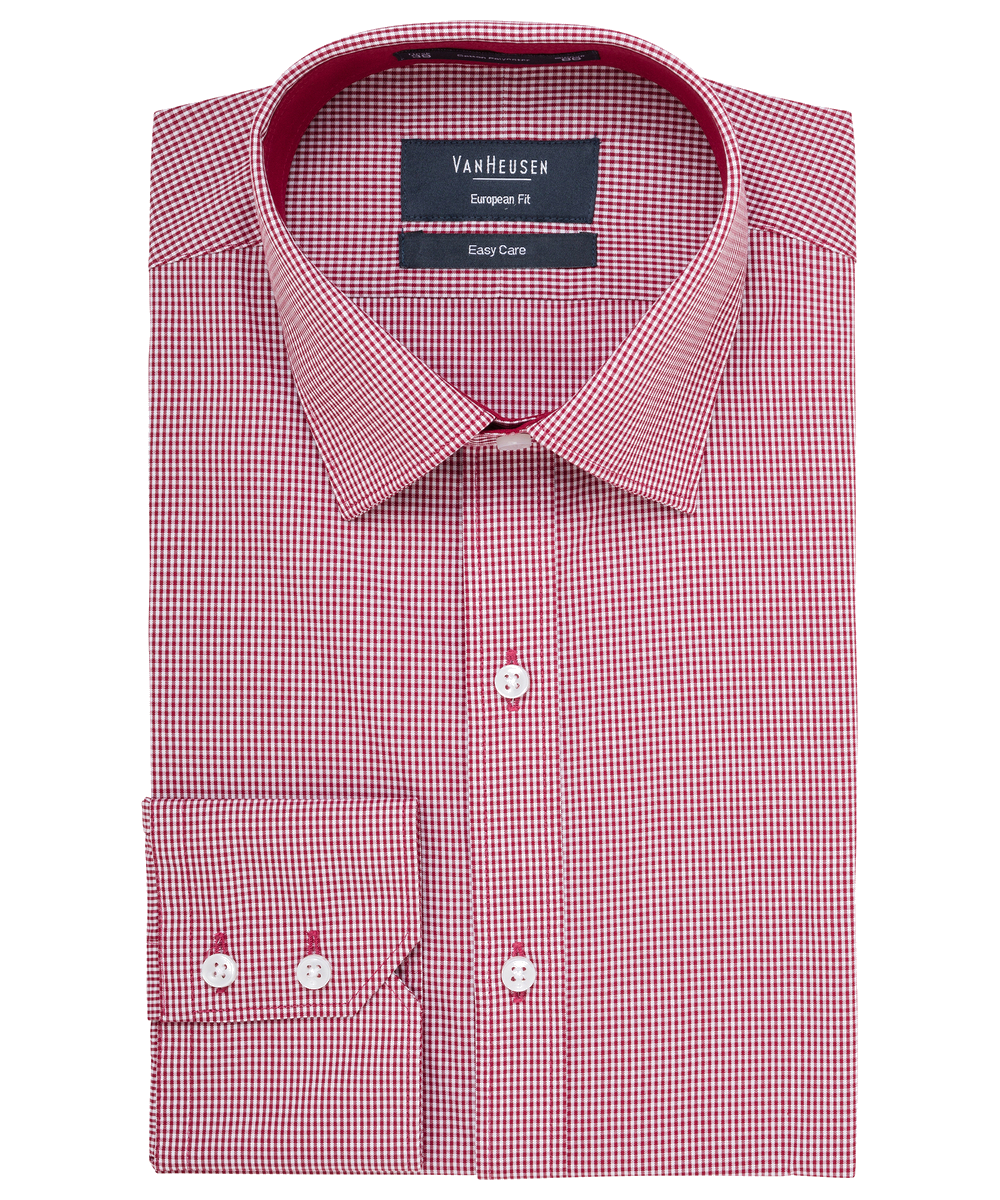 pas
See if you can describe this item of clothing …
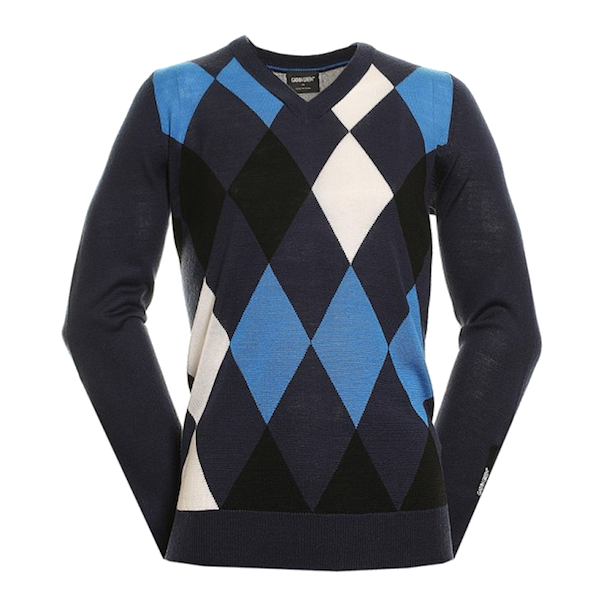 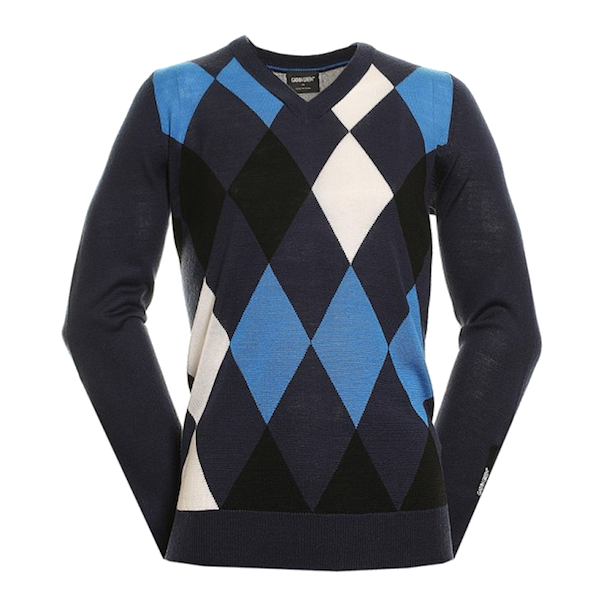 good
Baju wol ini bagus !
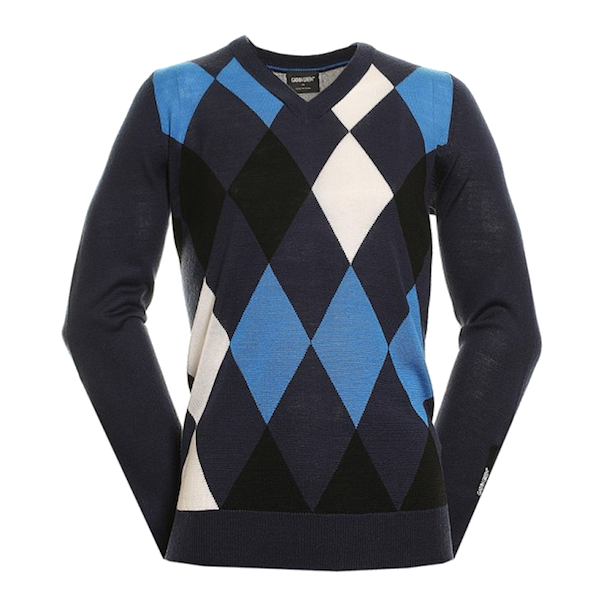 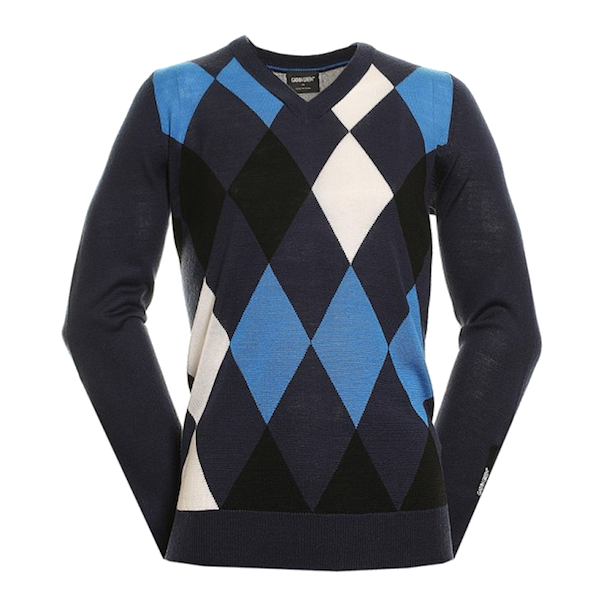 bagus
See if you can describe this item of clothing …
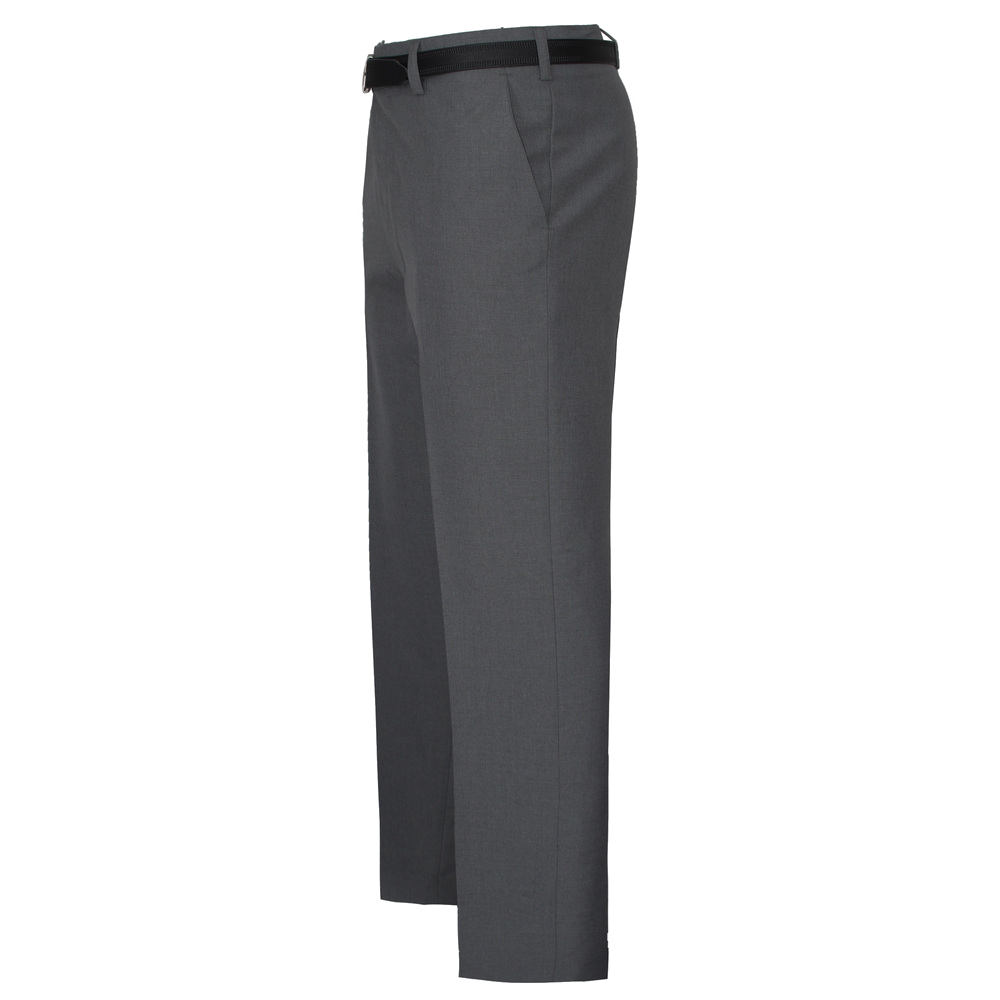 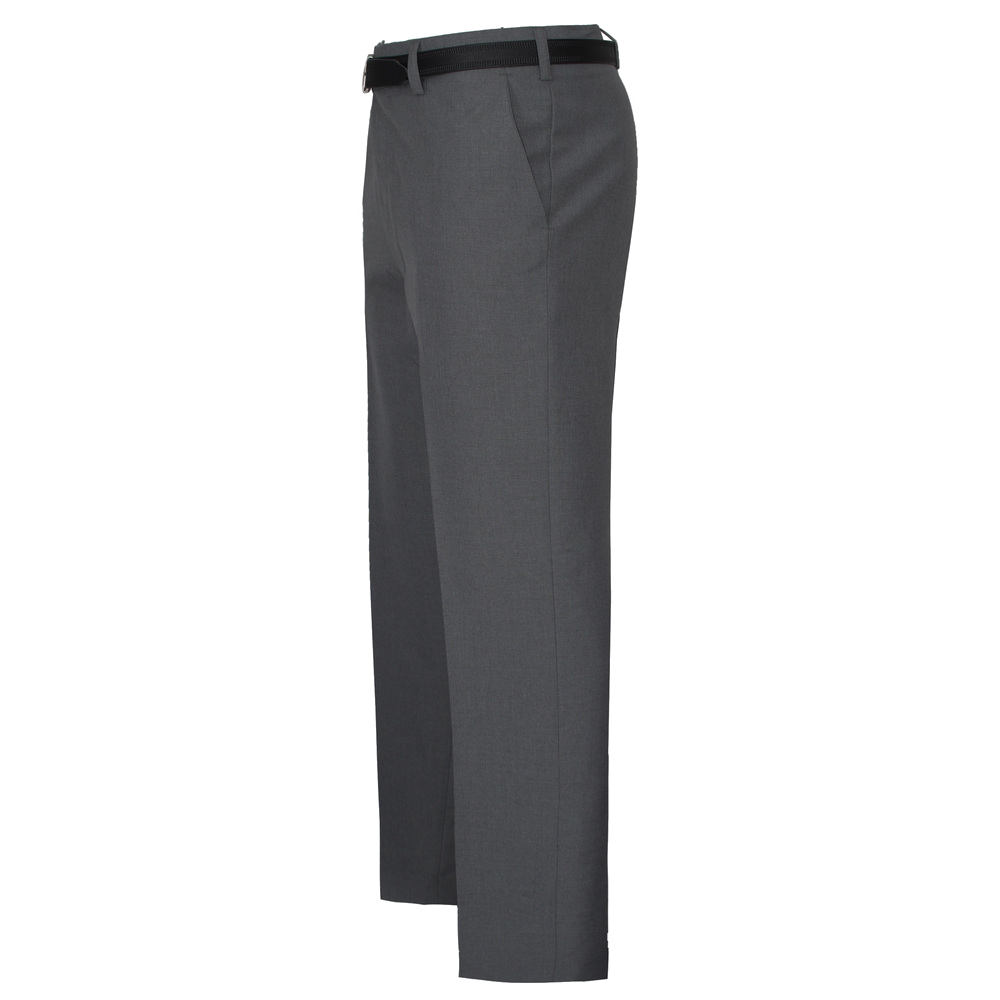 too long
Celana panjang ini terlalu panjang.
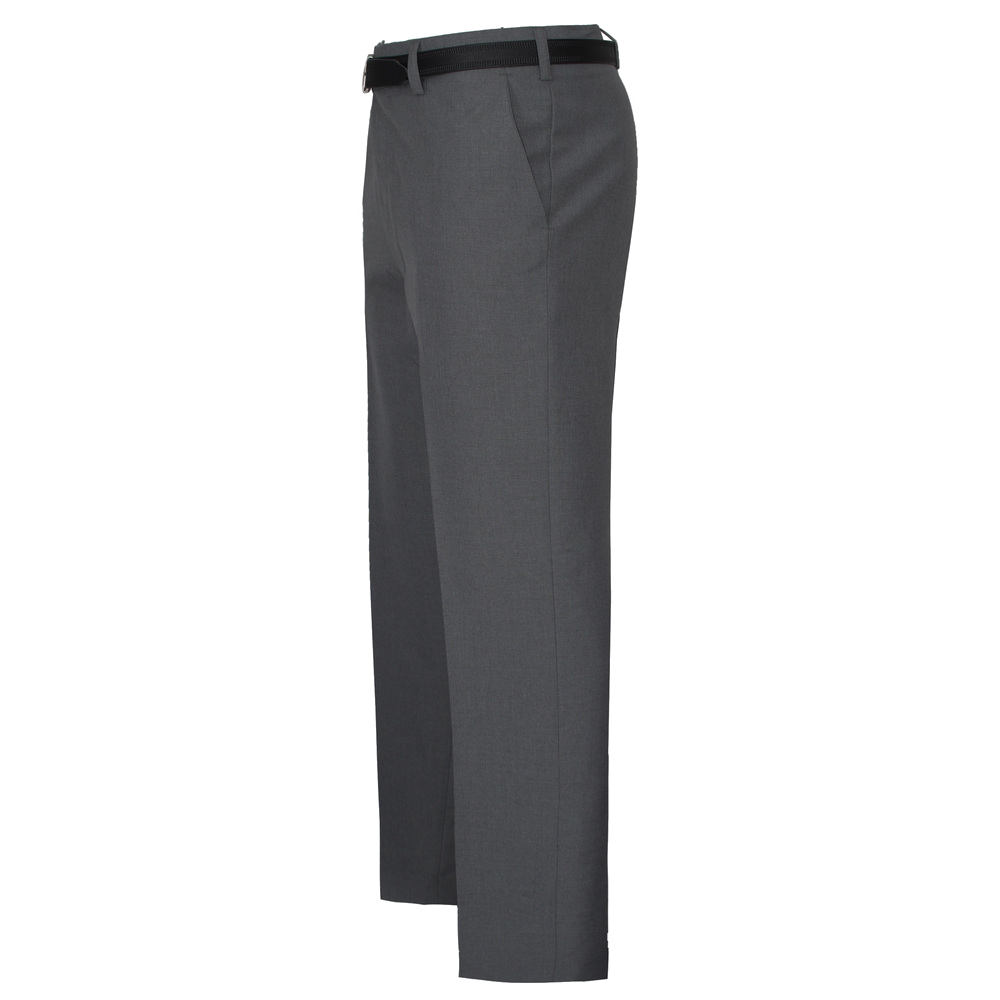 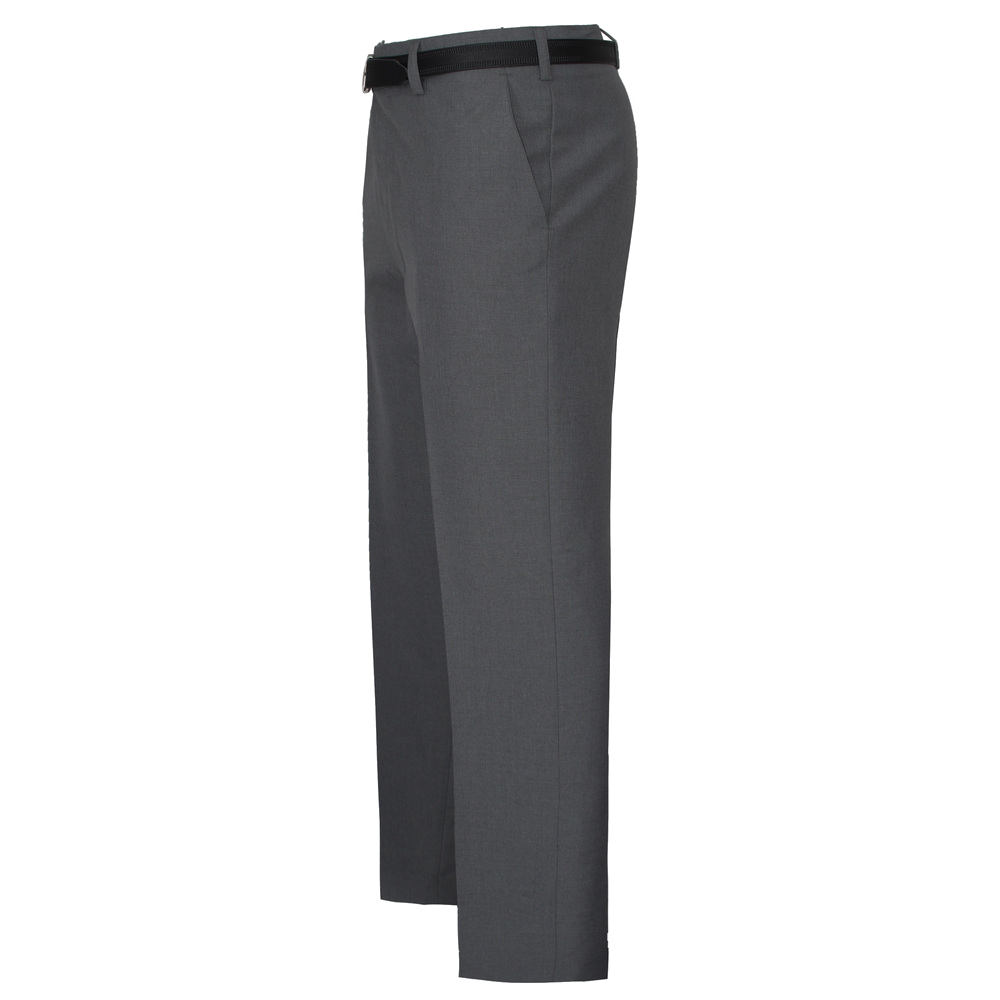 terlalu panjang
See if you can describe this item of clothing …
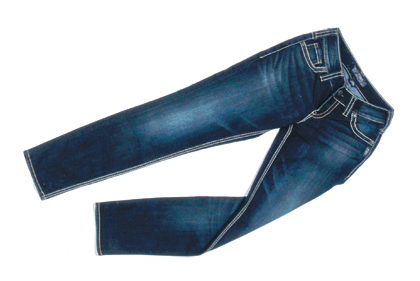 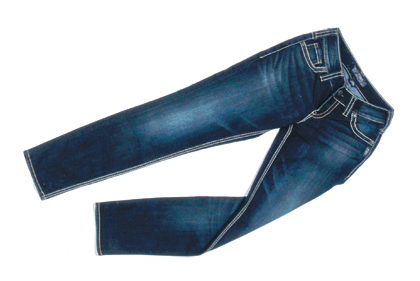 trendy
Celana jins ini keren !
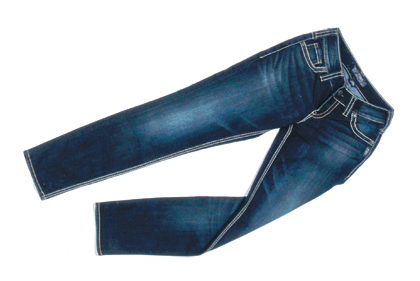 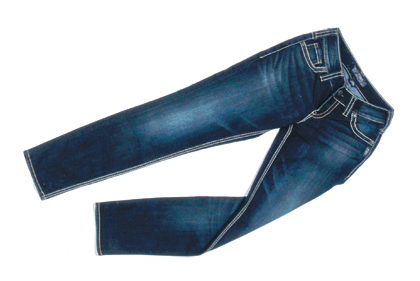 keren
See if you can describe this item of clothing …
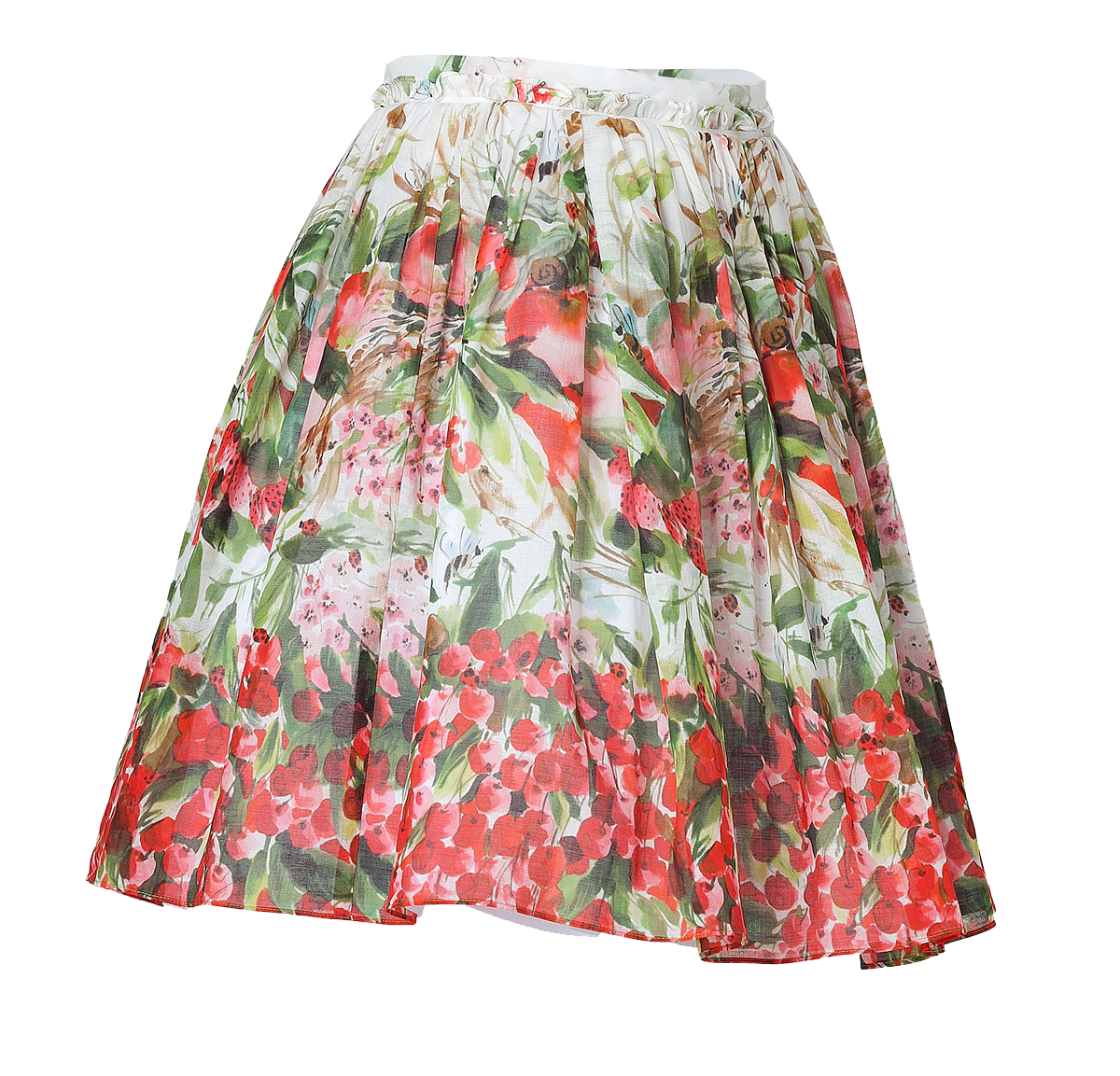 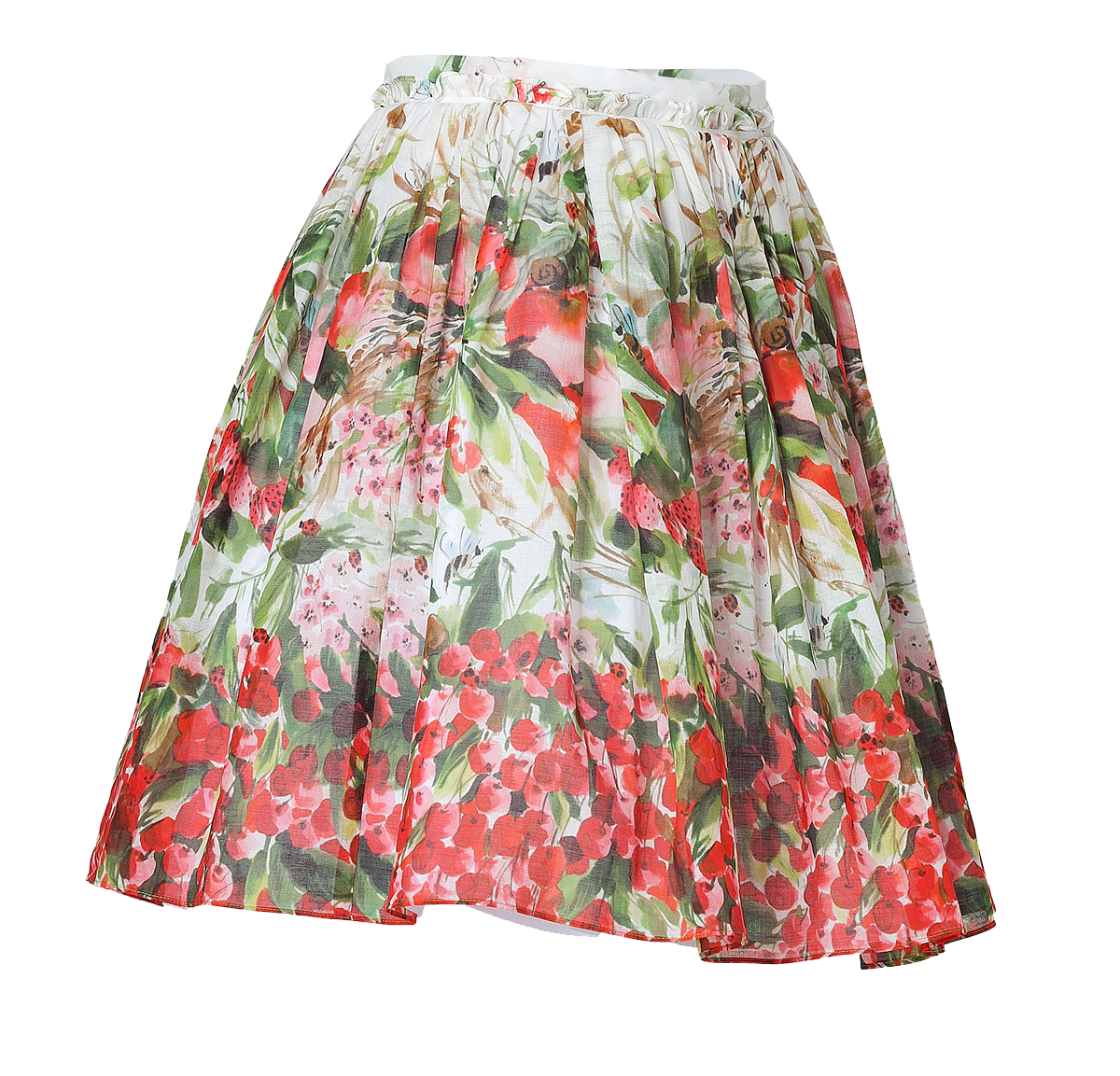 too big
Rok ini terlalu besar.
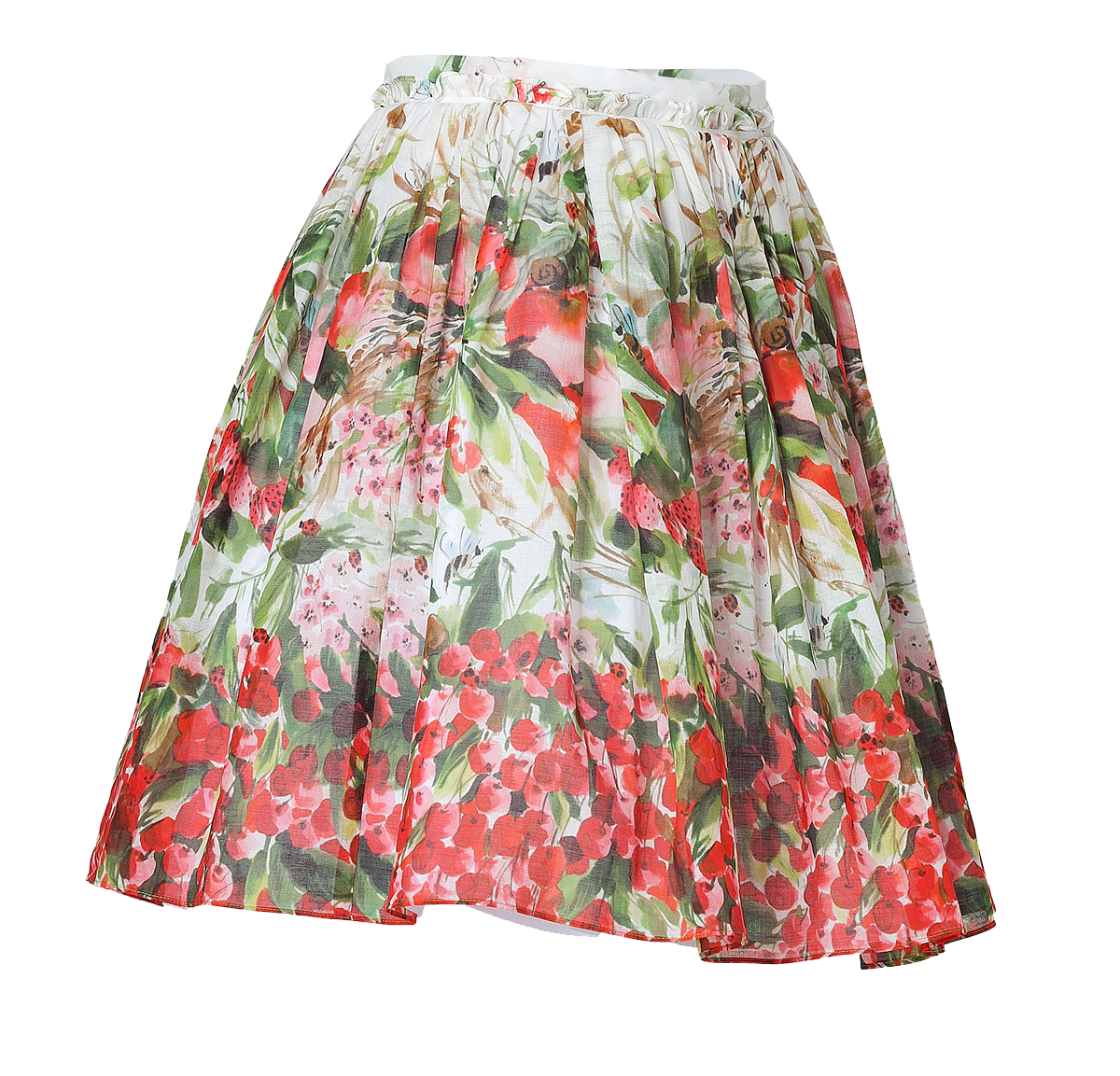 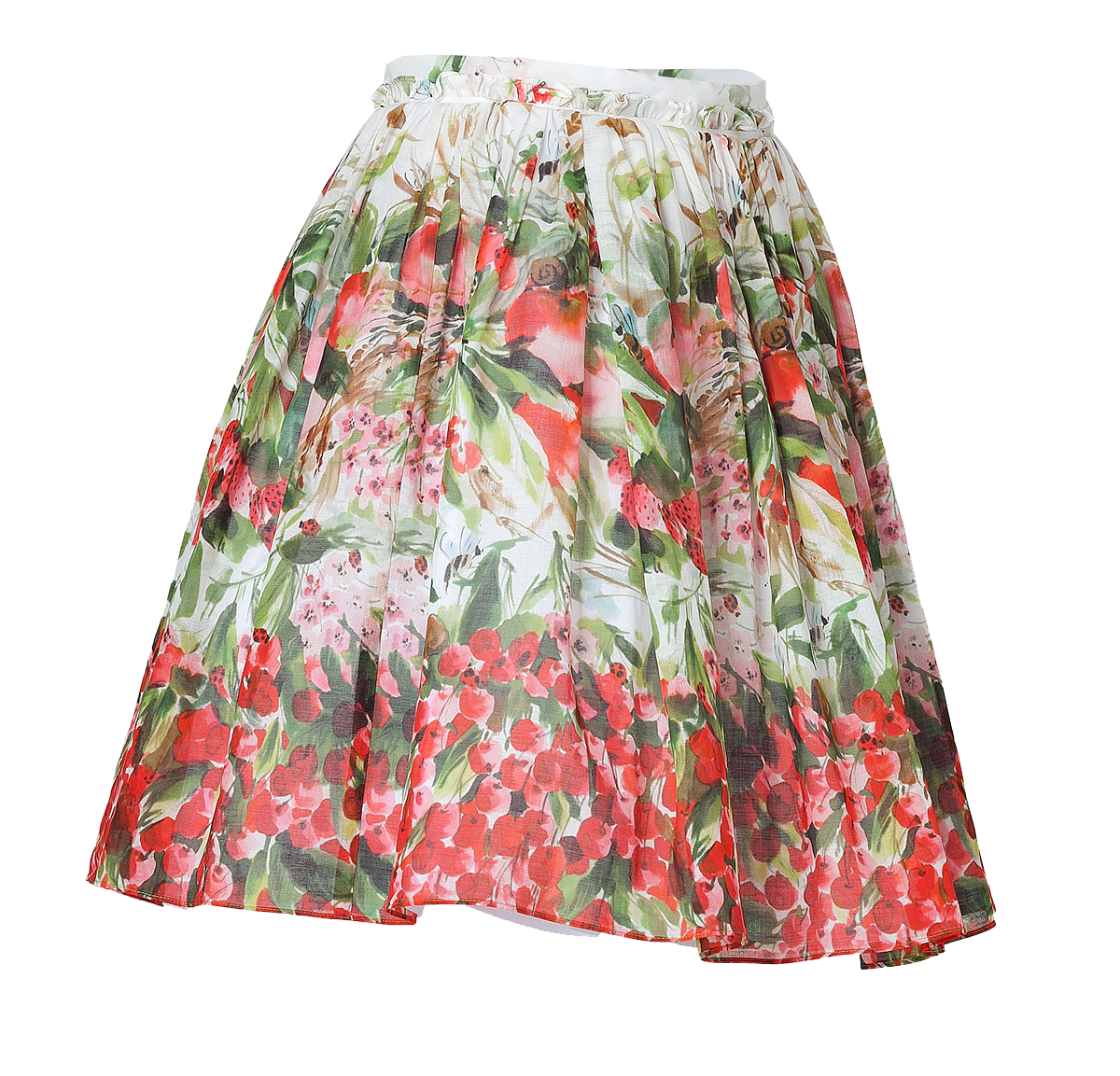 terlalu besar
See if you can describe this item of clothing …
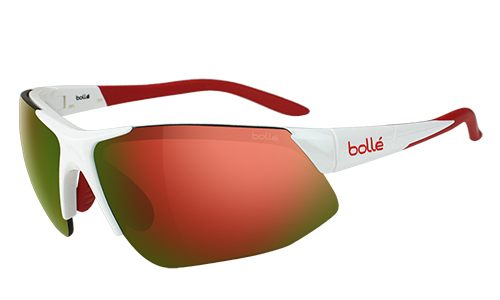 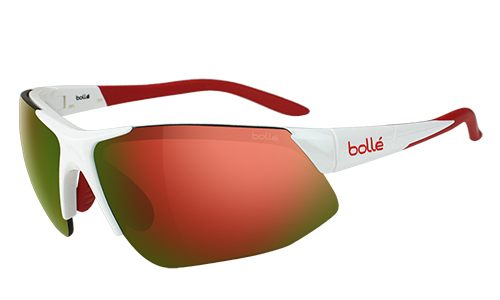 too expensive
Kacamata hitam ini terlalu mahal.
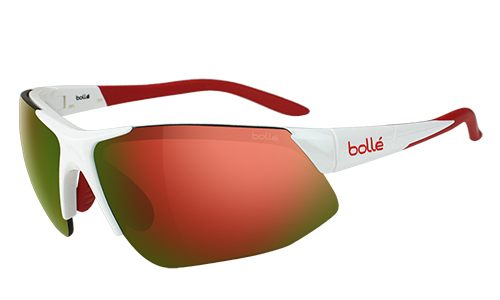 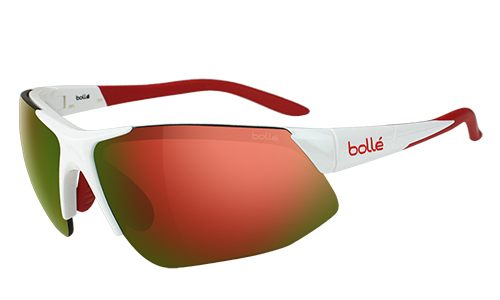 terlalu mahal